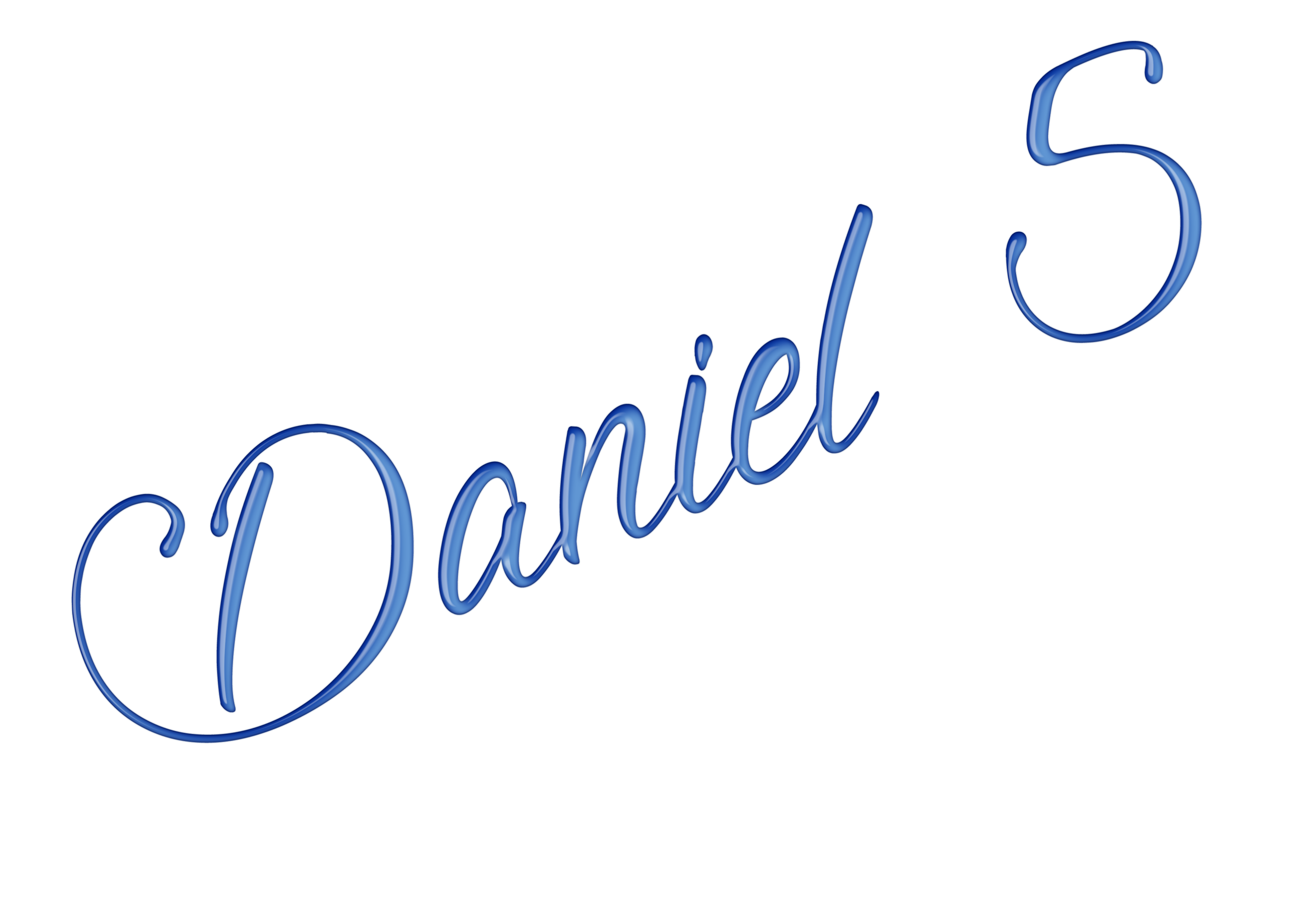 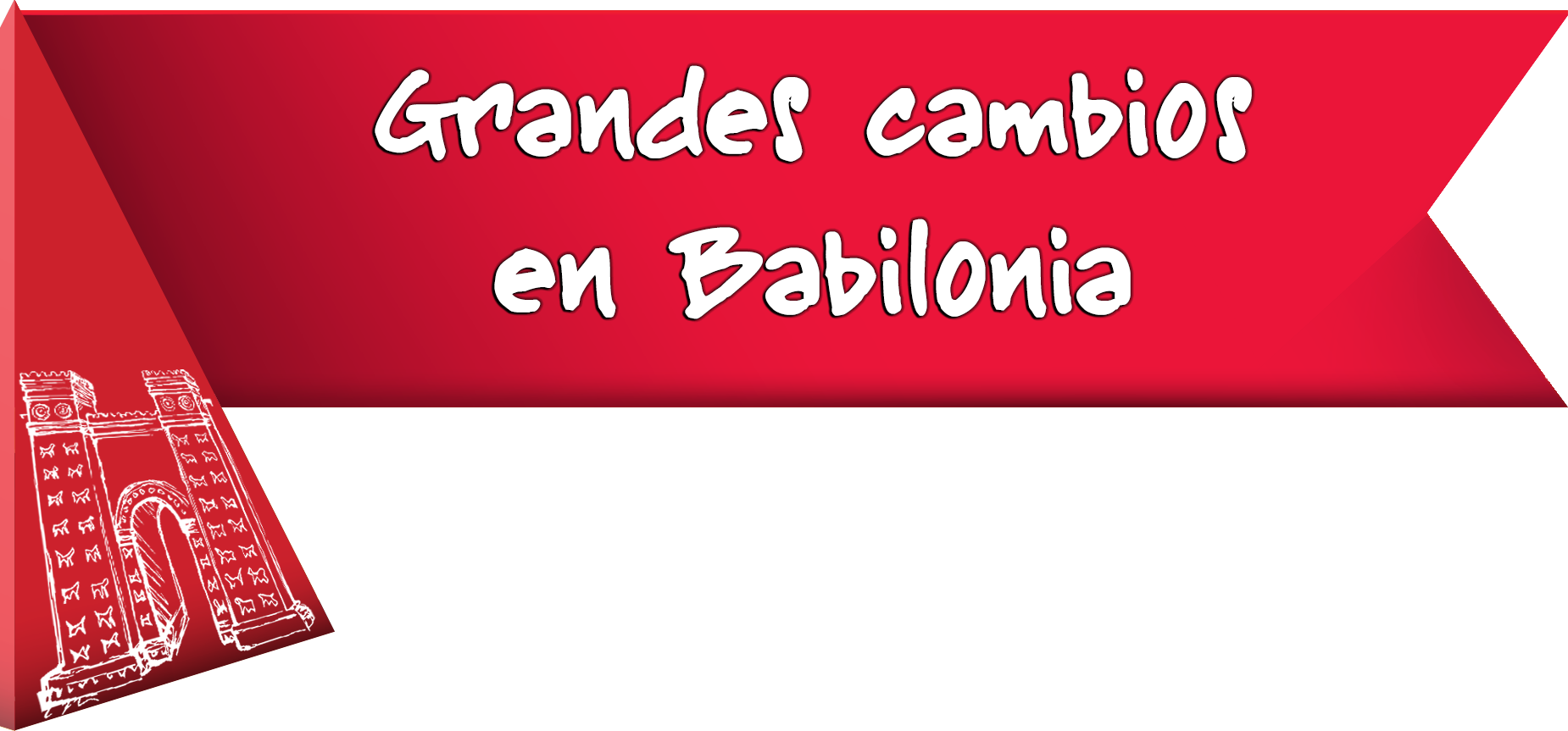 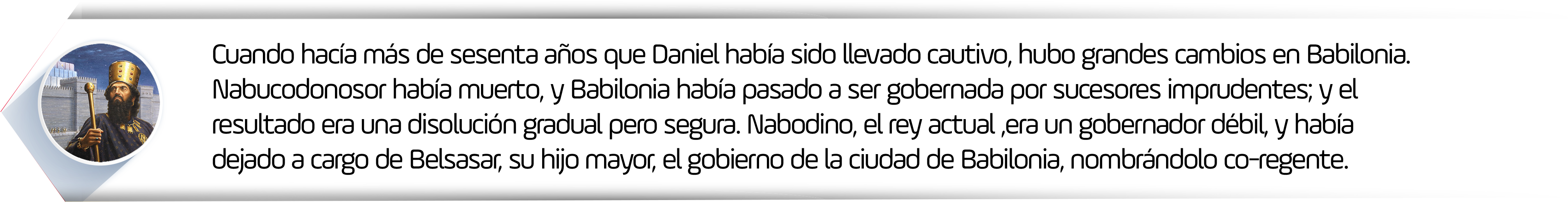 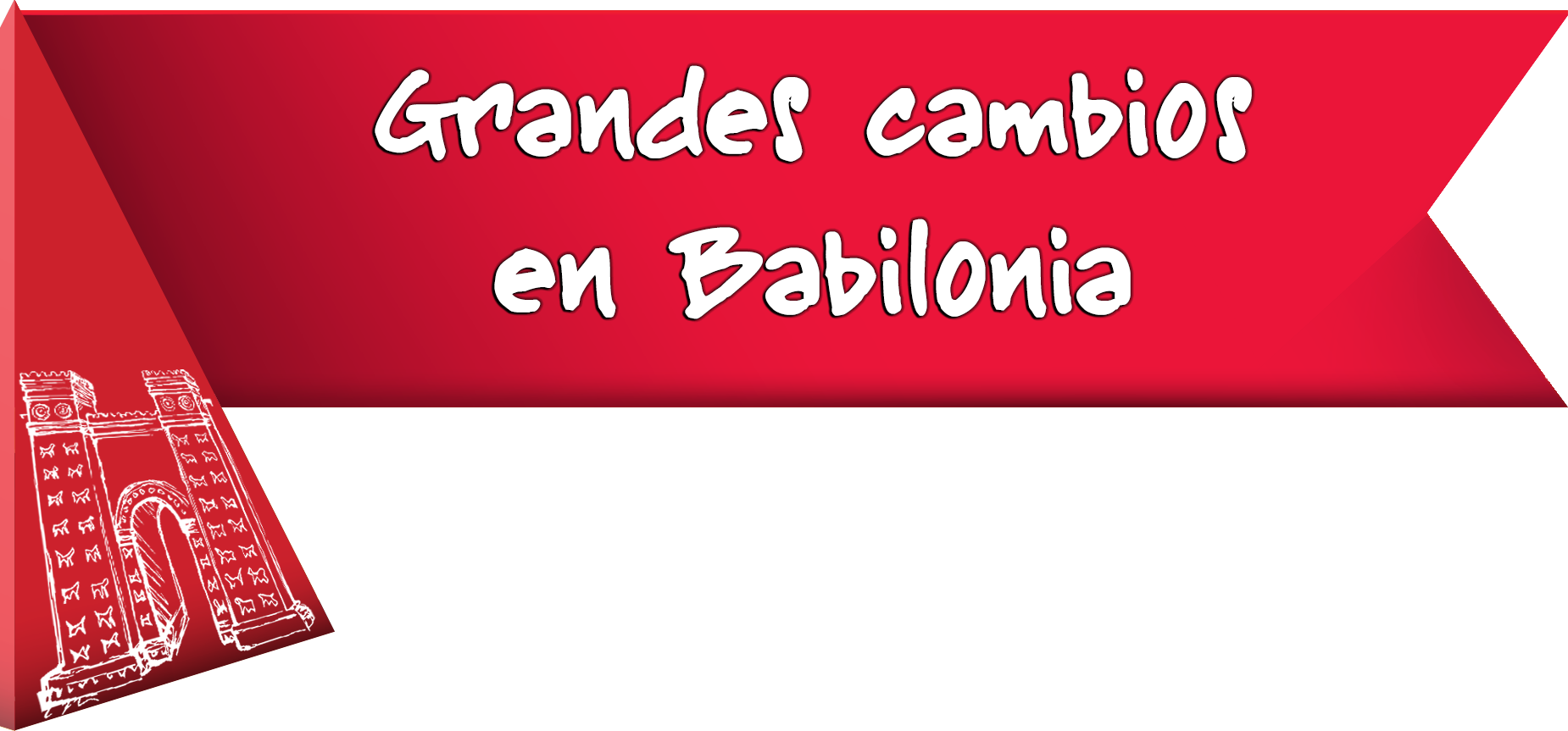 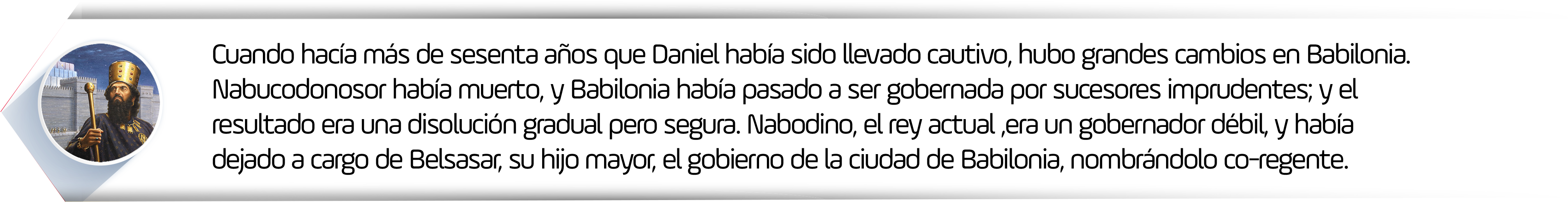 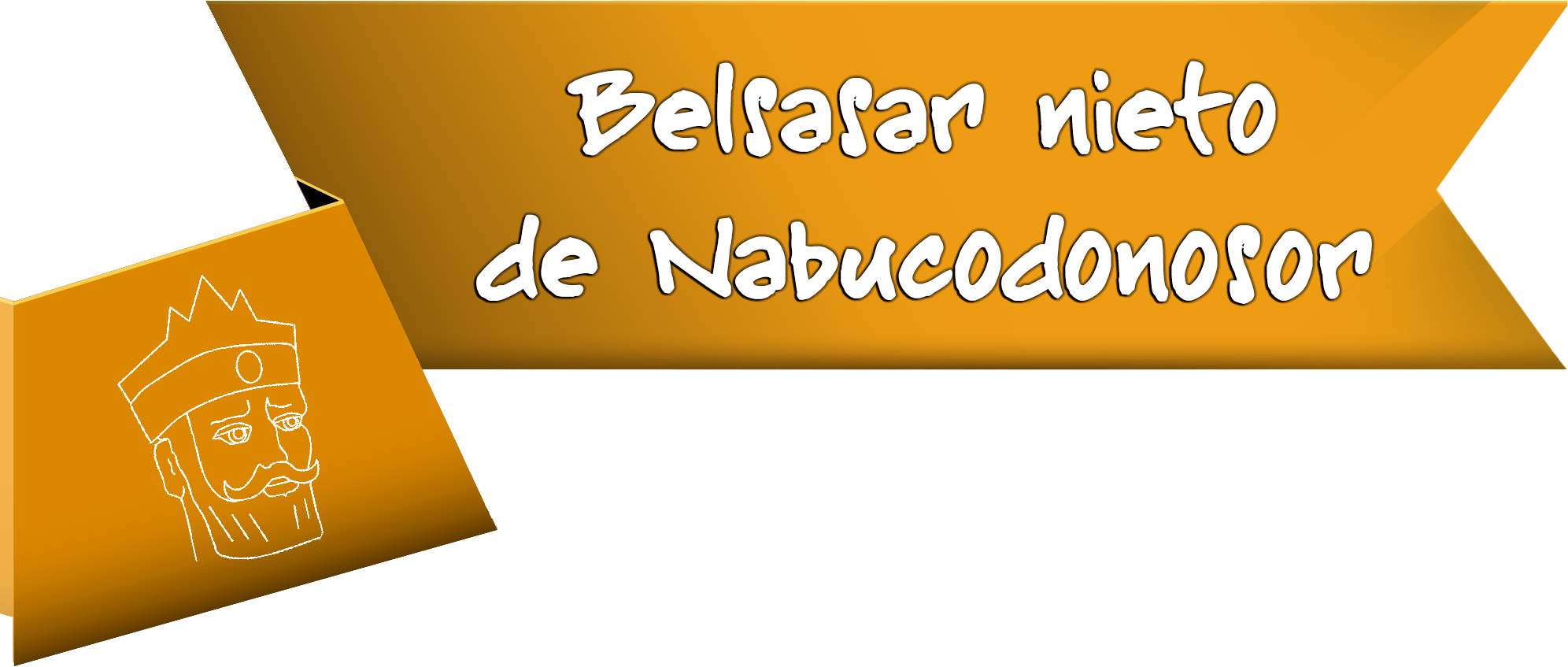 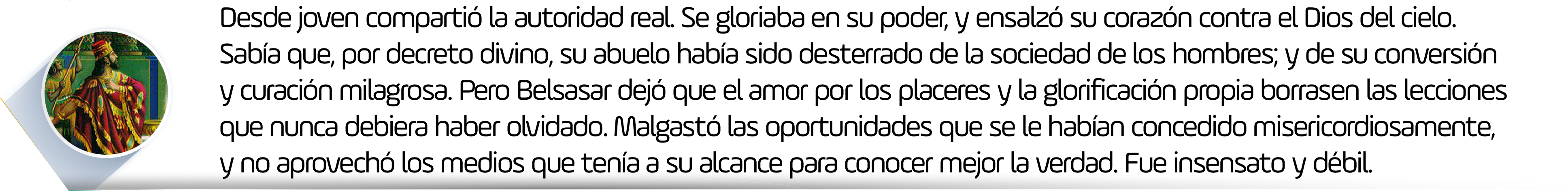 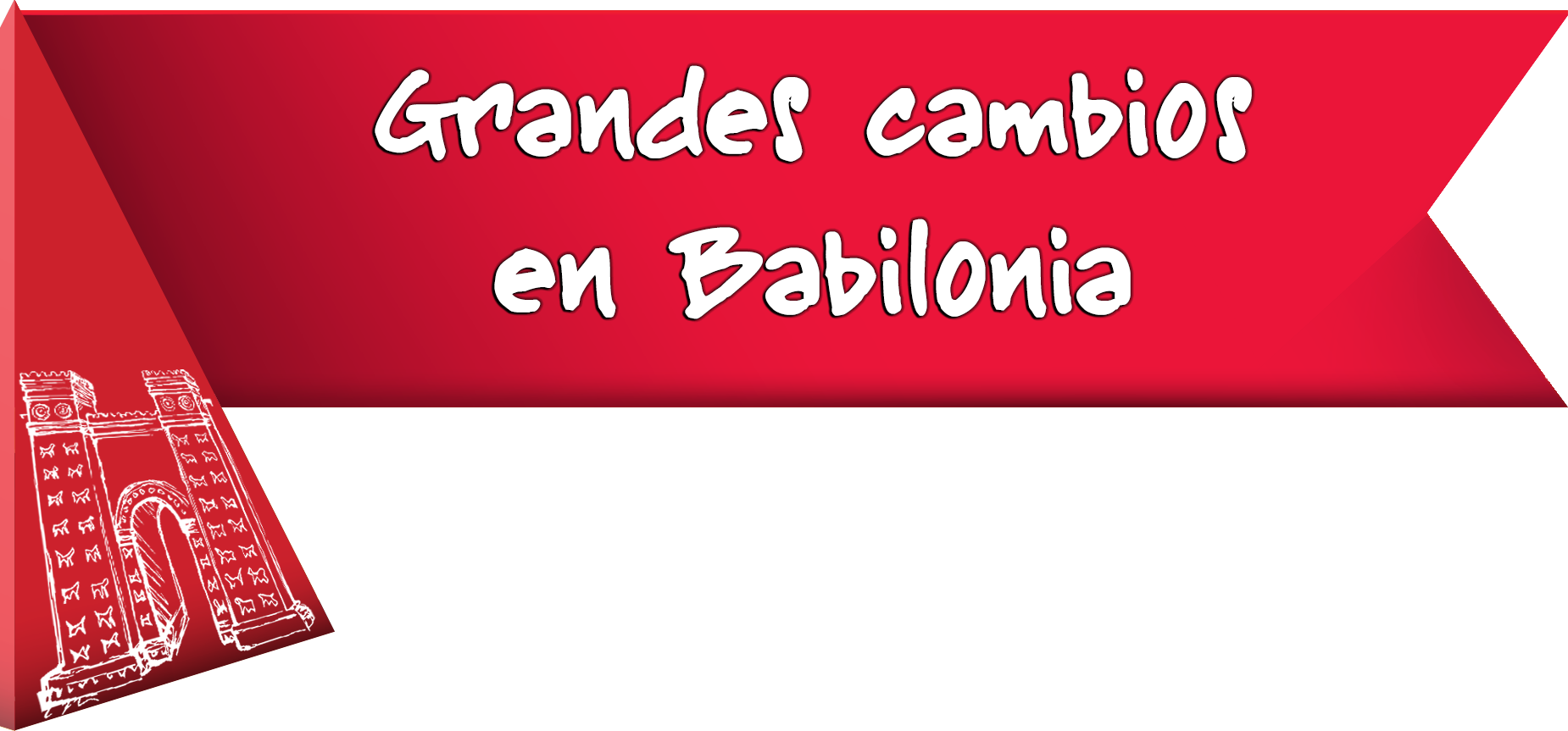 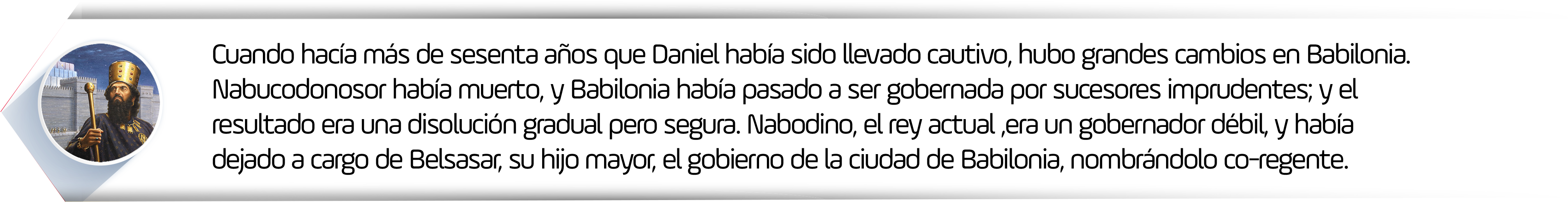 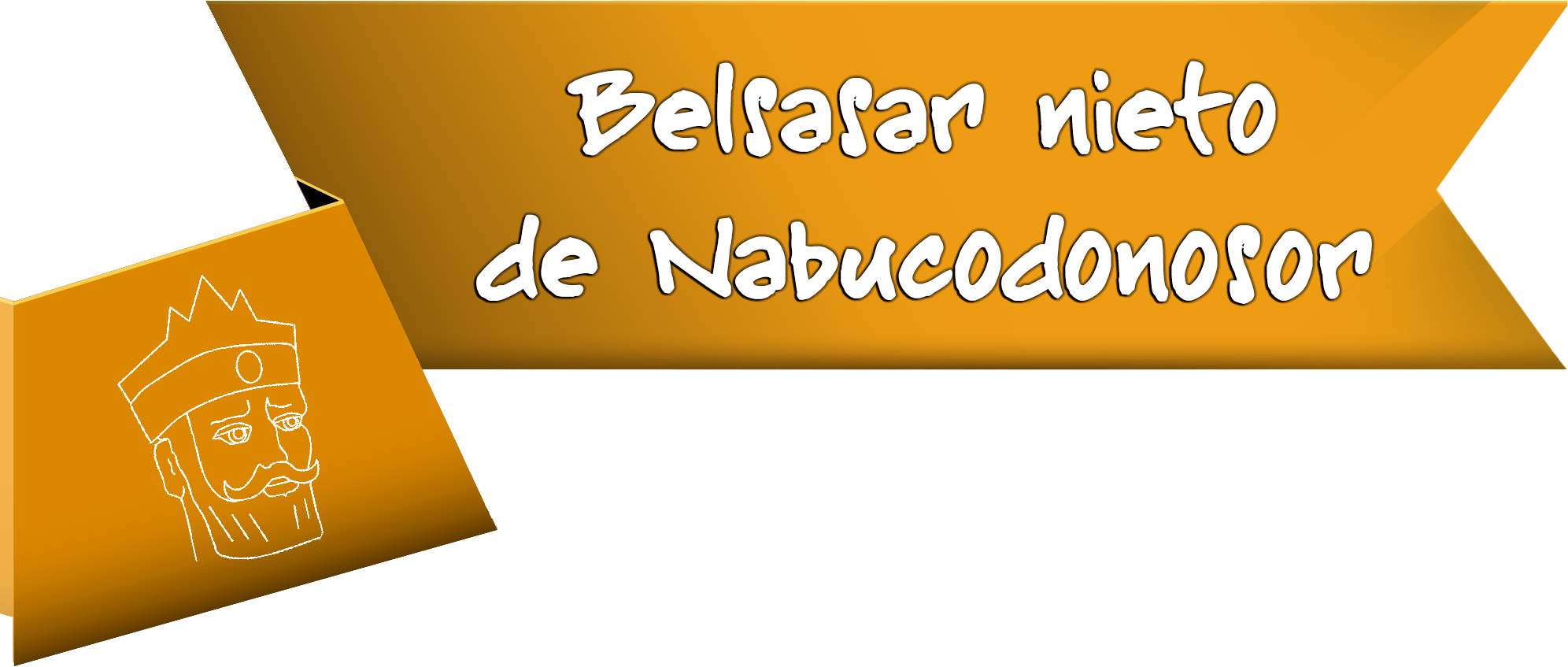 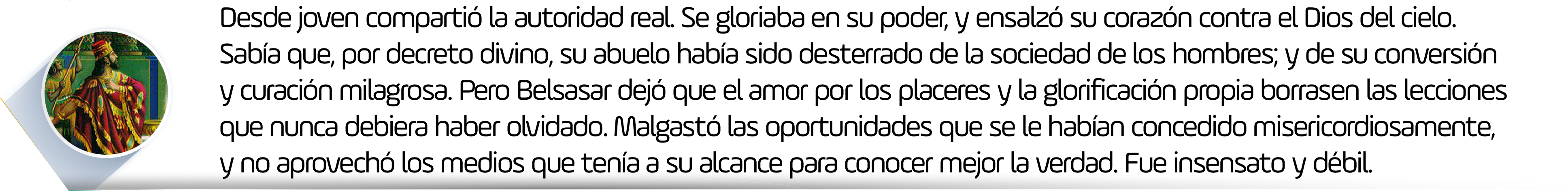 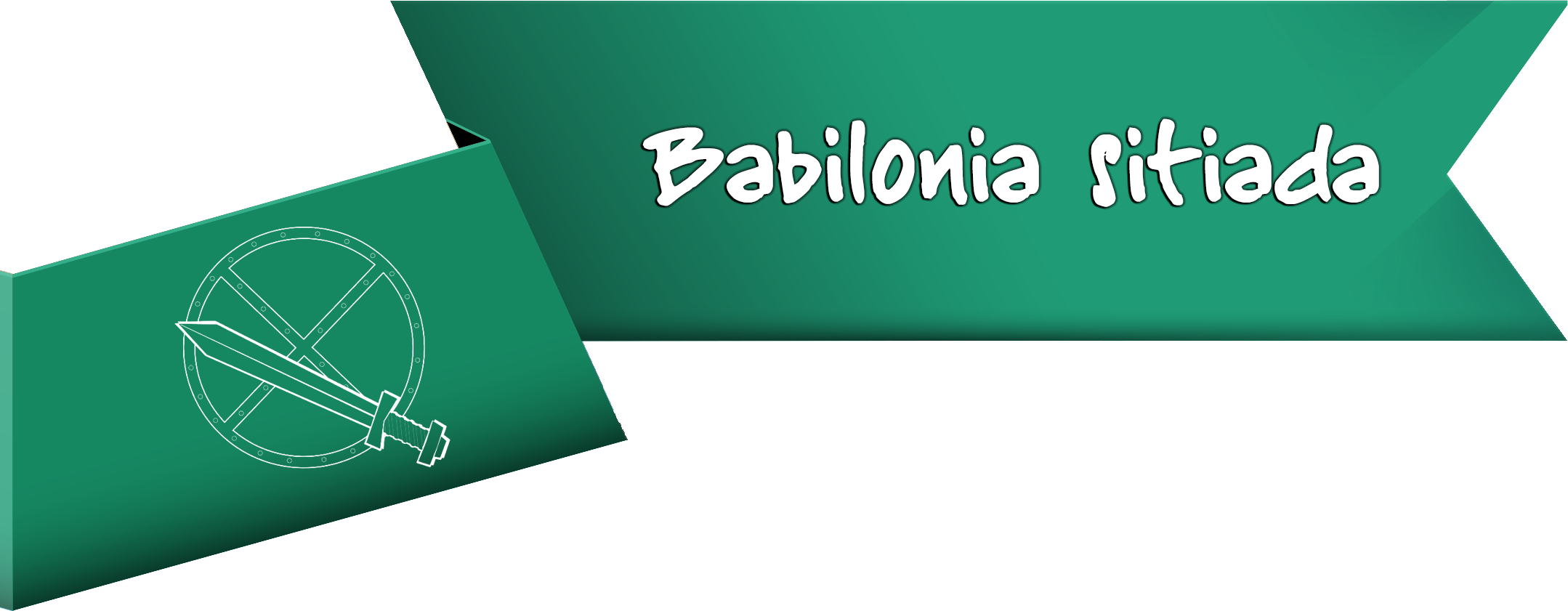 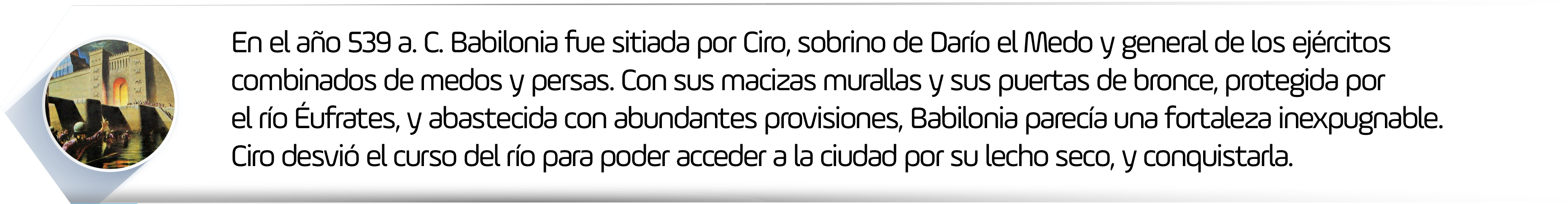 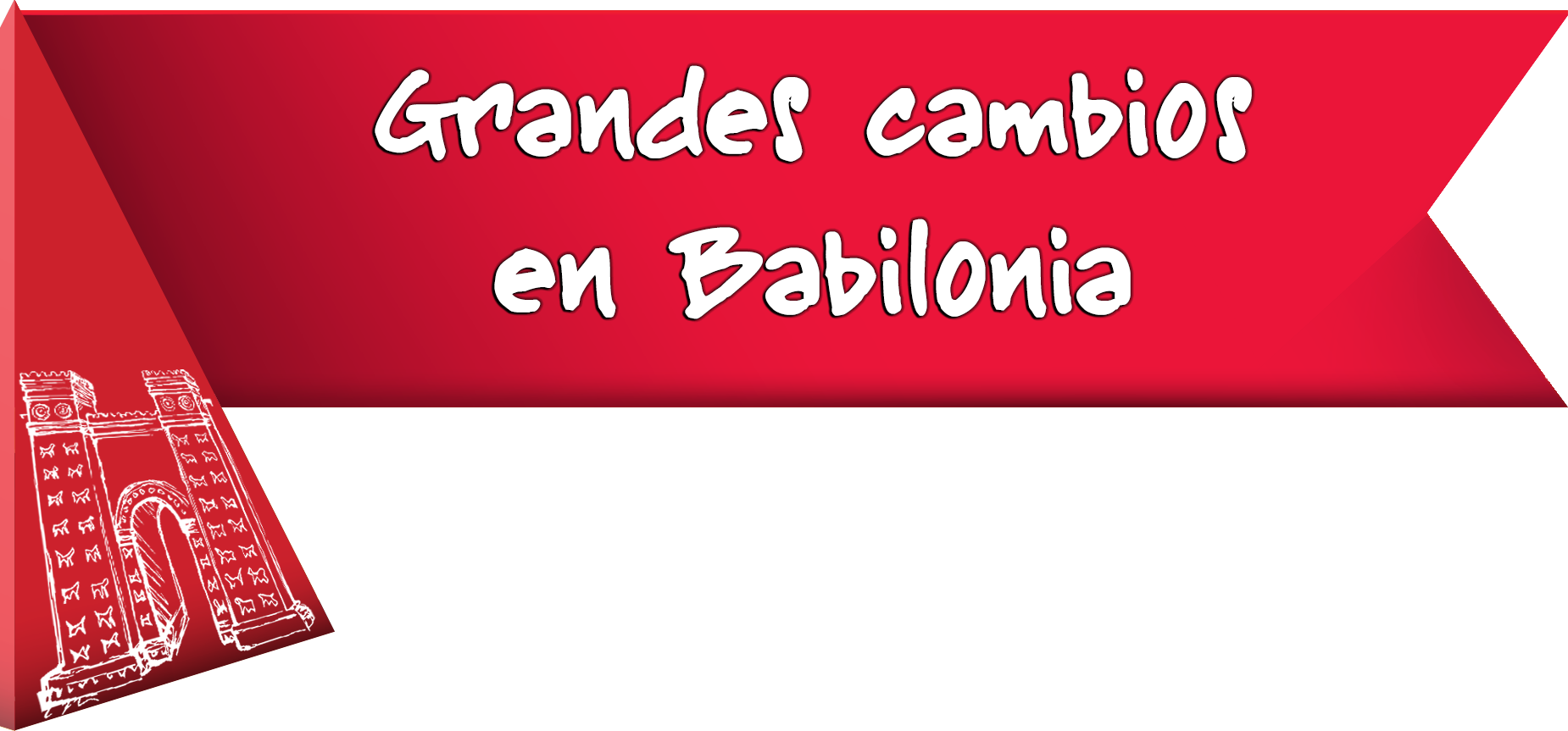 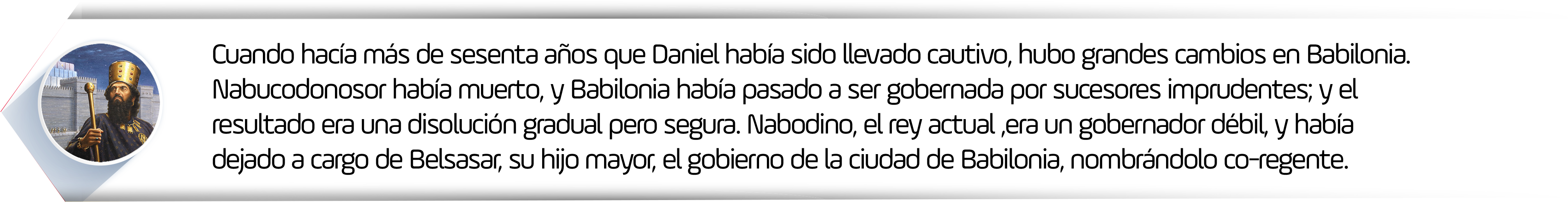 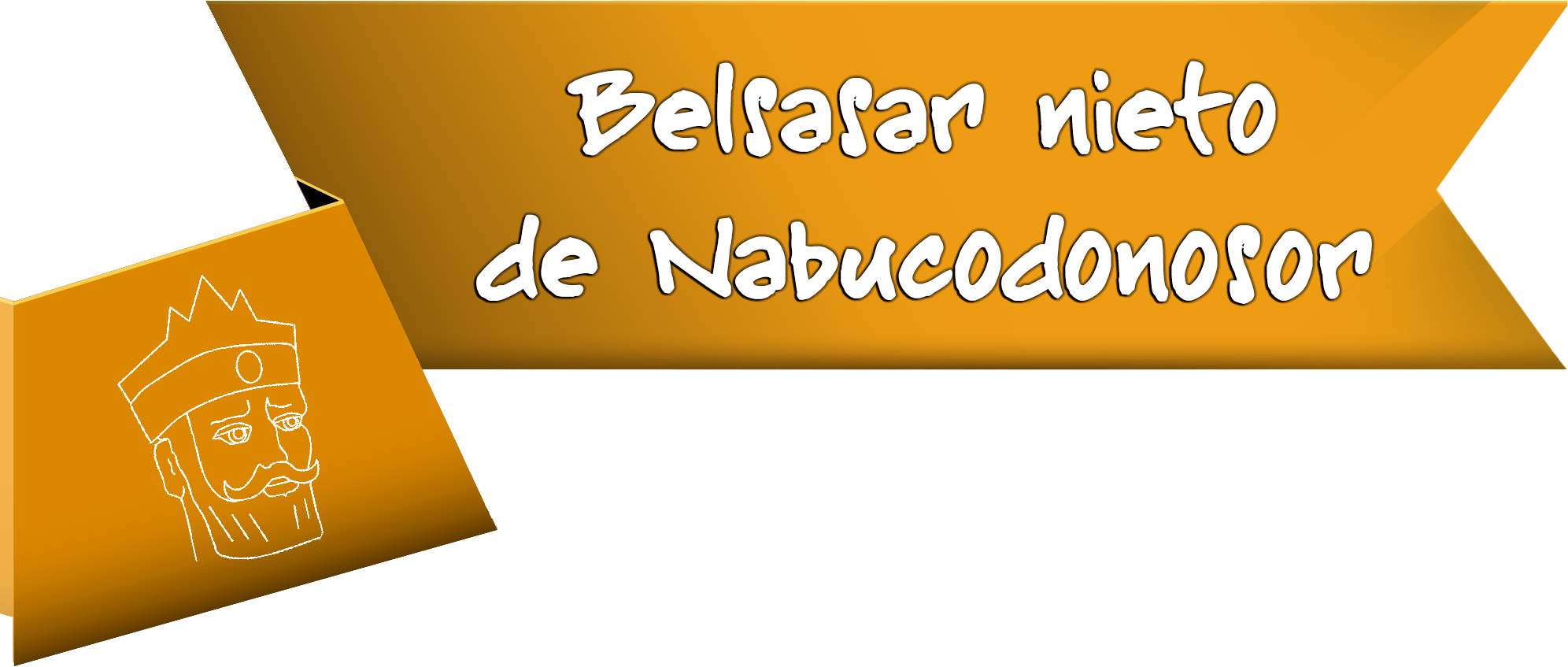 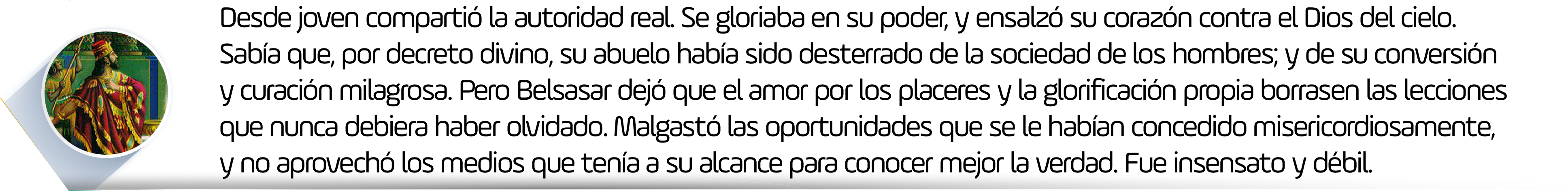 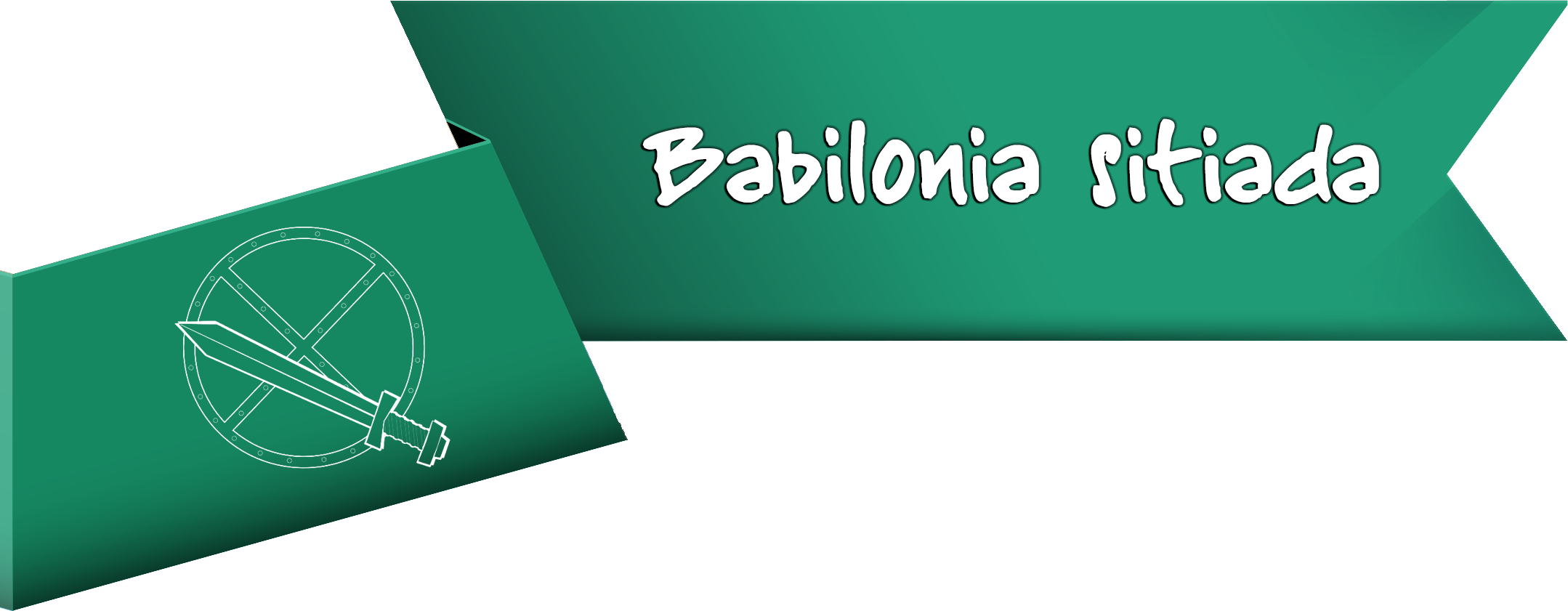 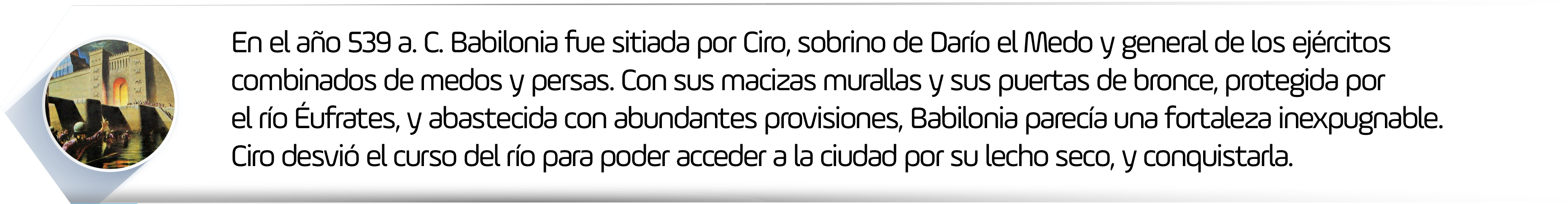 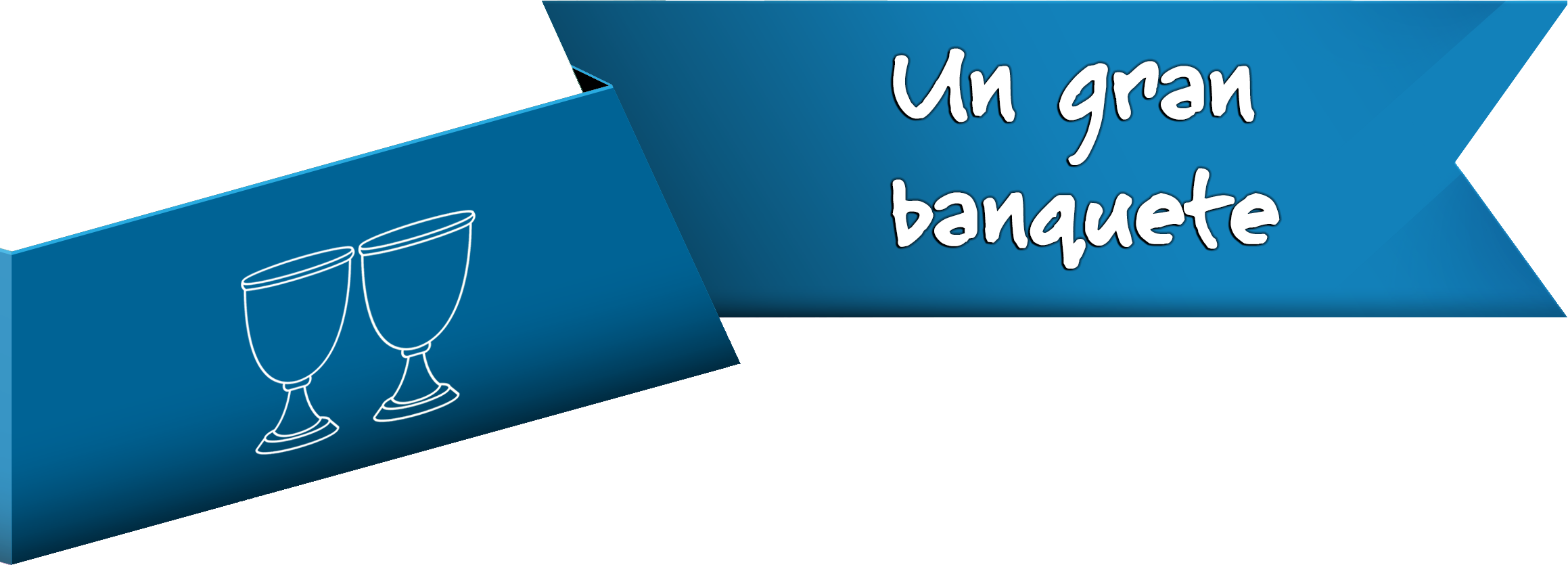 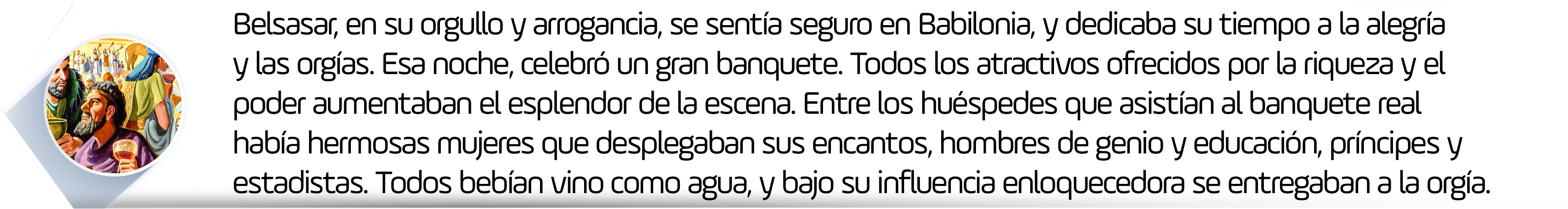 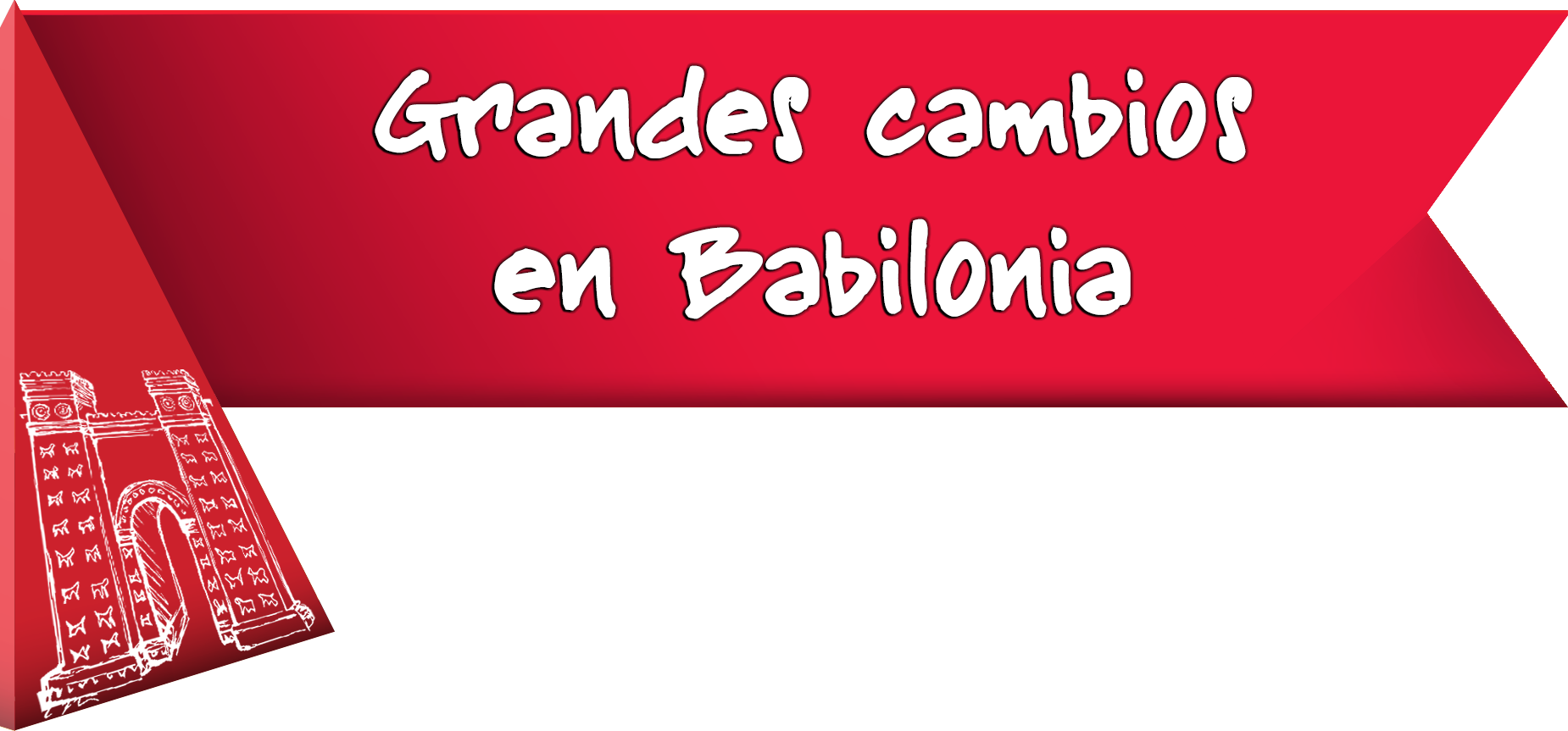 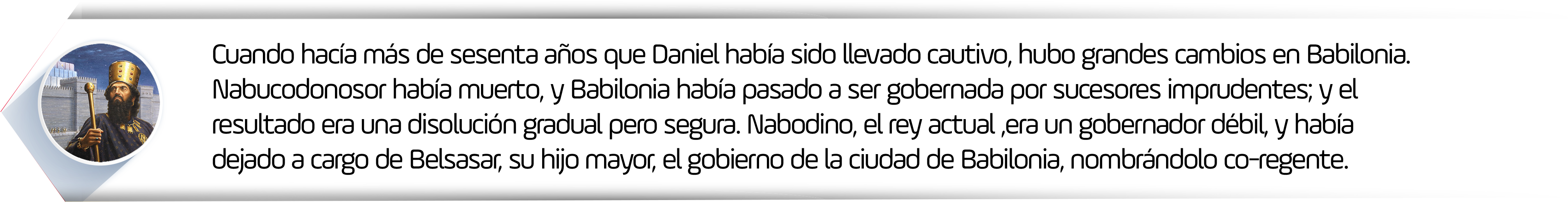 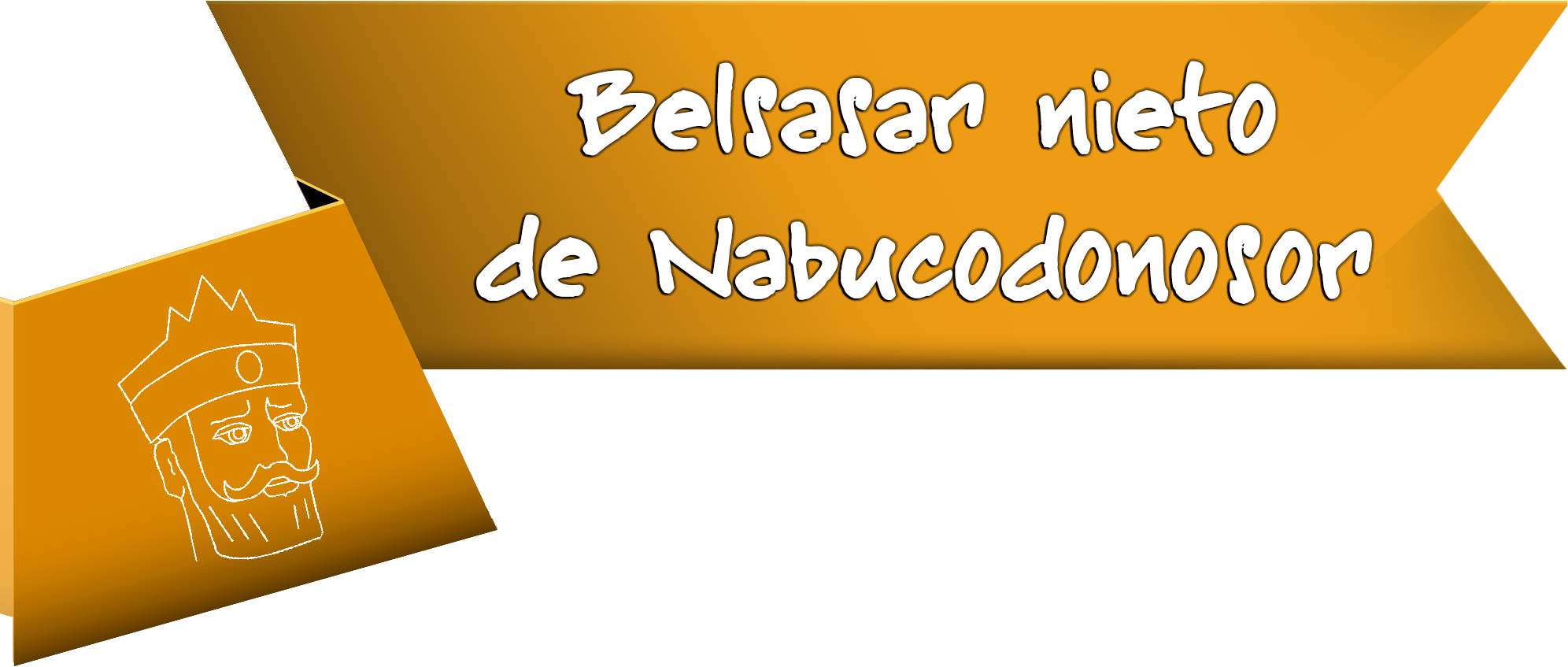 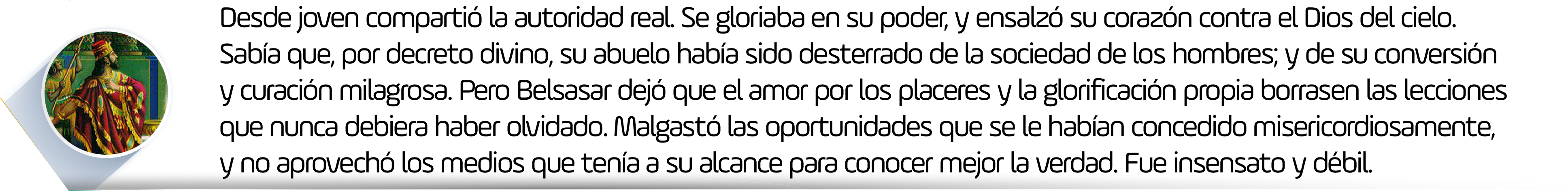 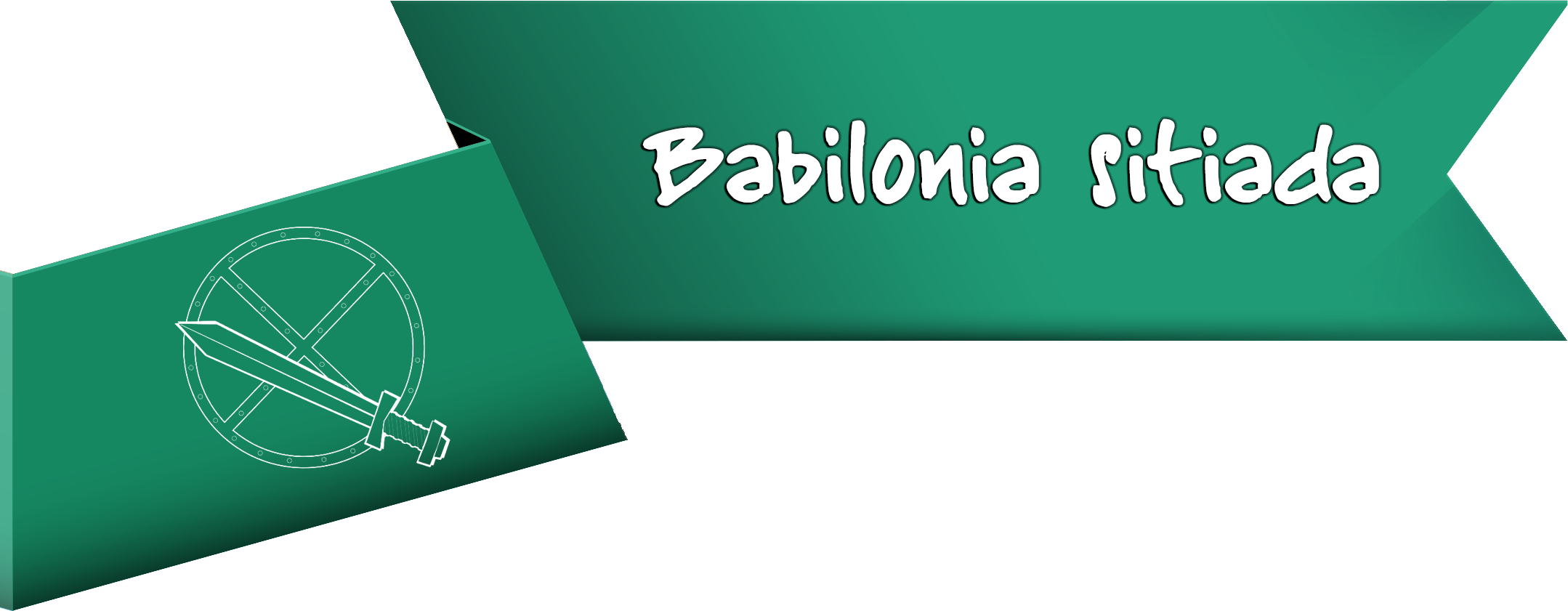 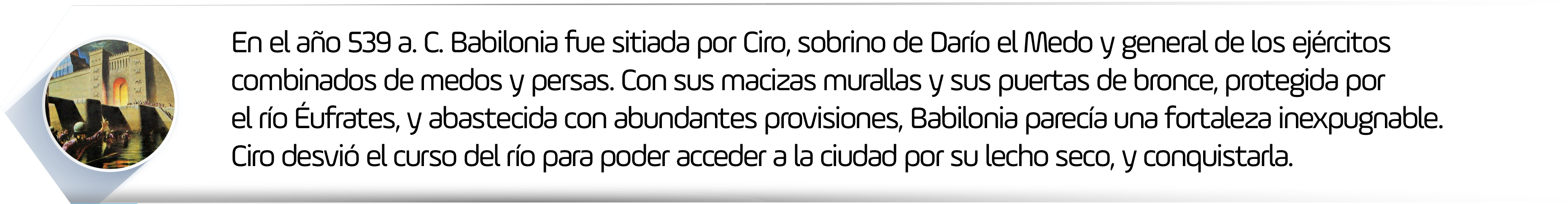 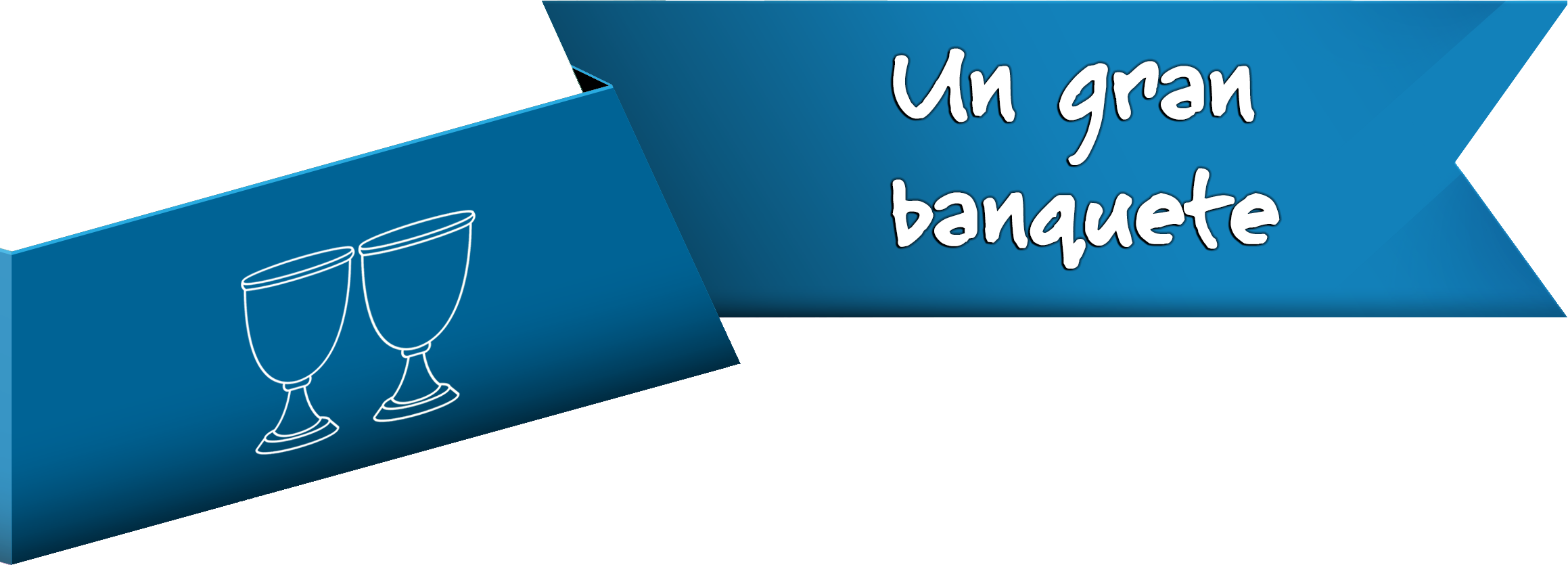 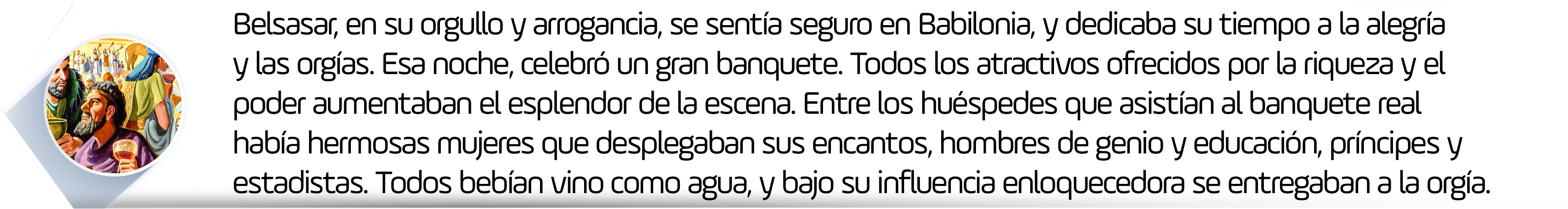 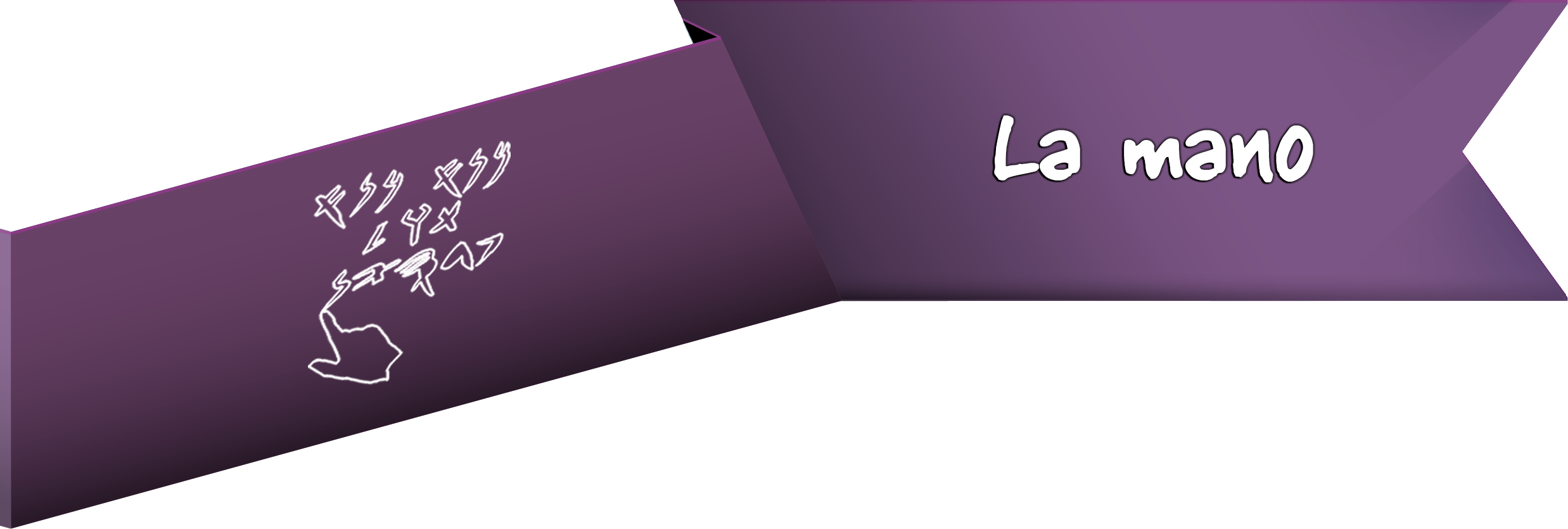 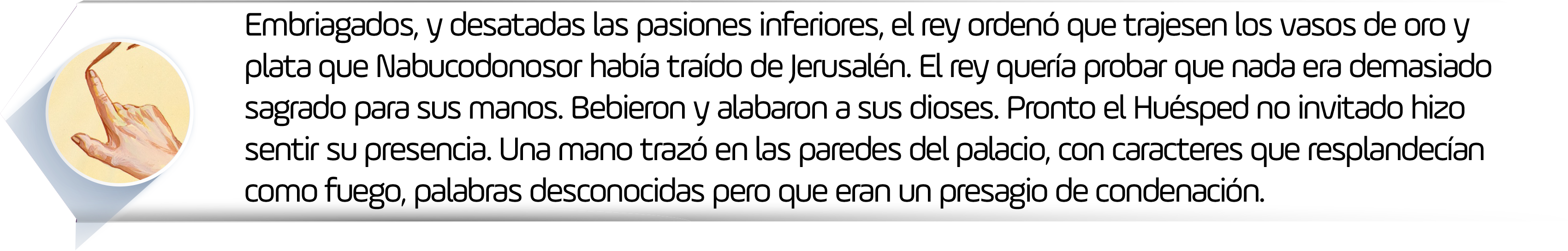 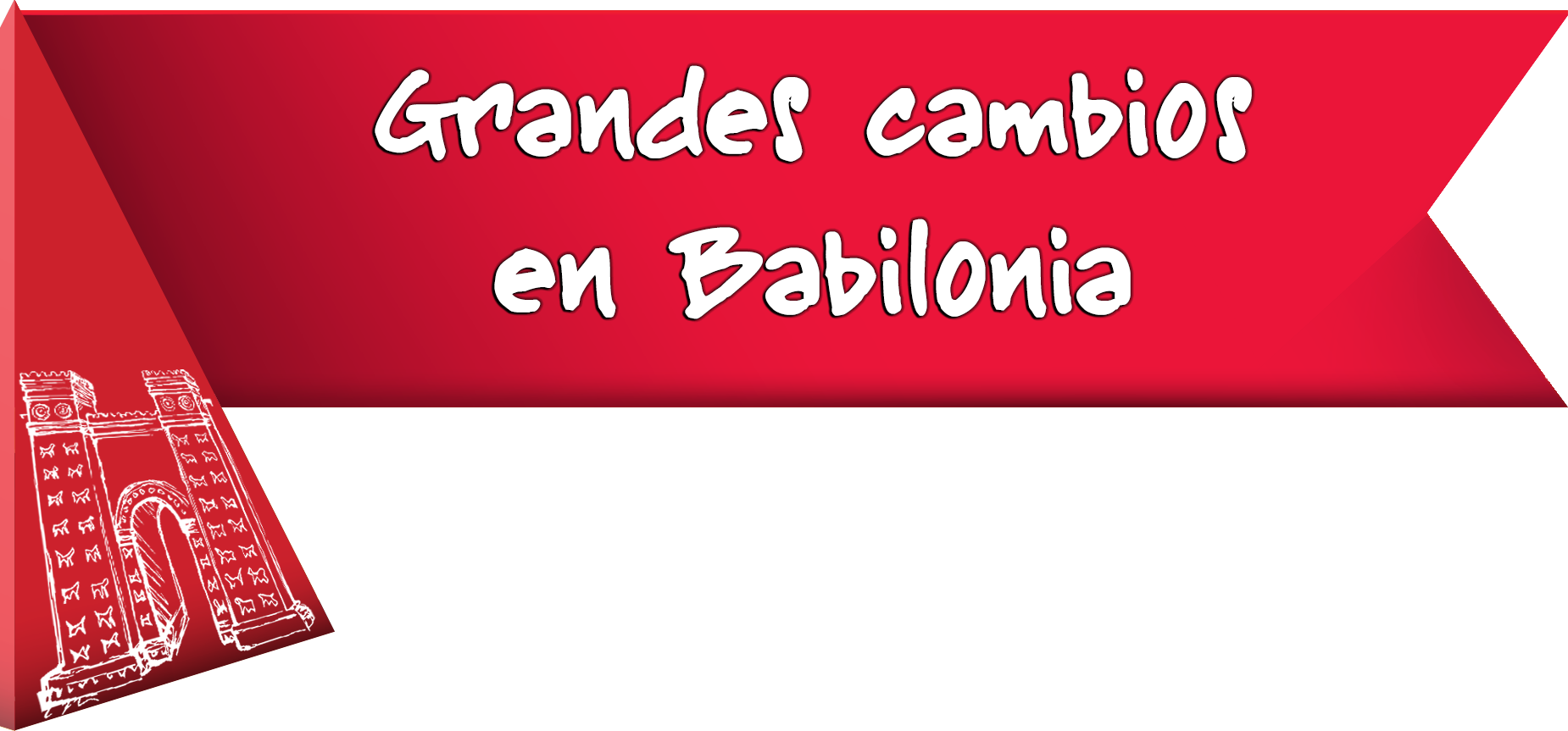 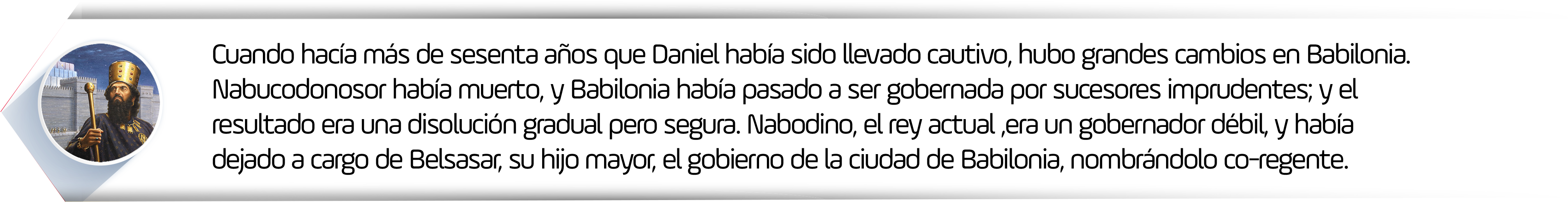 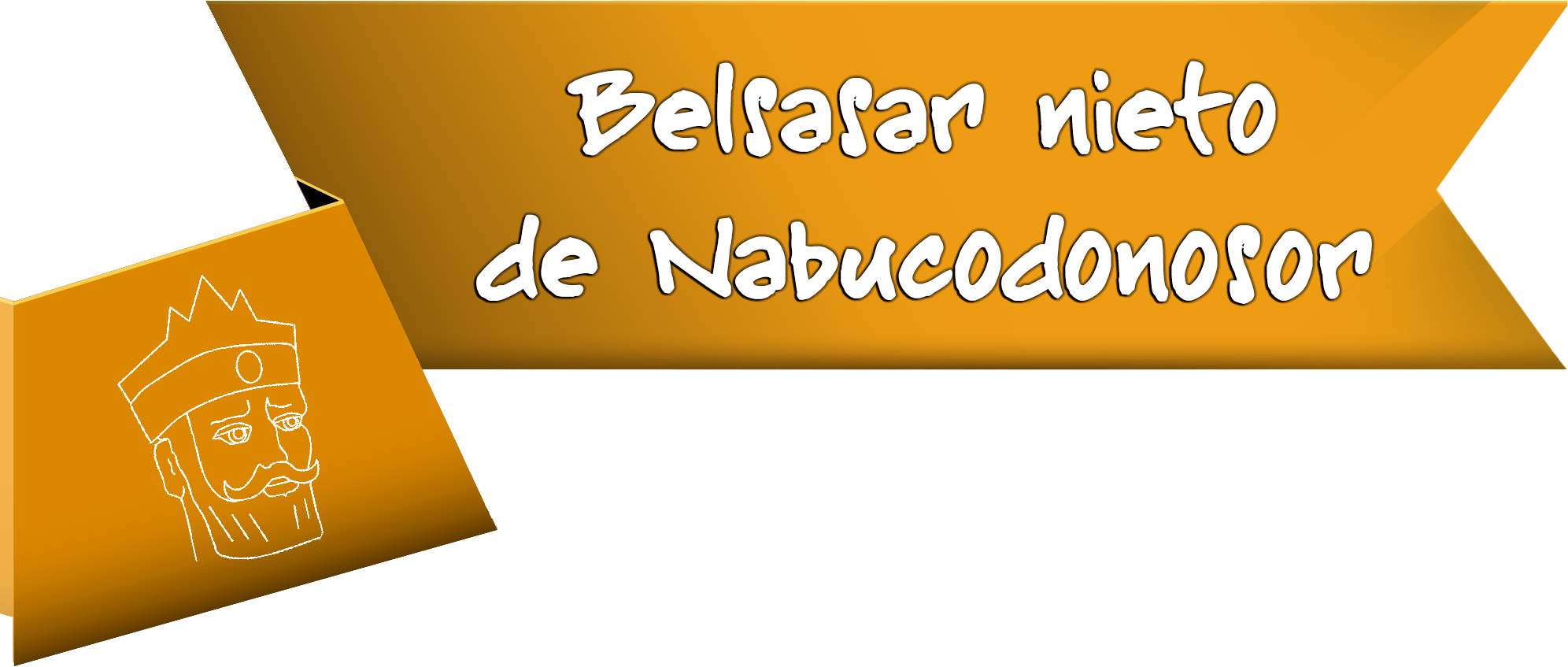 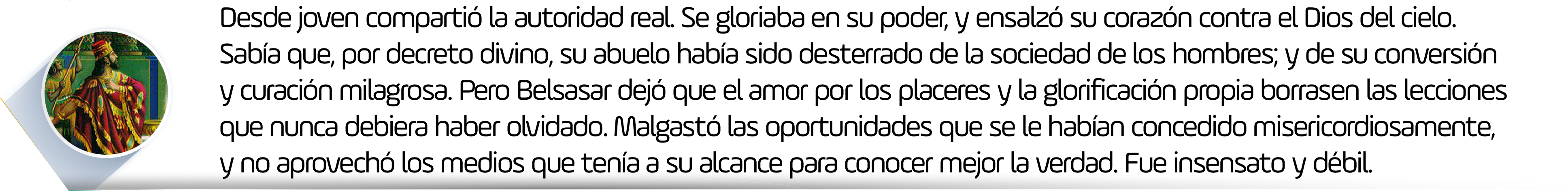 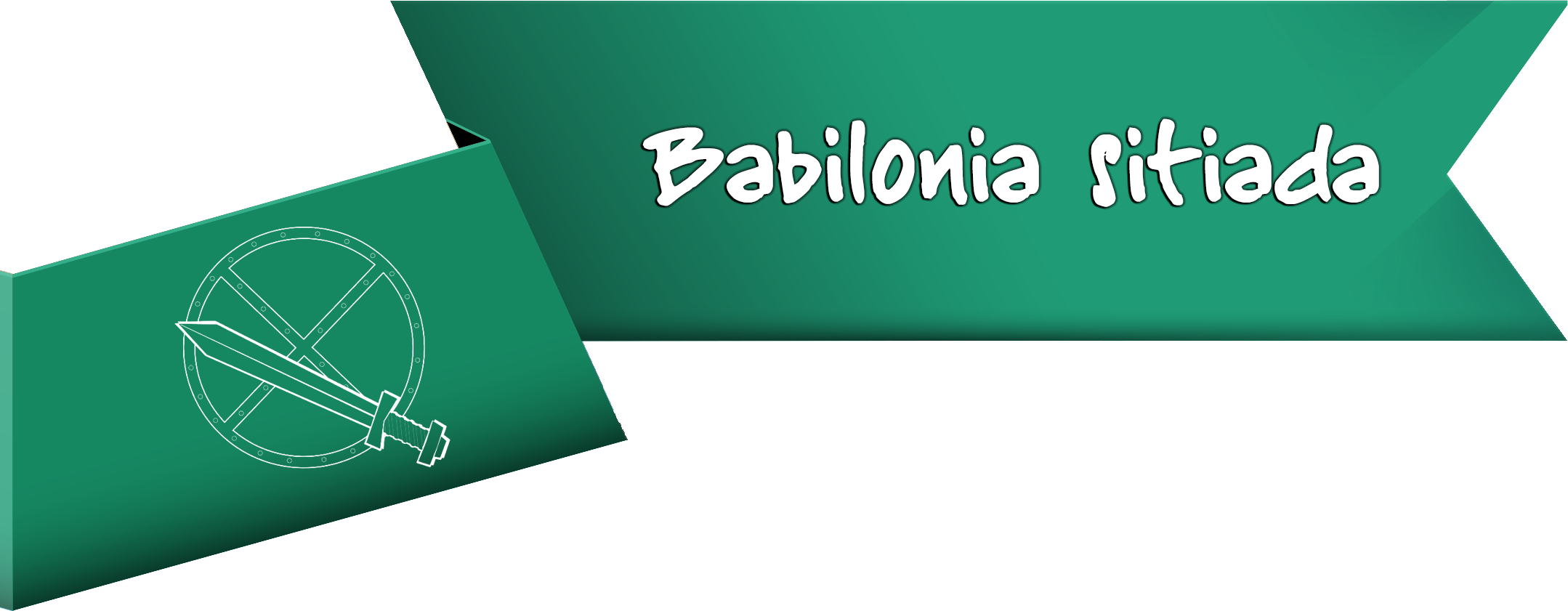 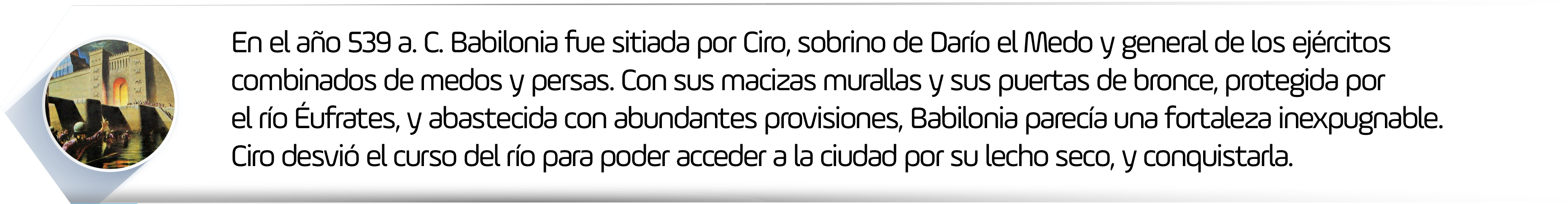 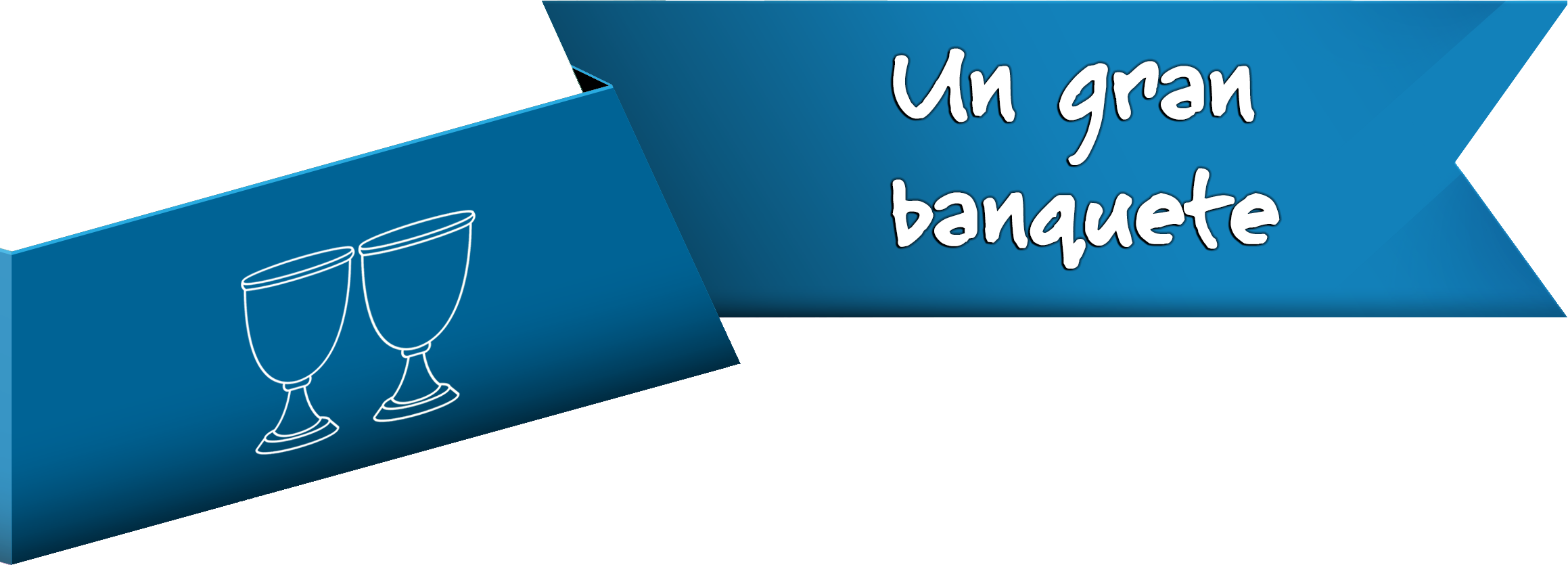 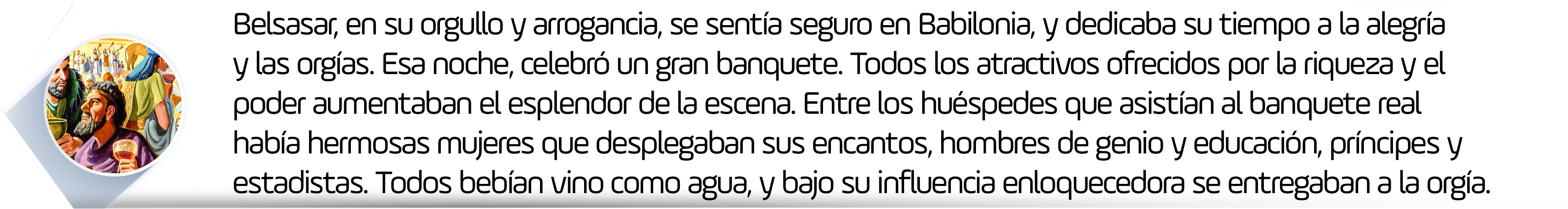 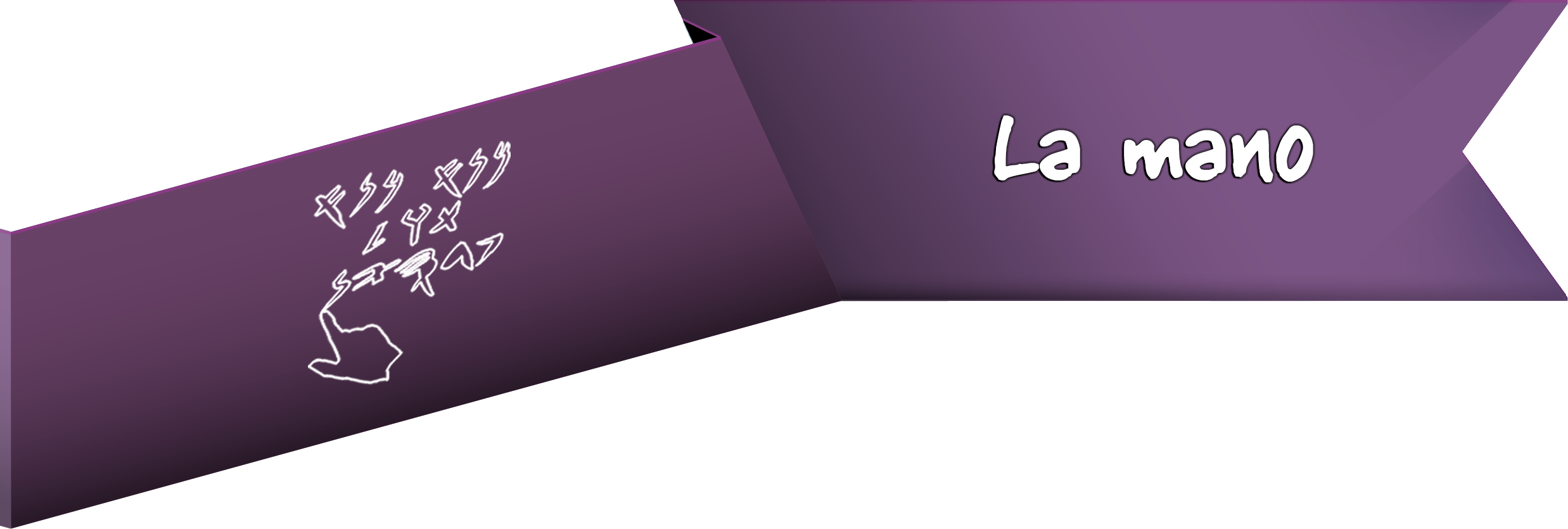 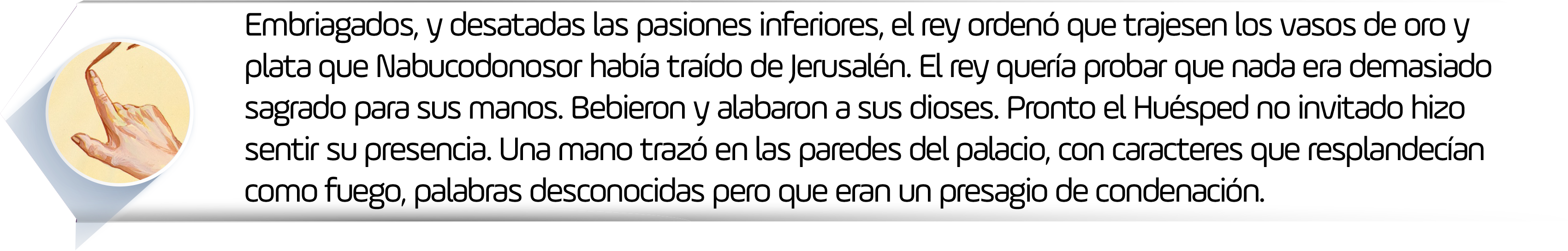 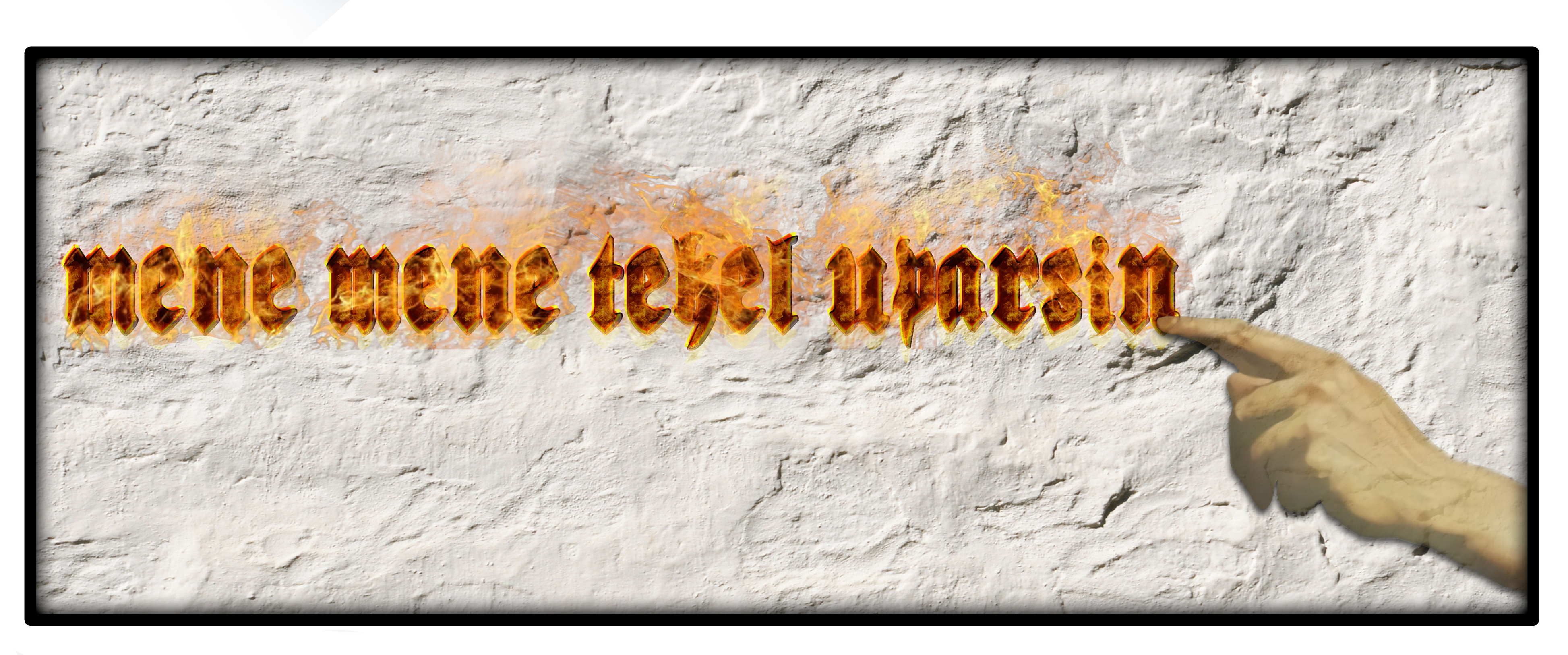 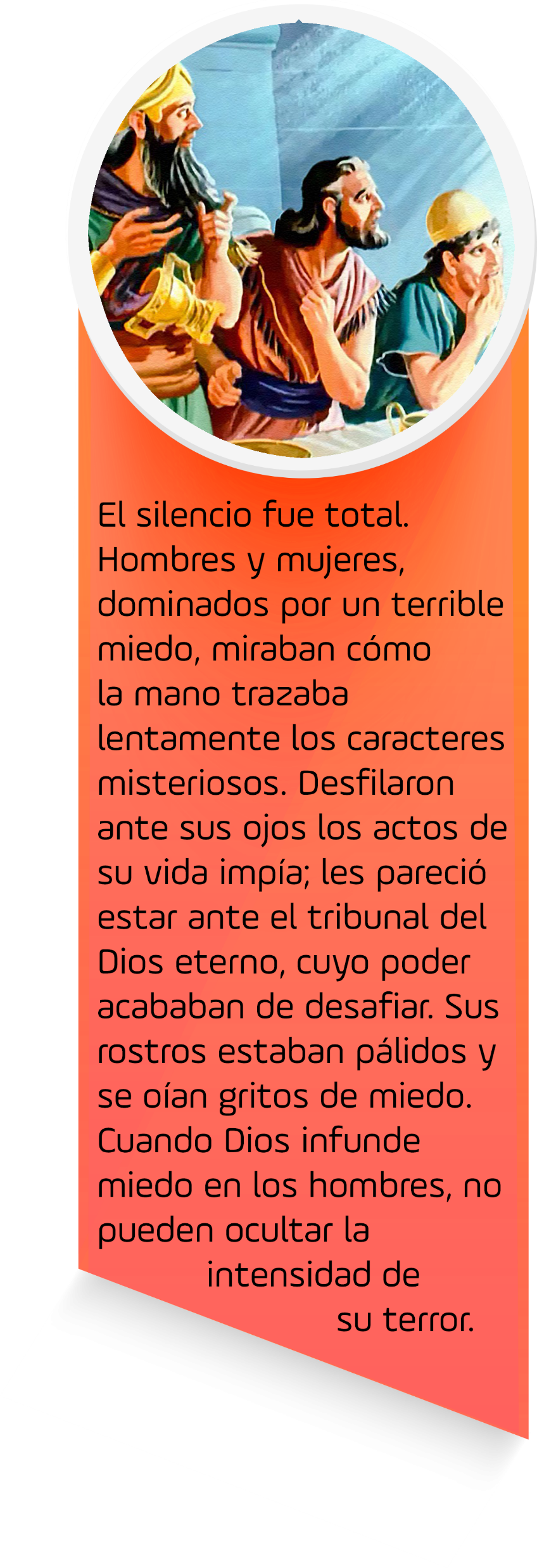 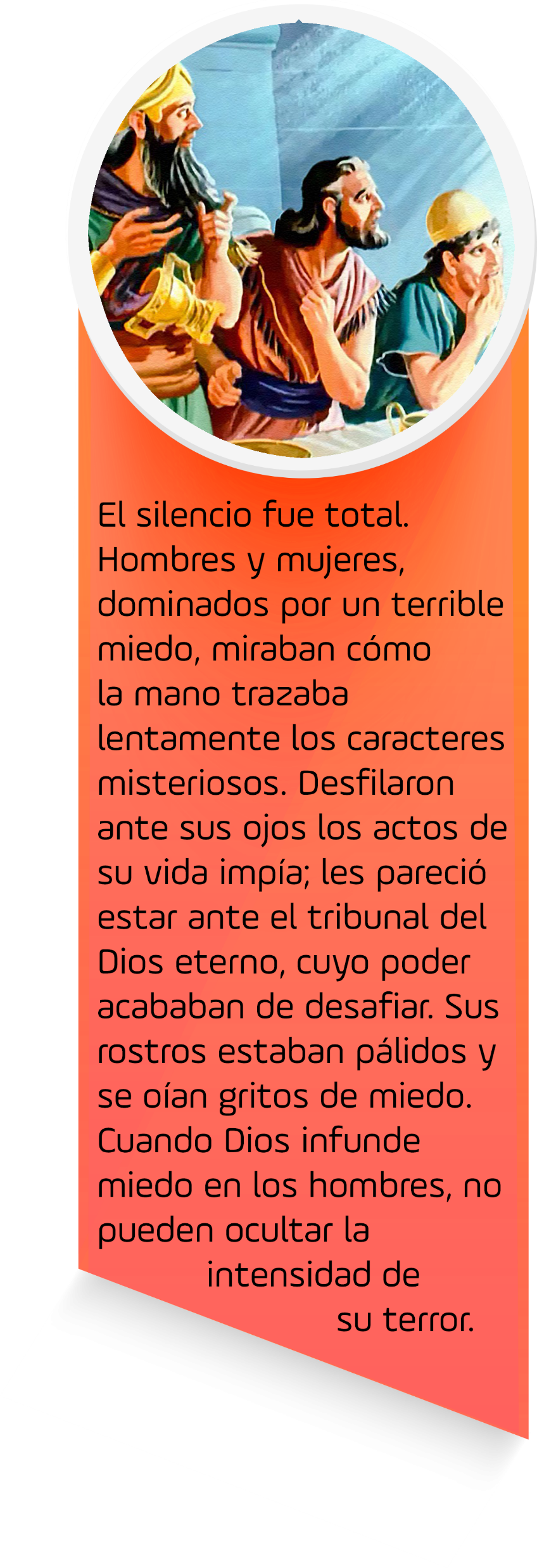 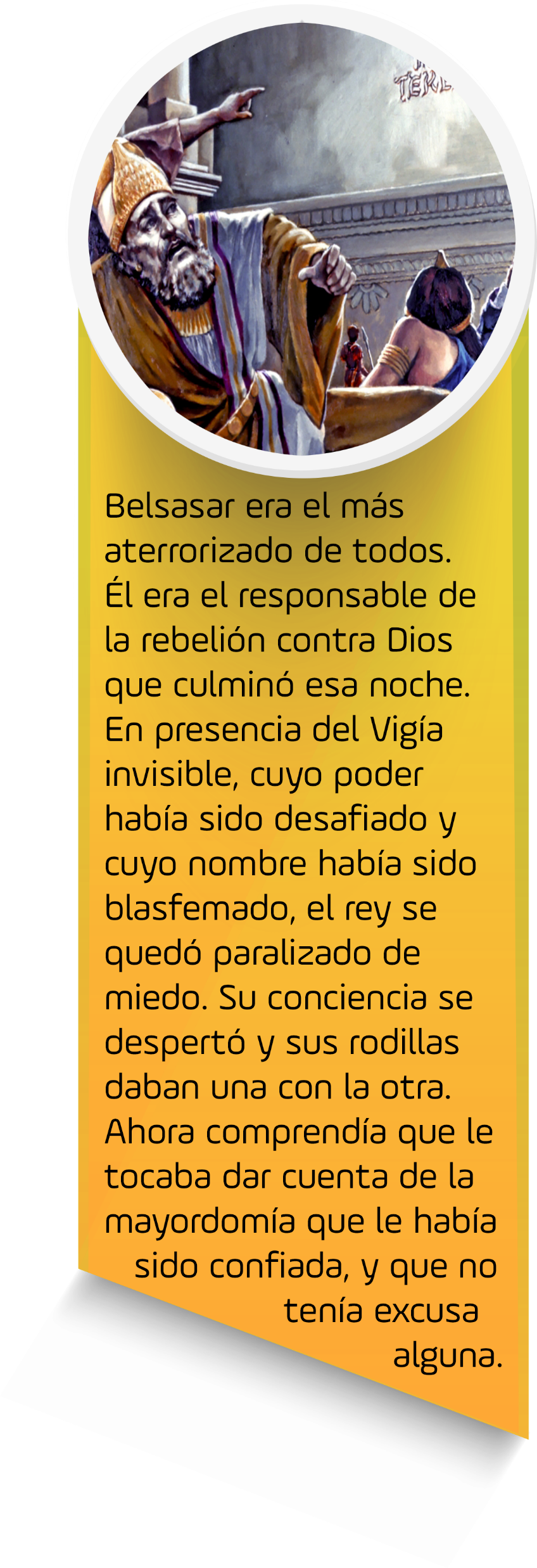 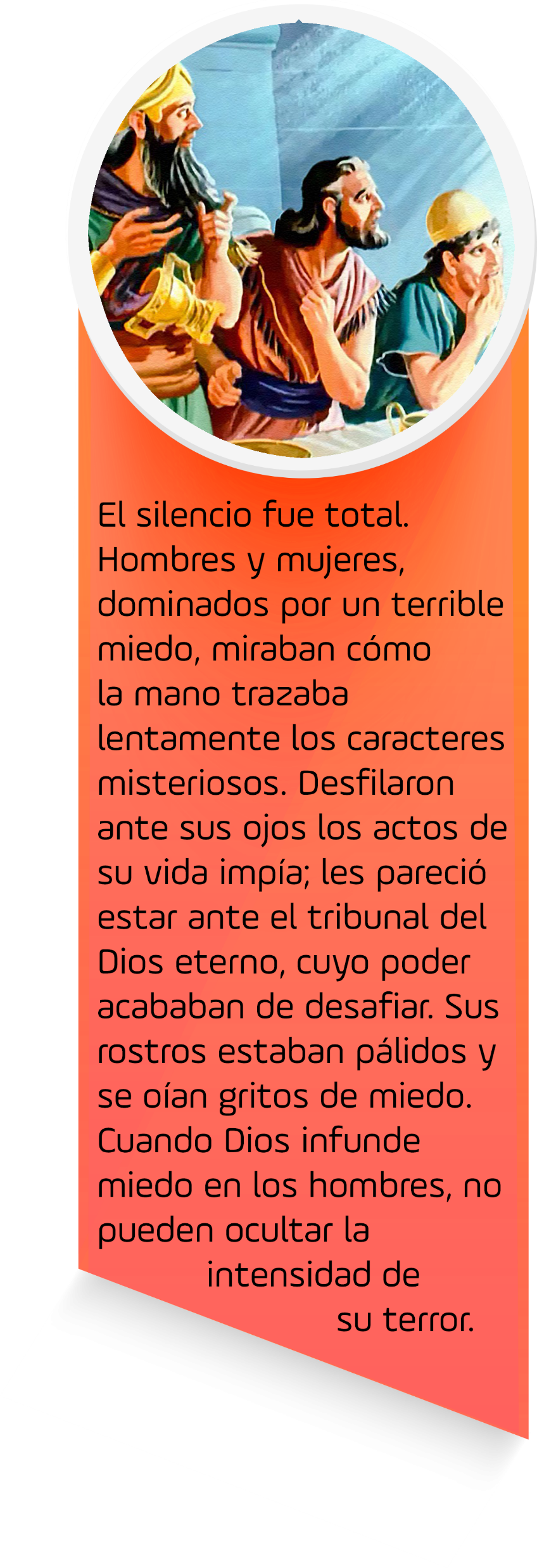 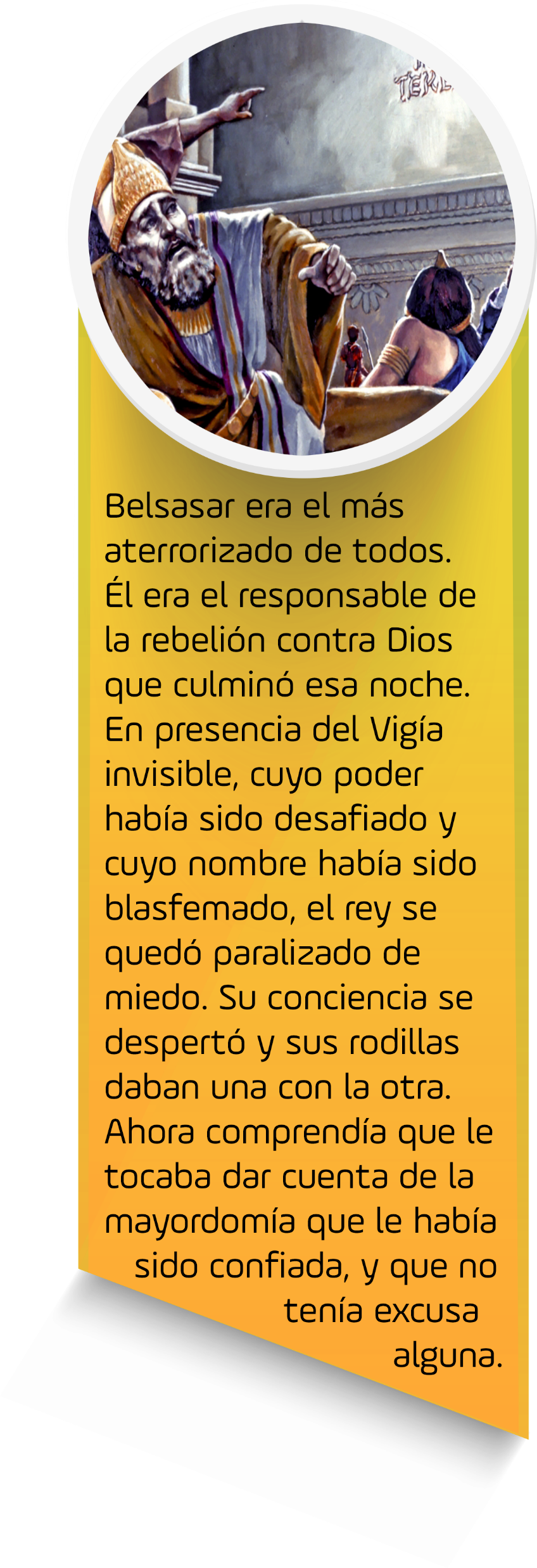 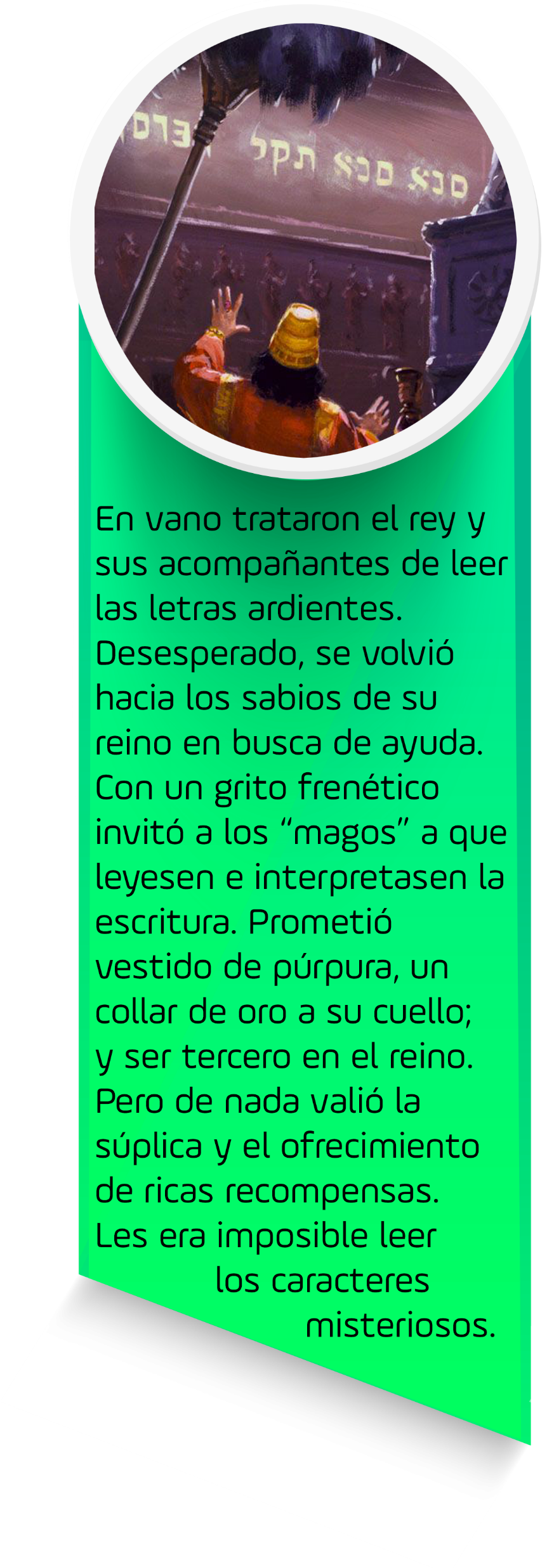 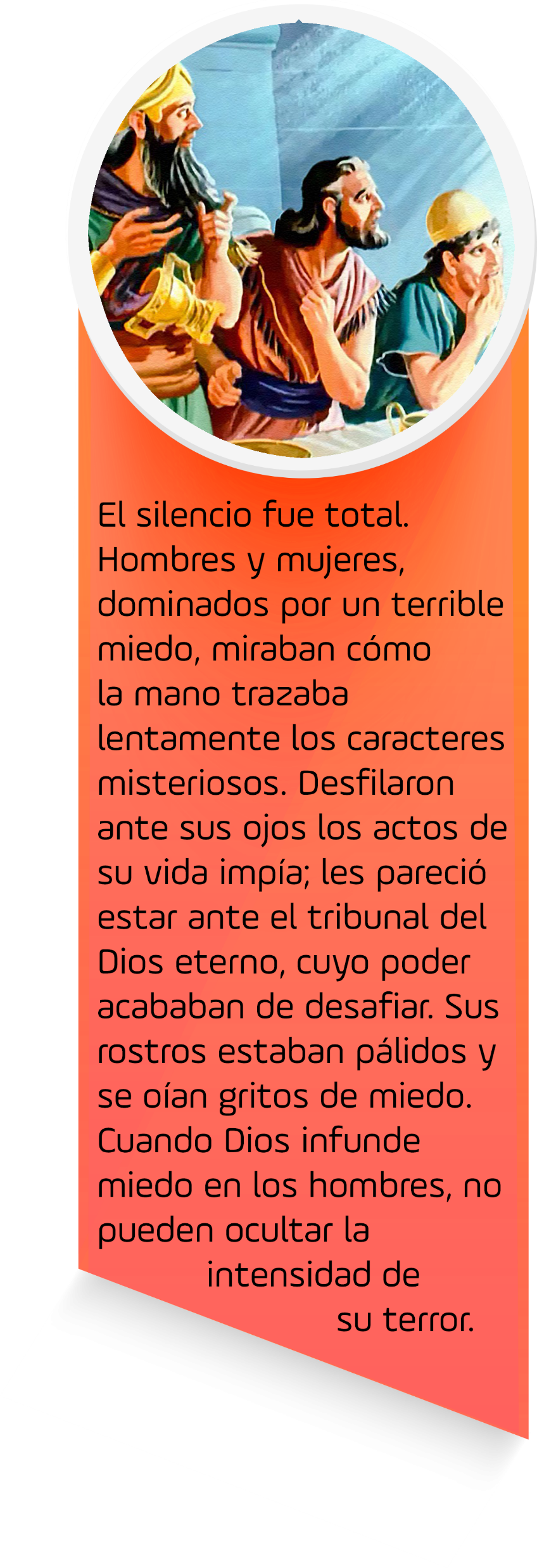 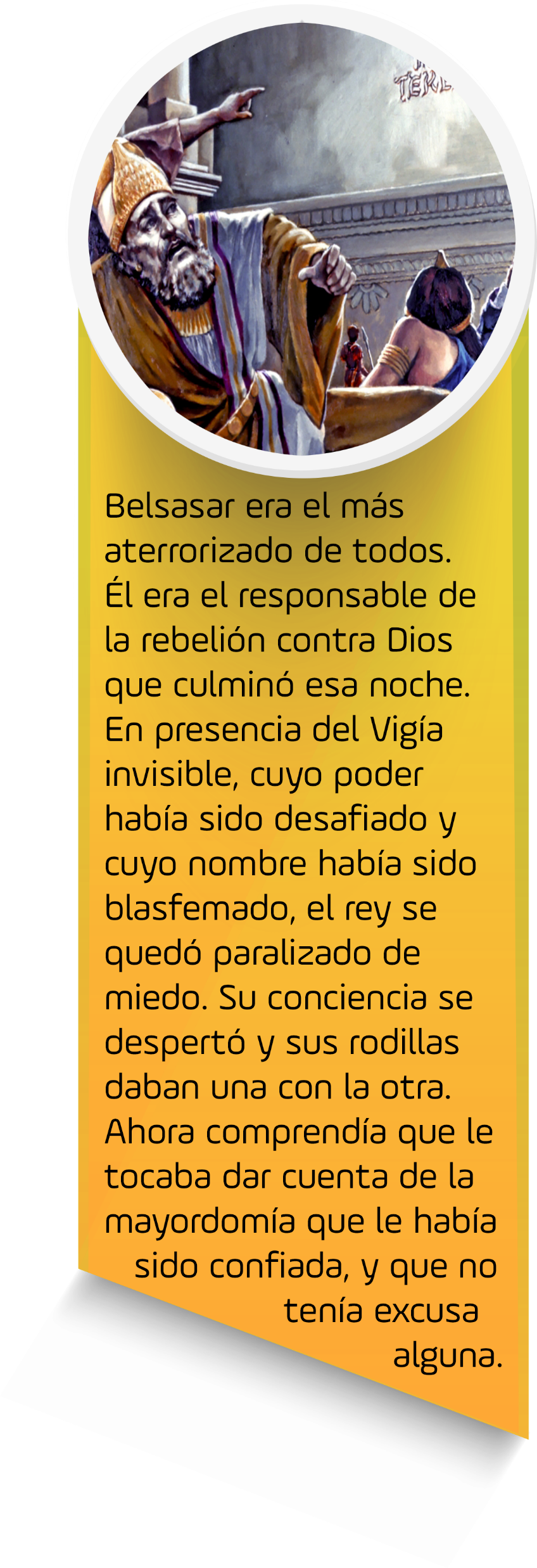 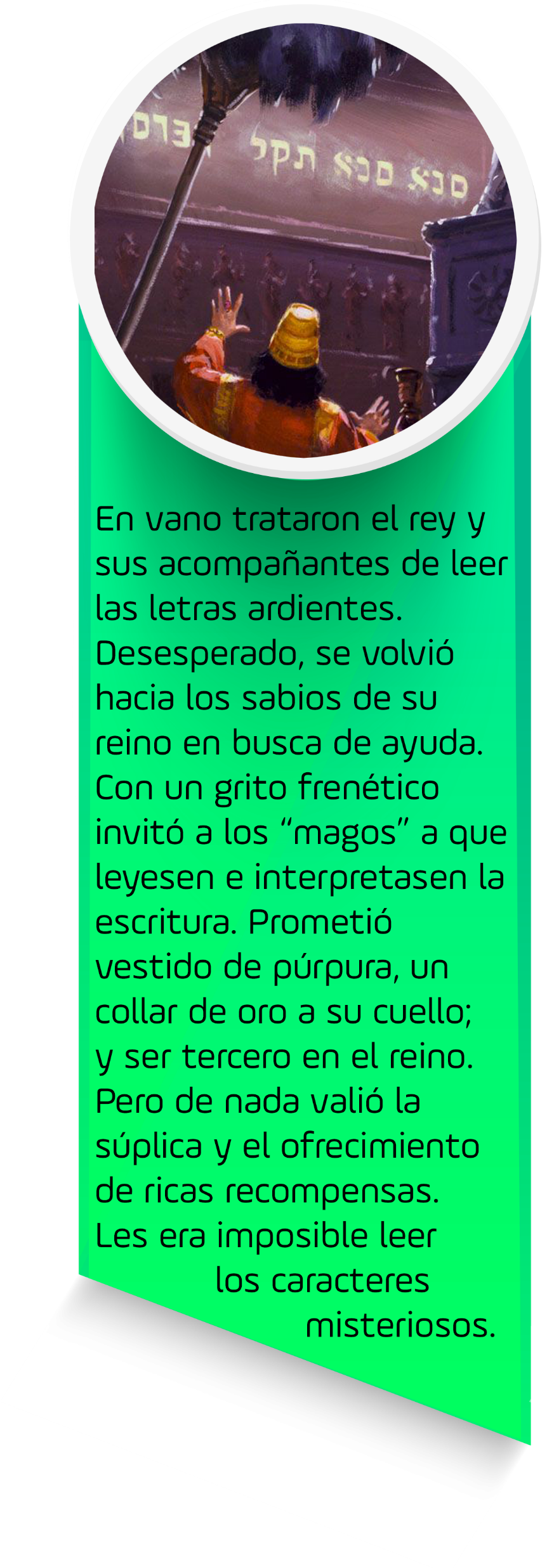 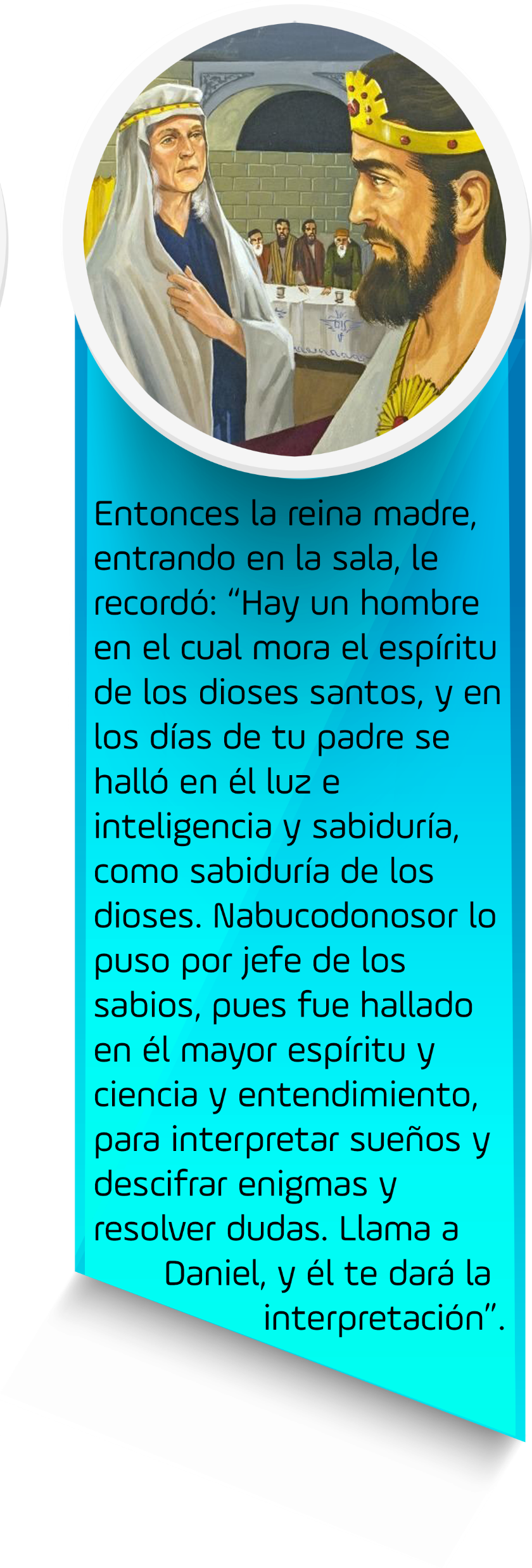 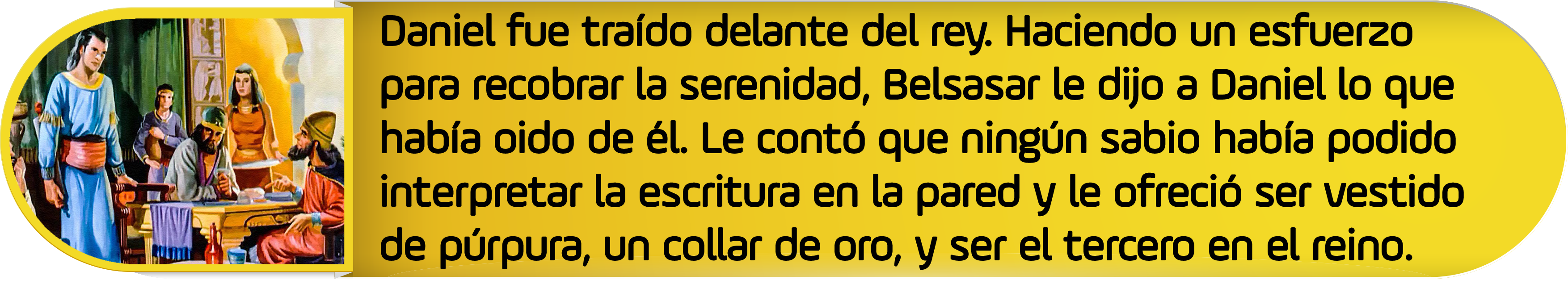 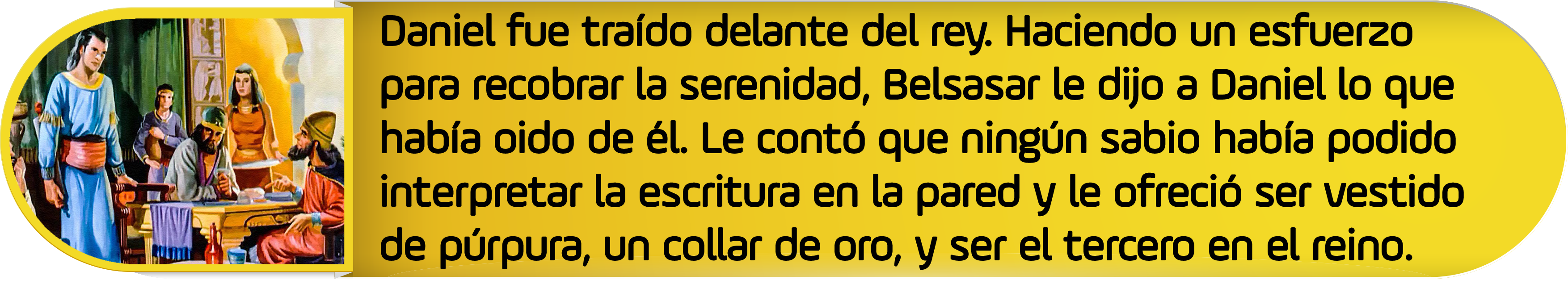 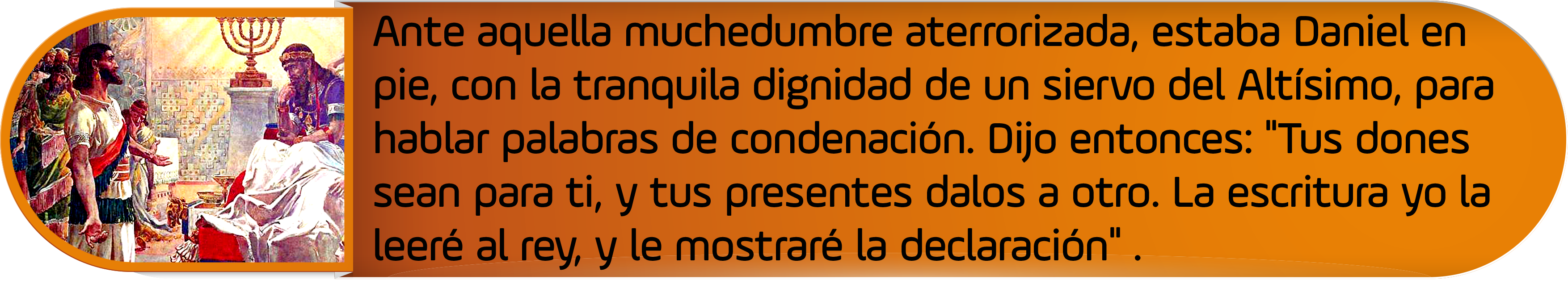 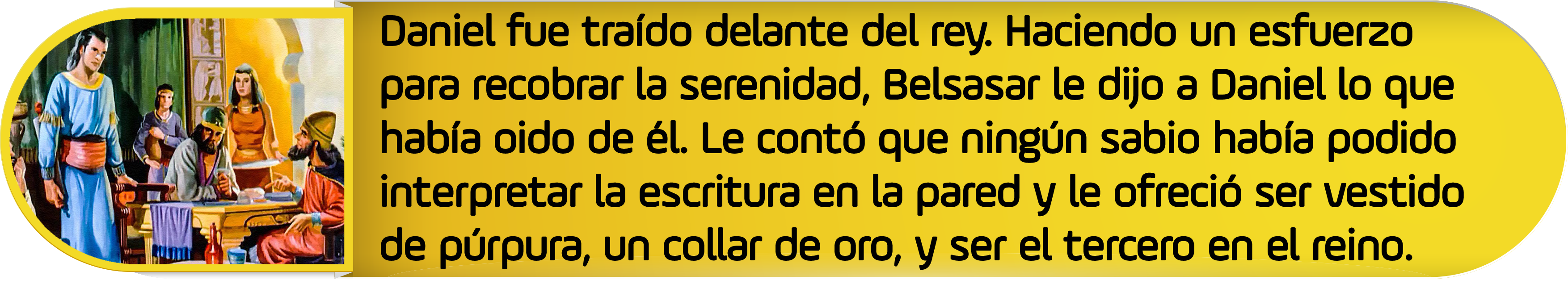 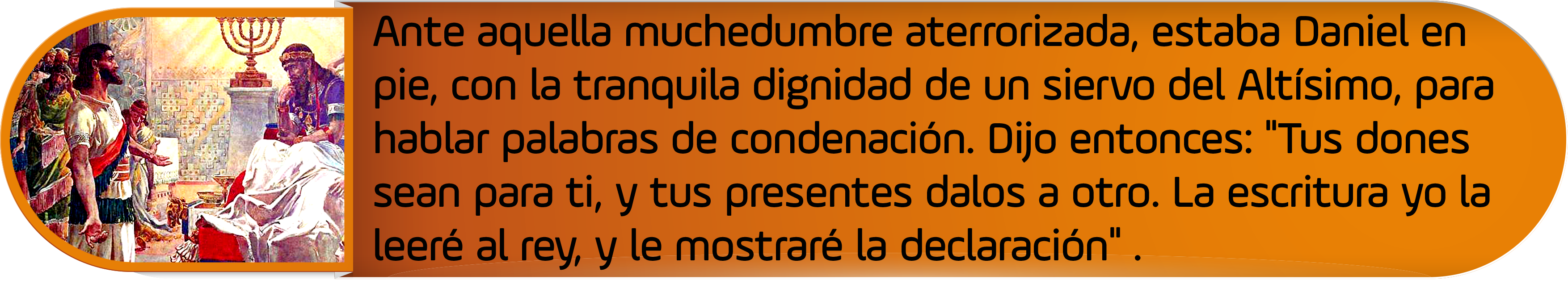 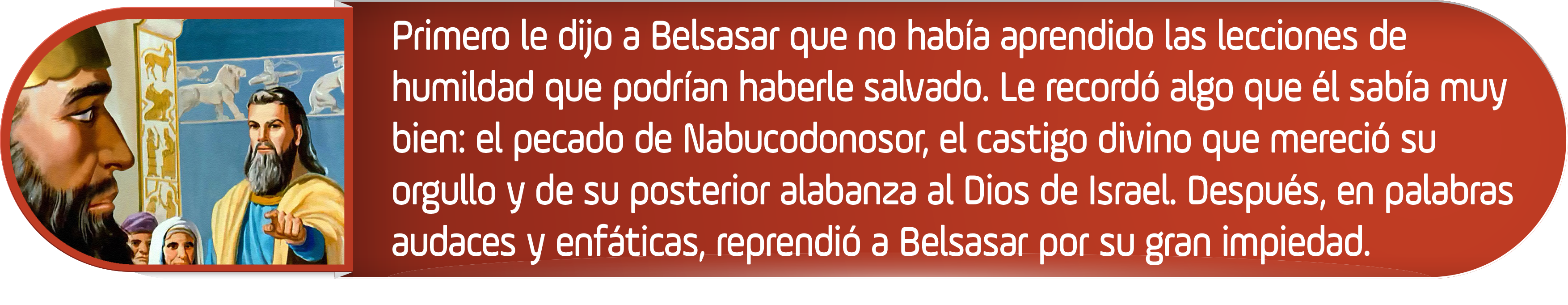 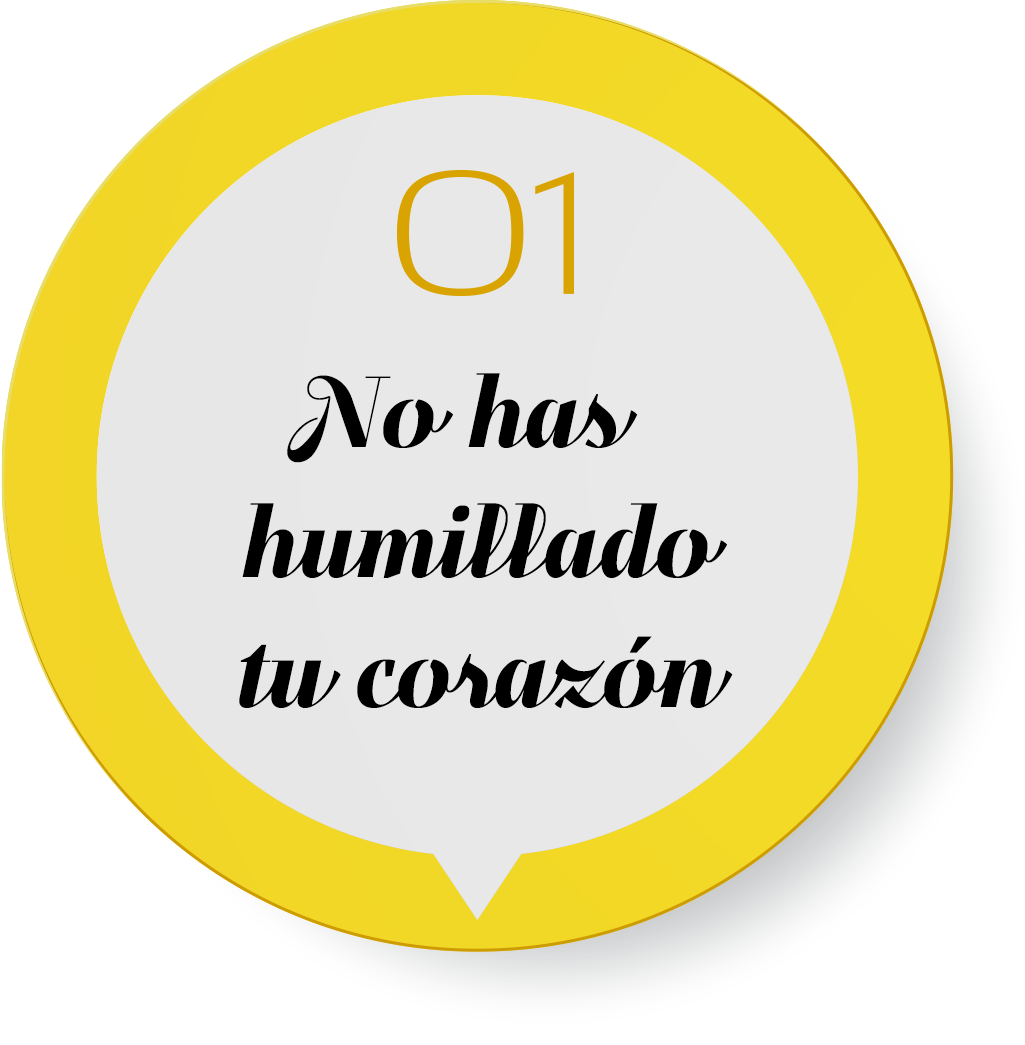 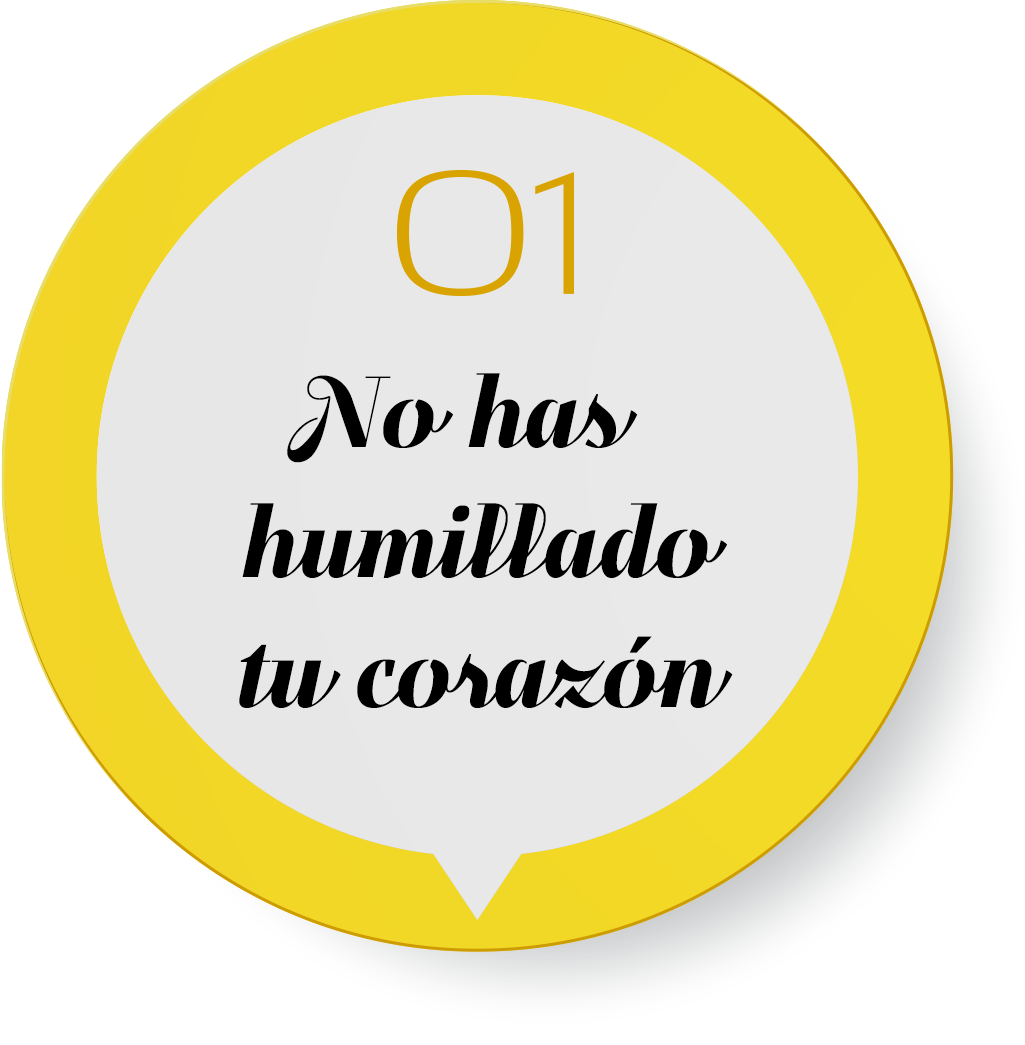 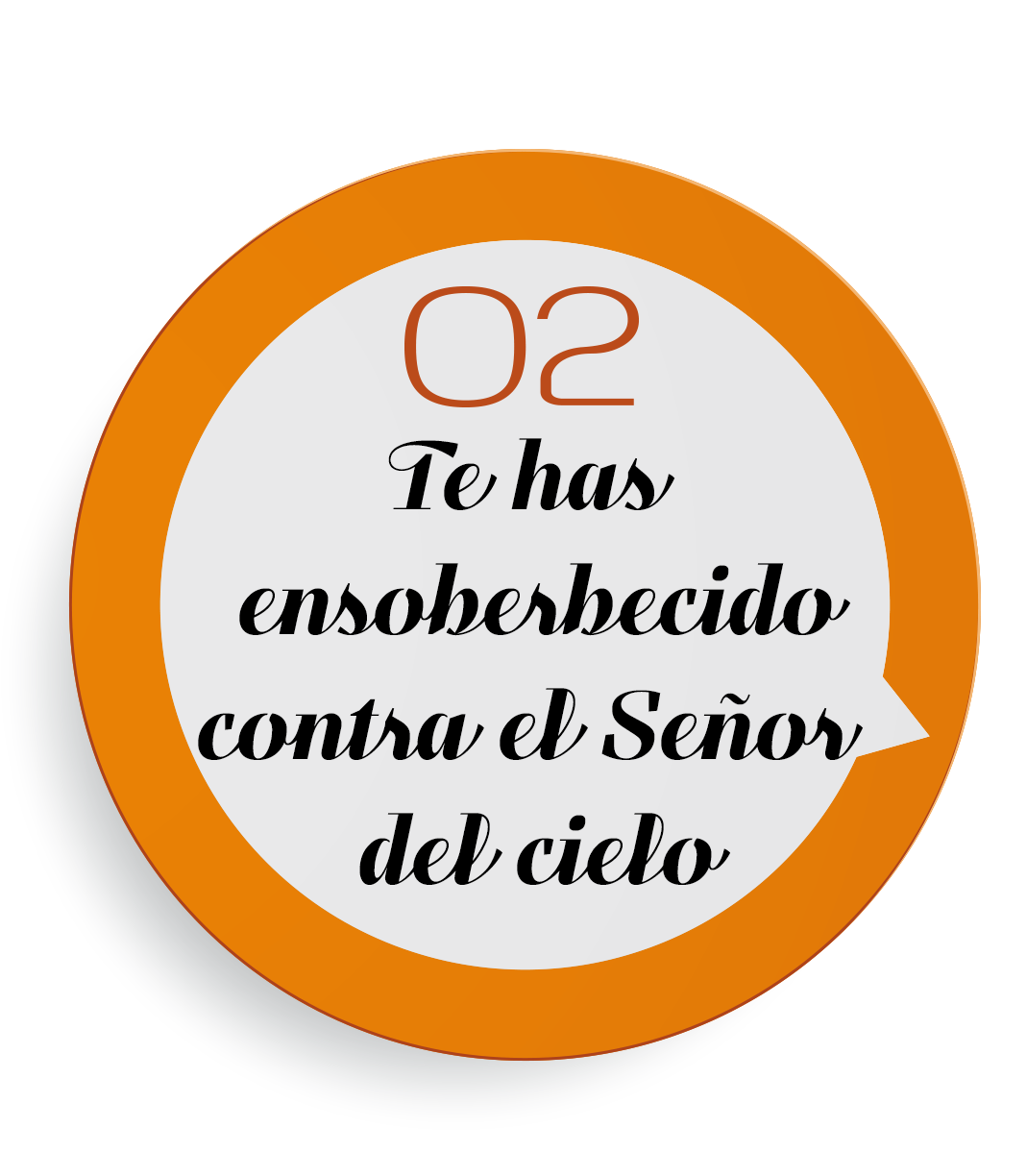 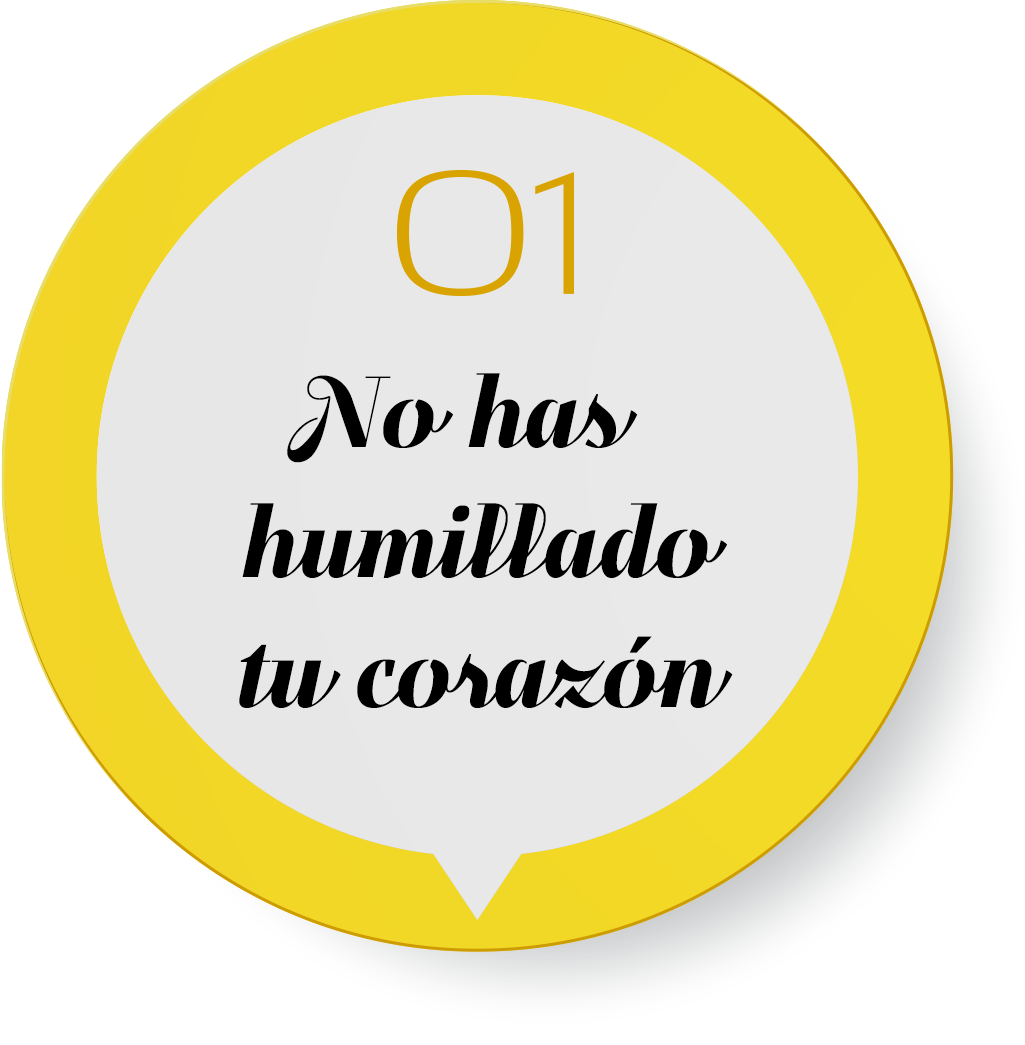 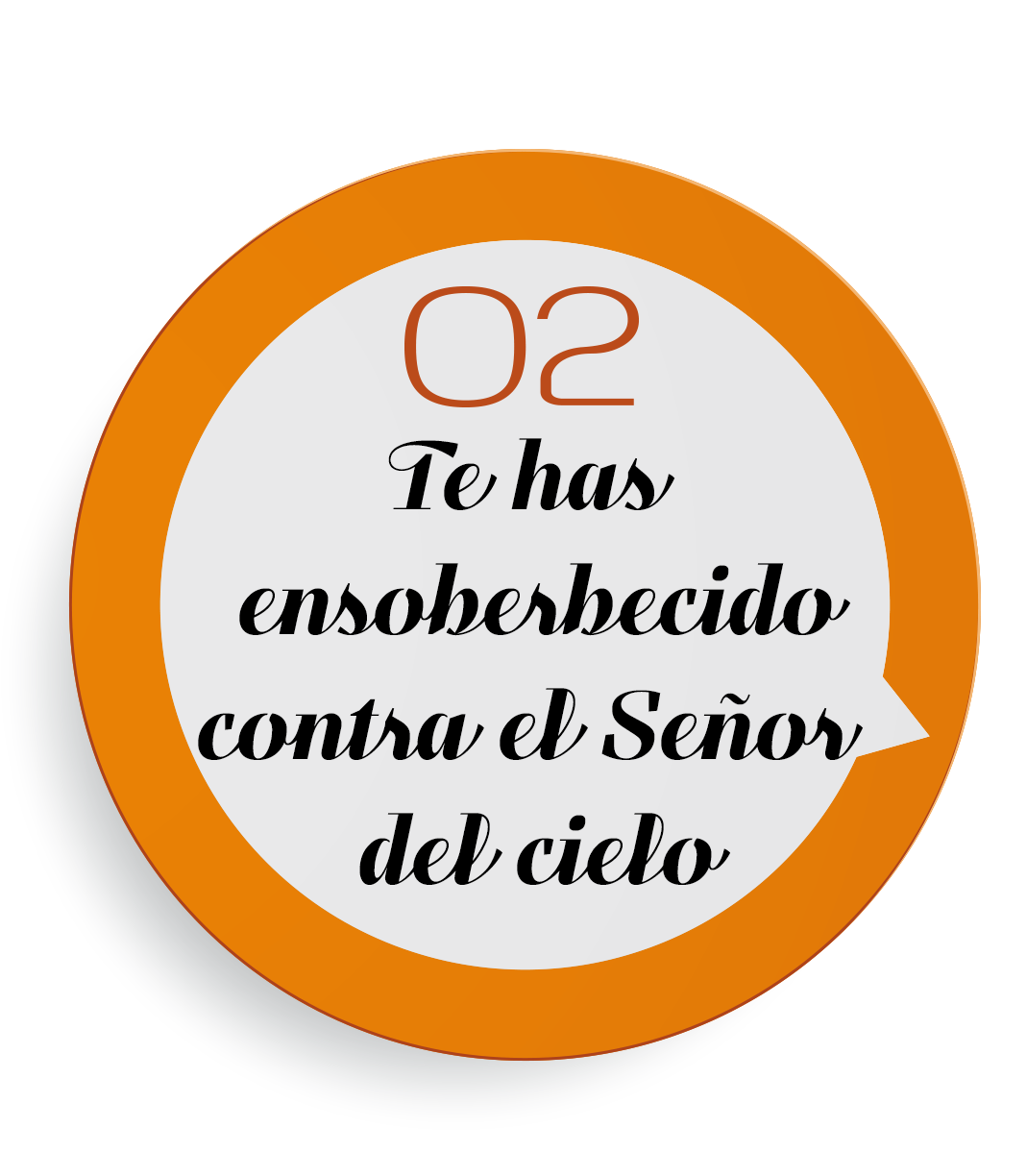 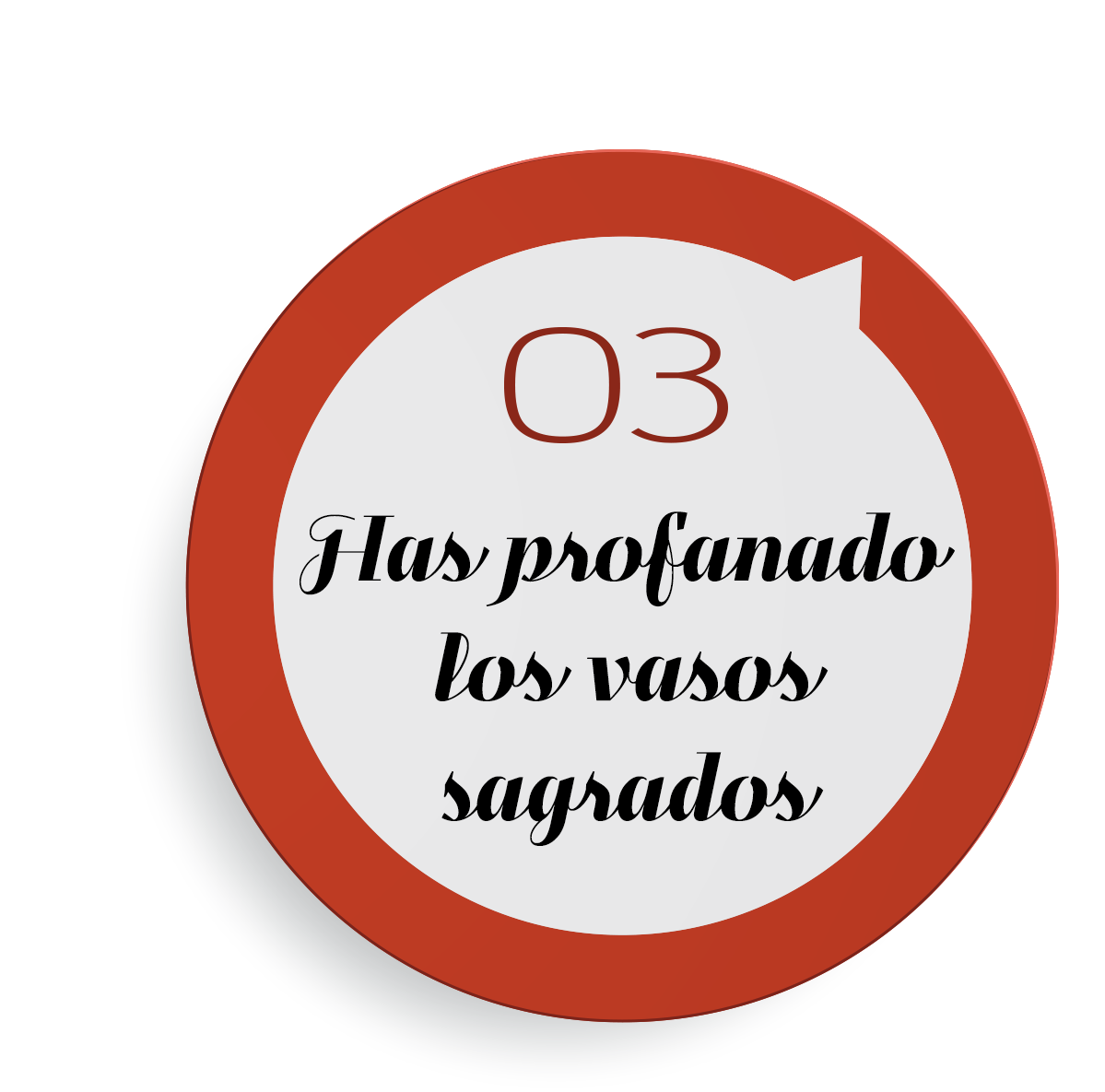 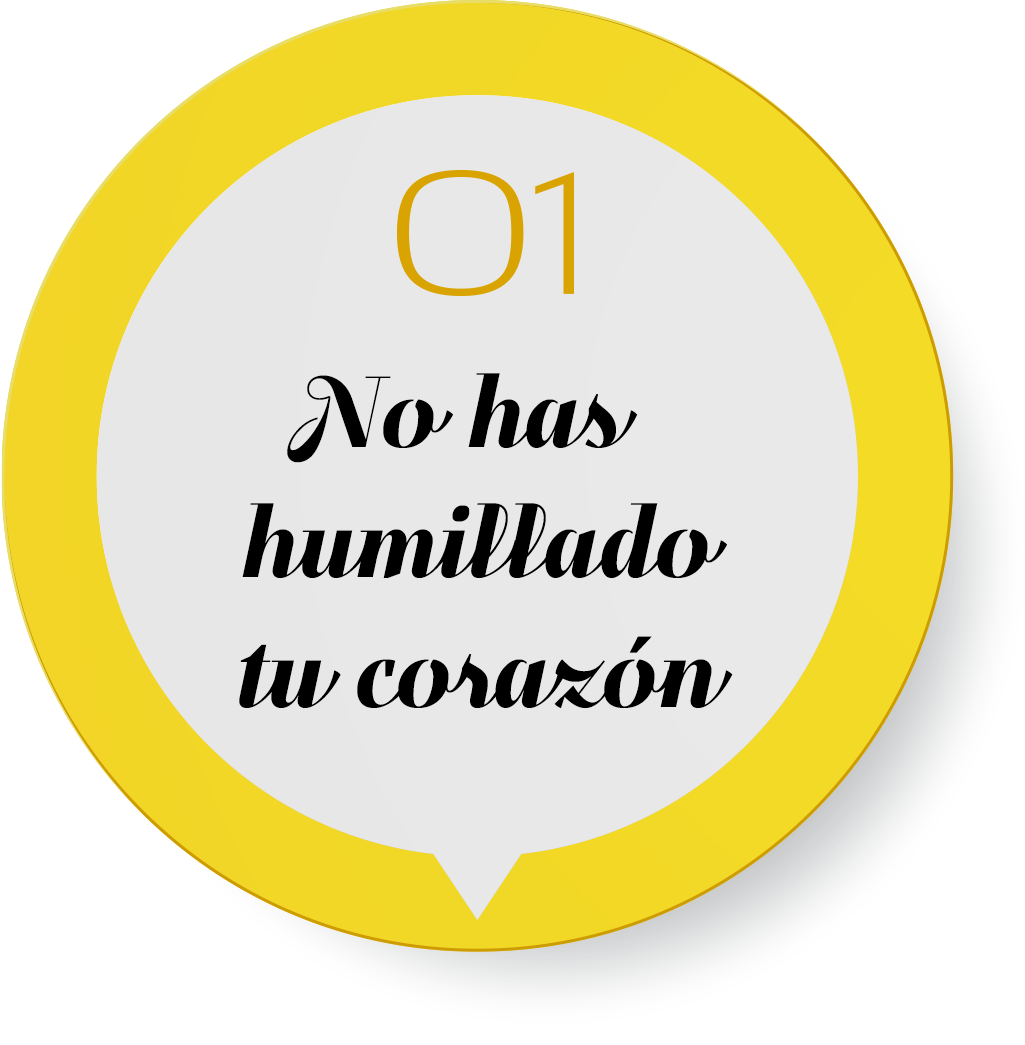 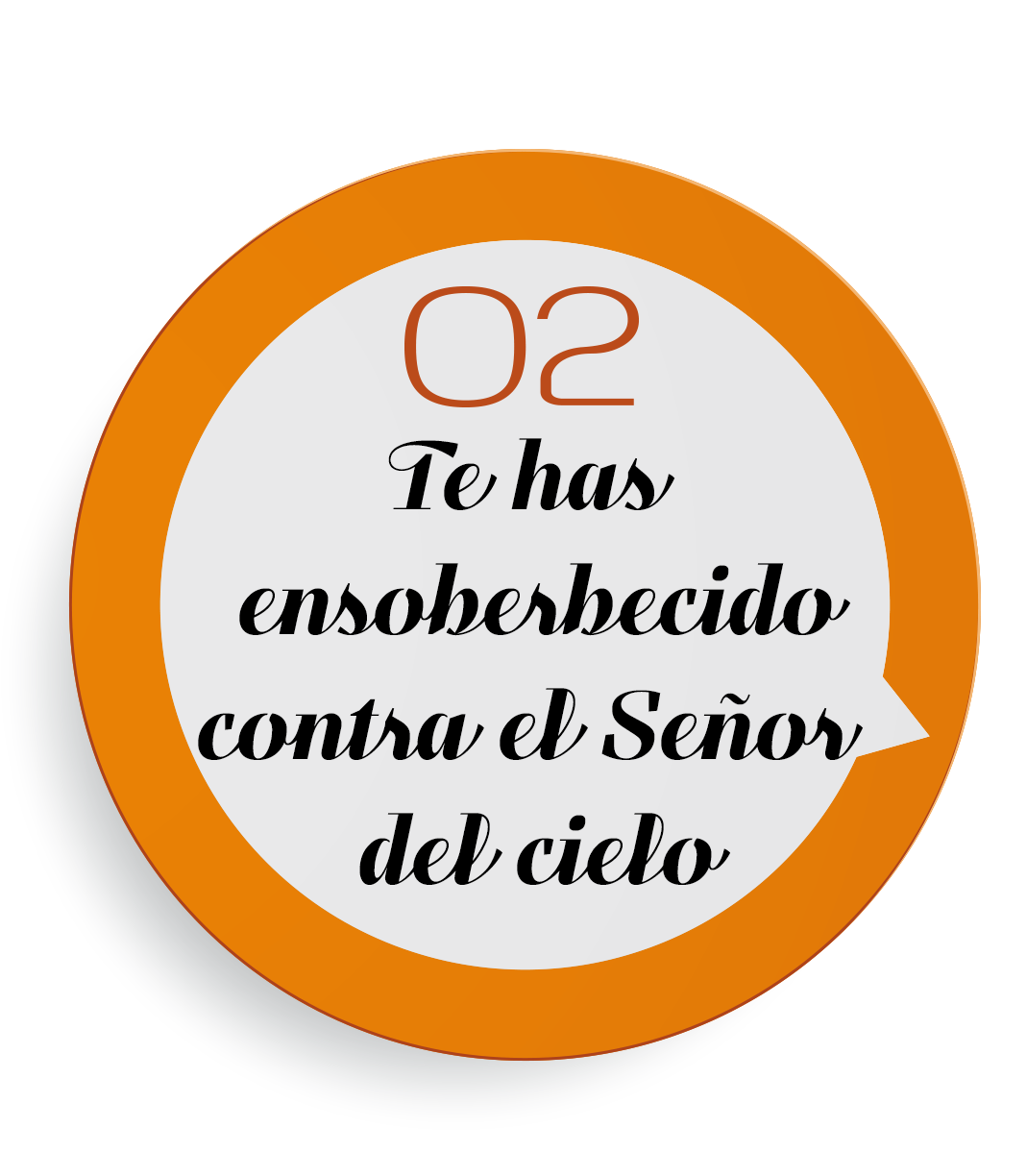 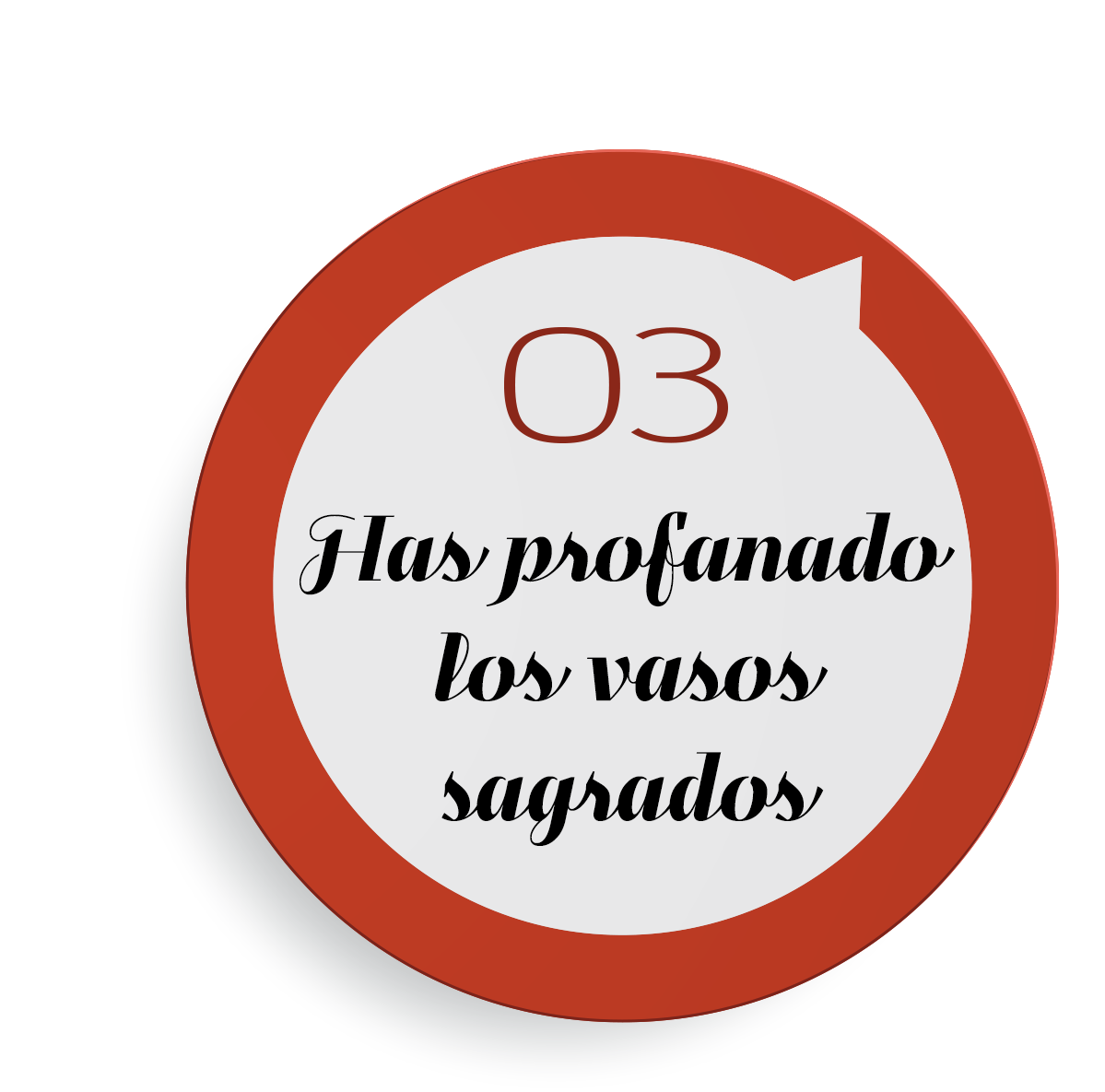 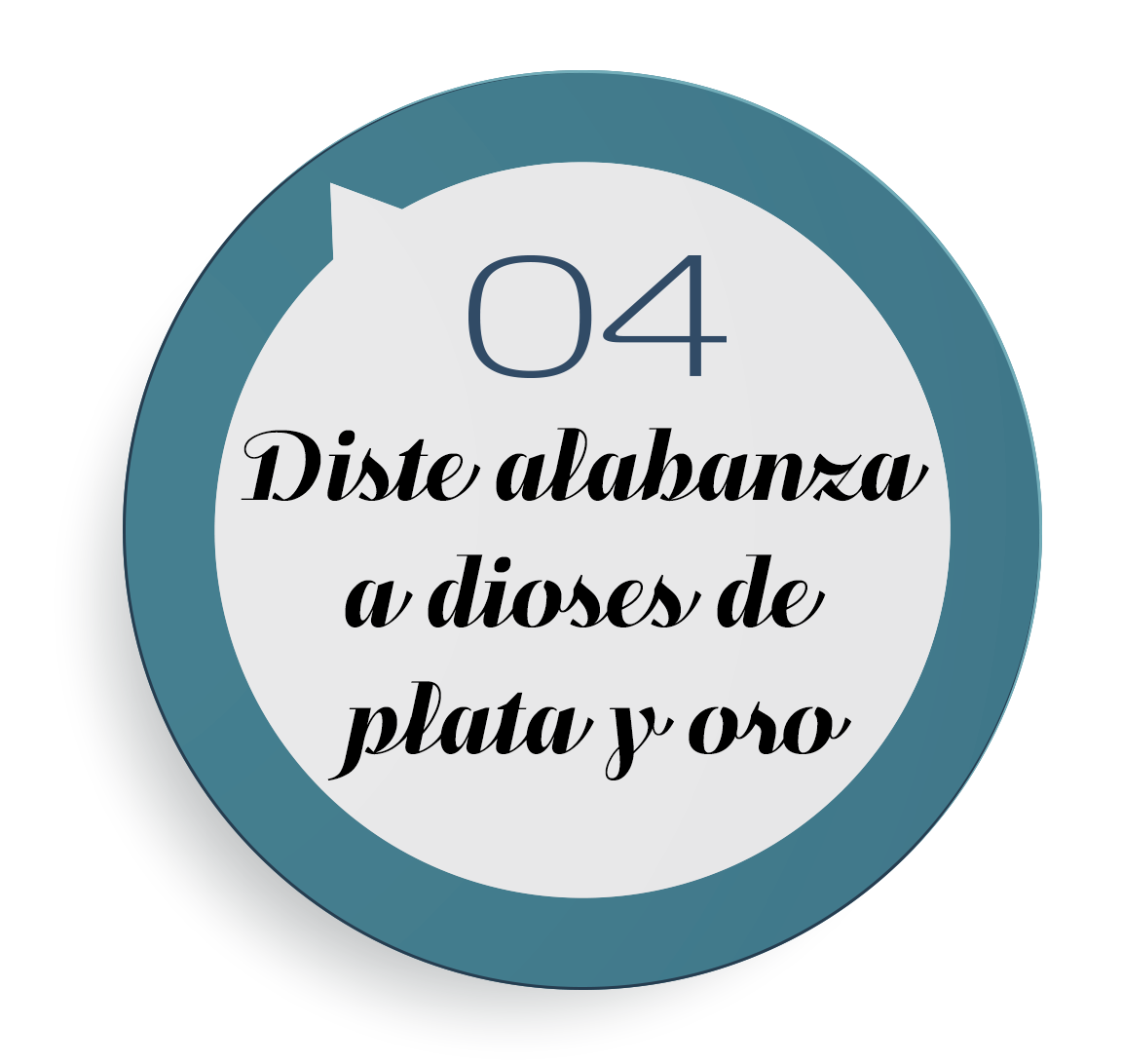 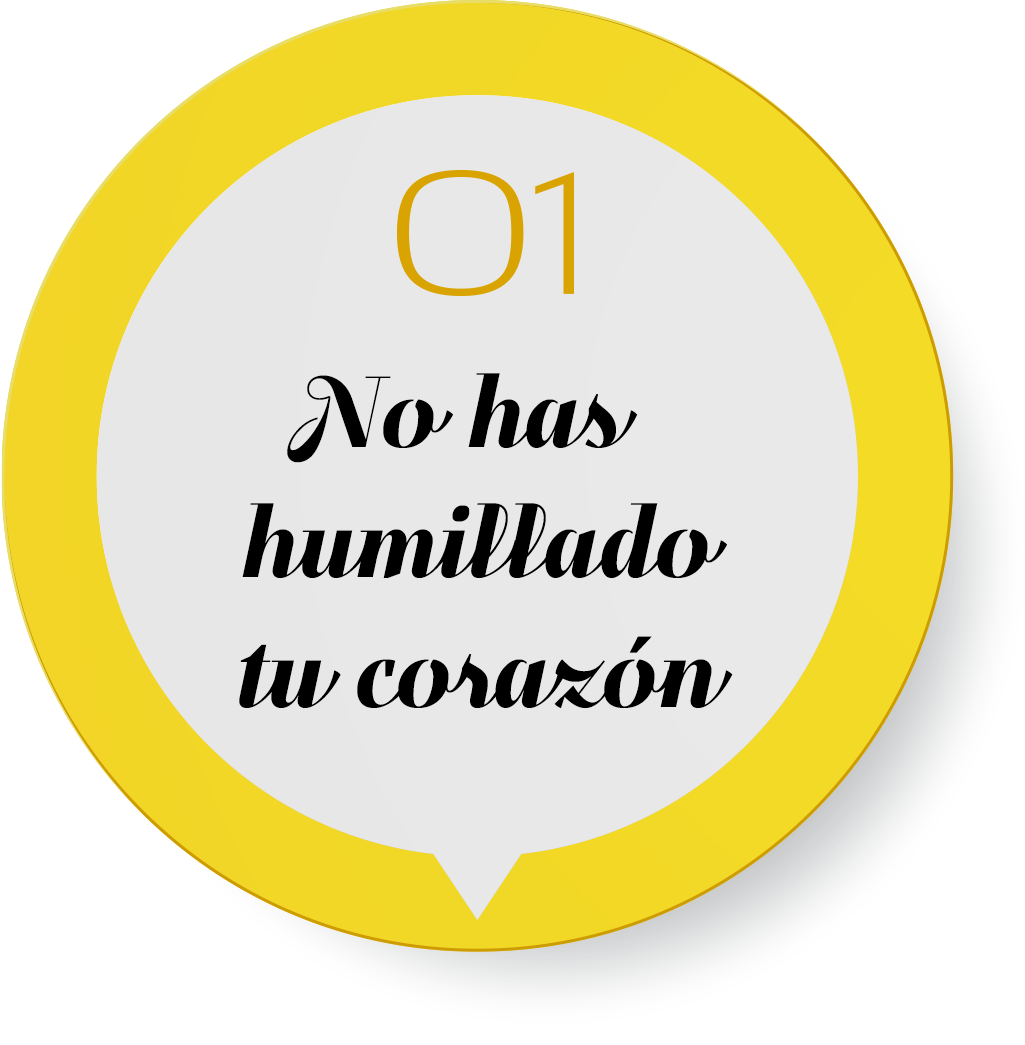 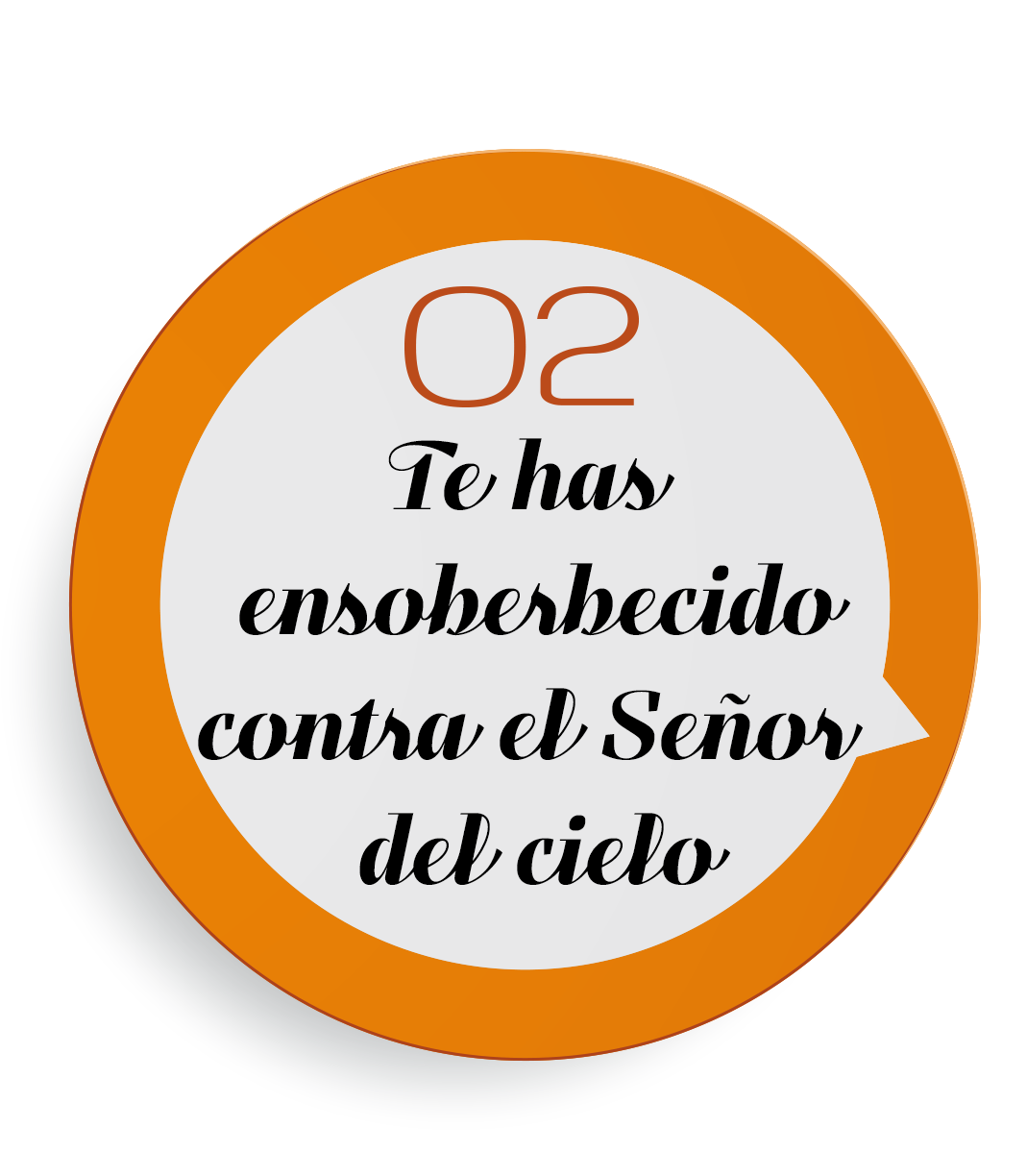 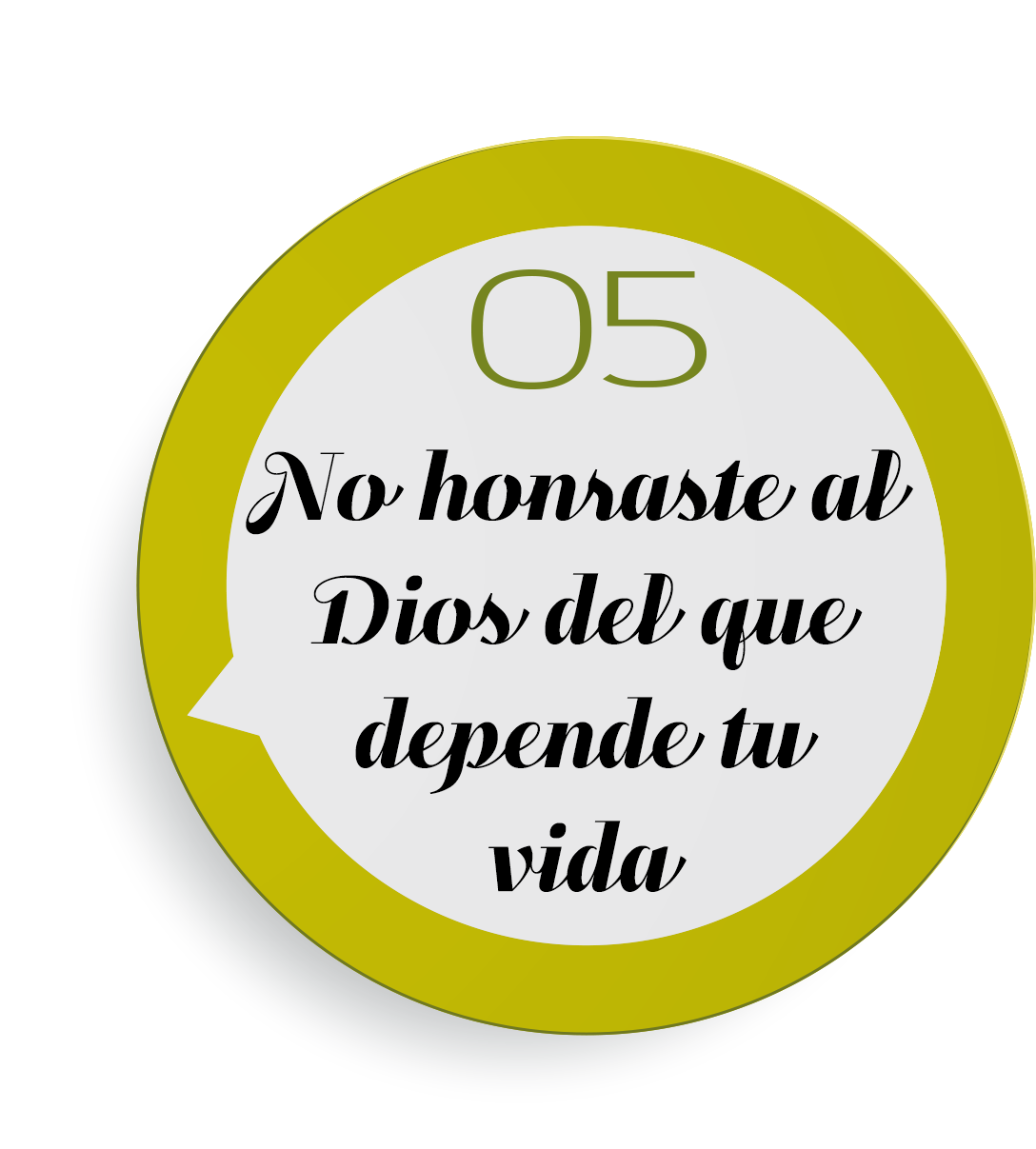 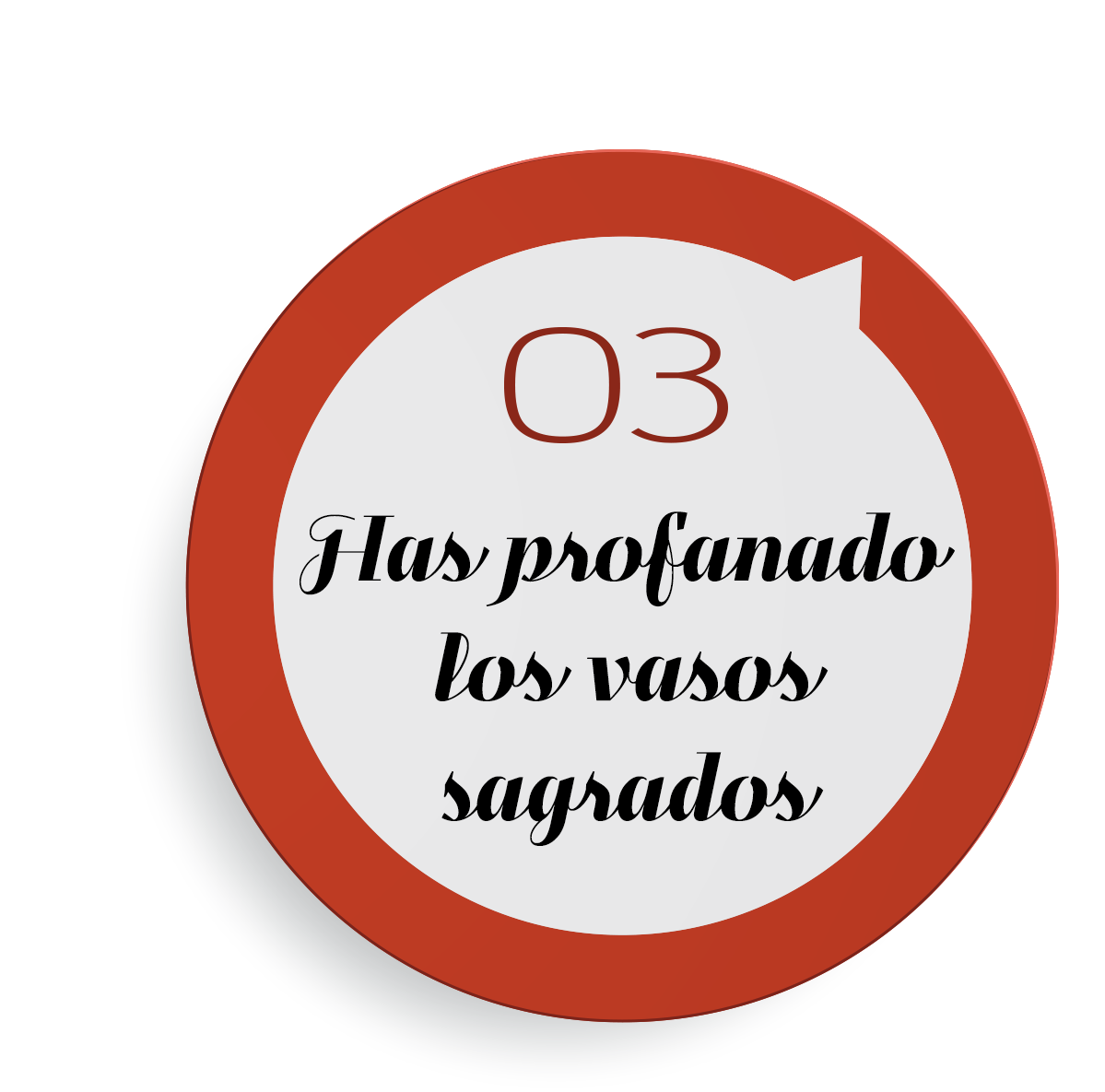 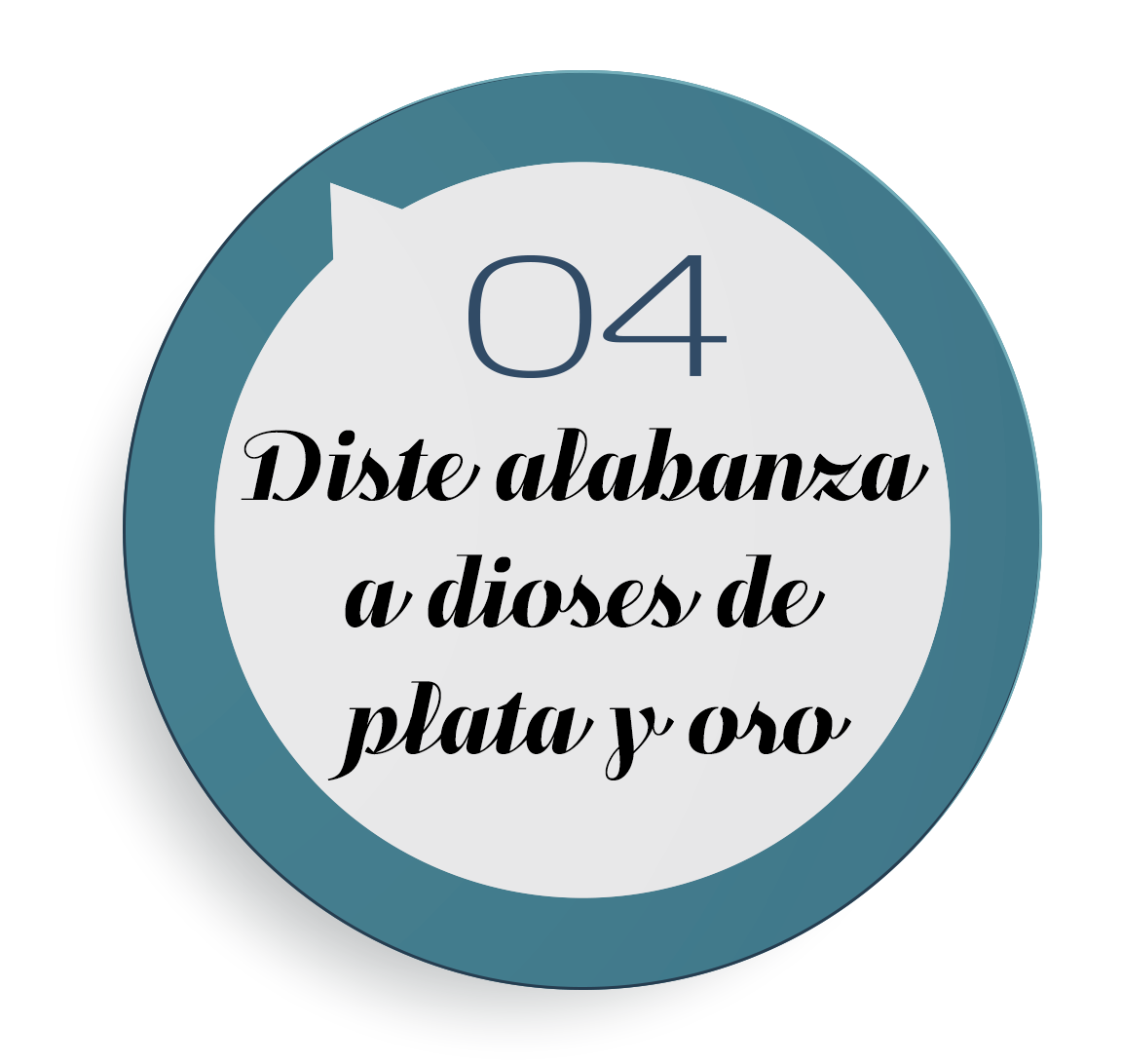 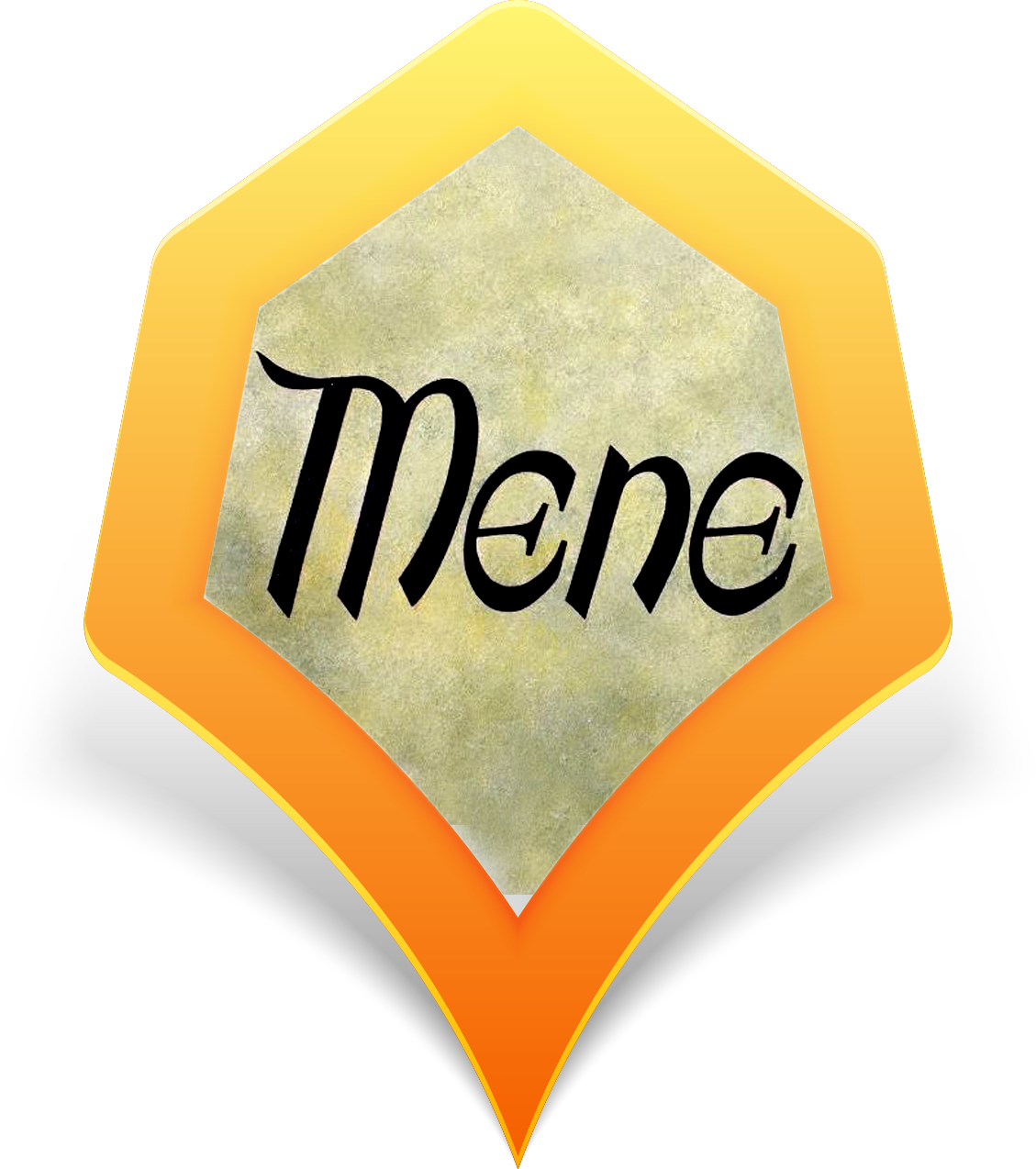 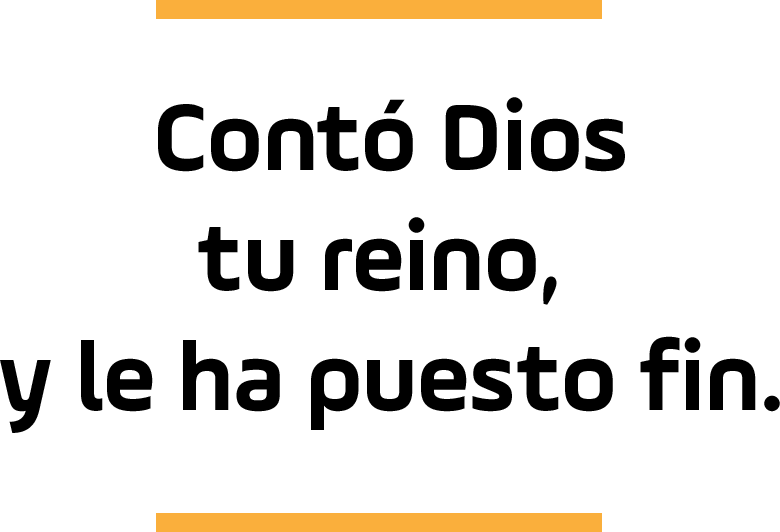 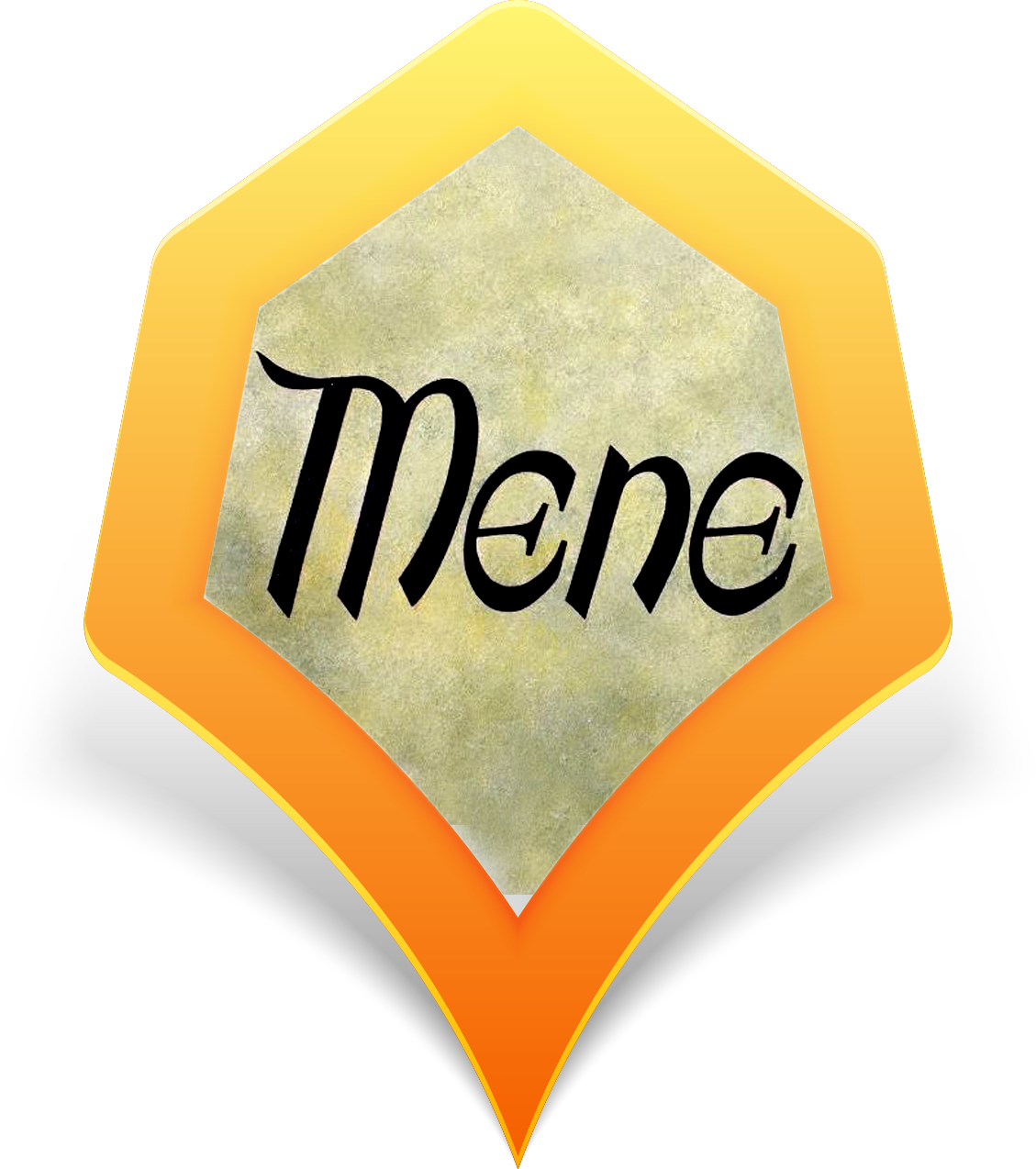 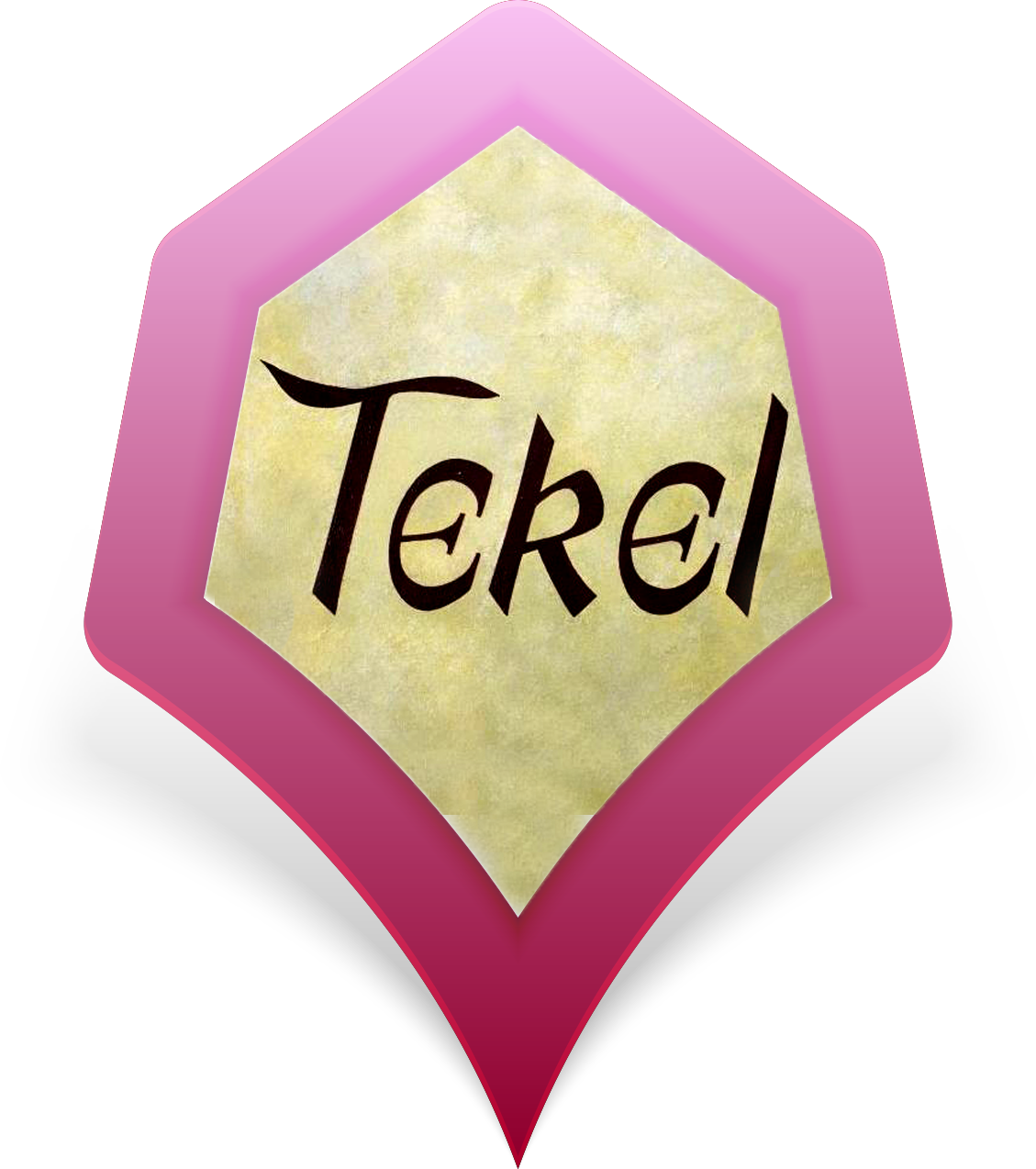 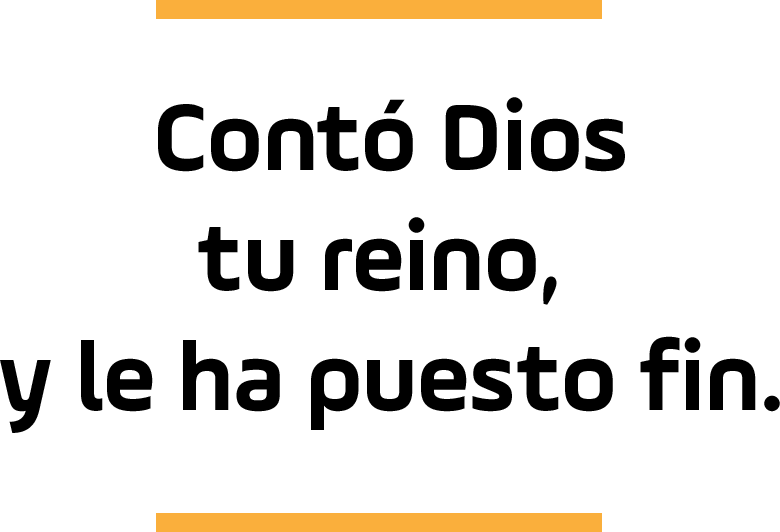 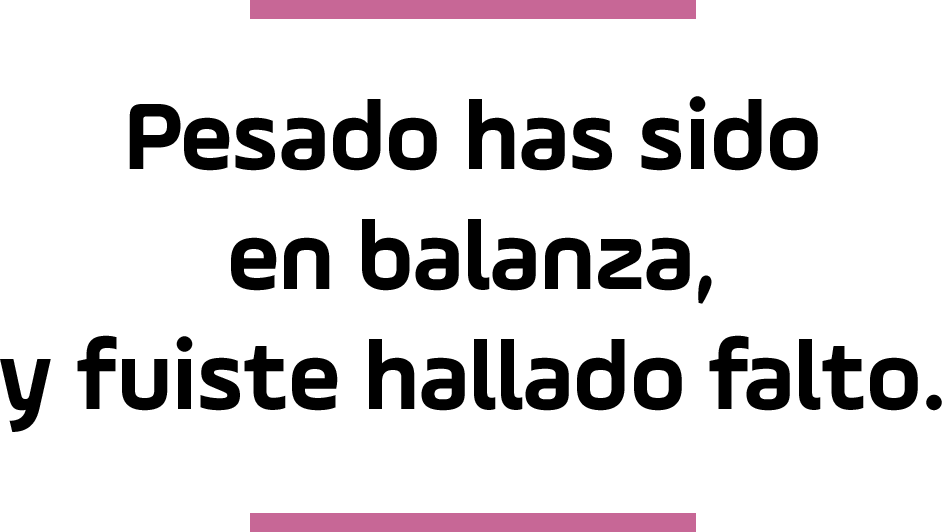 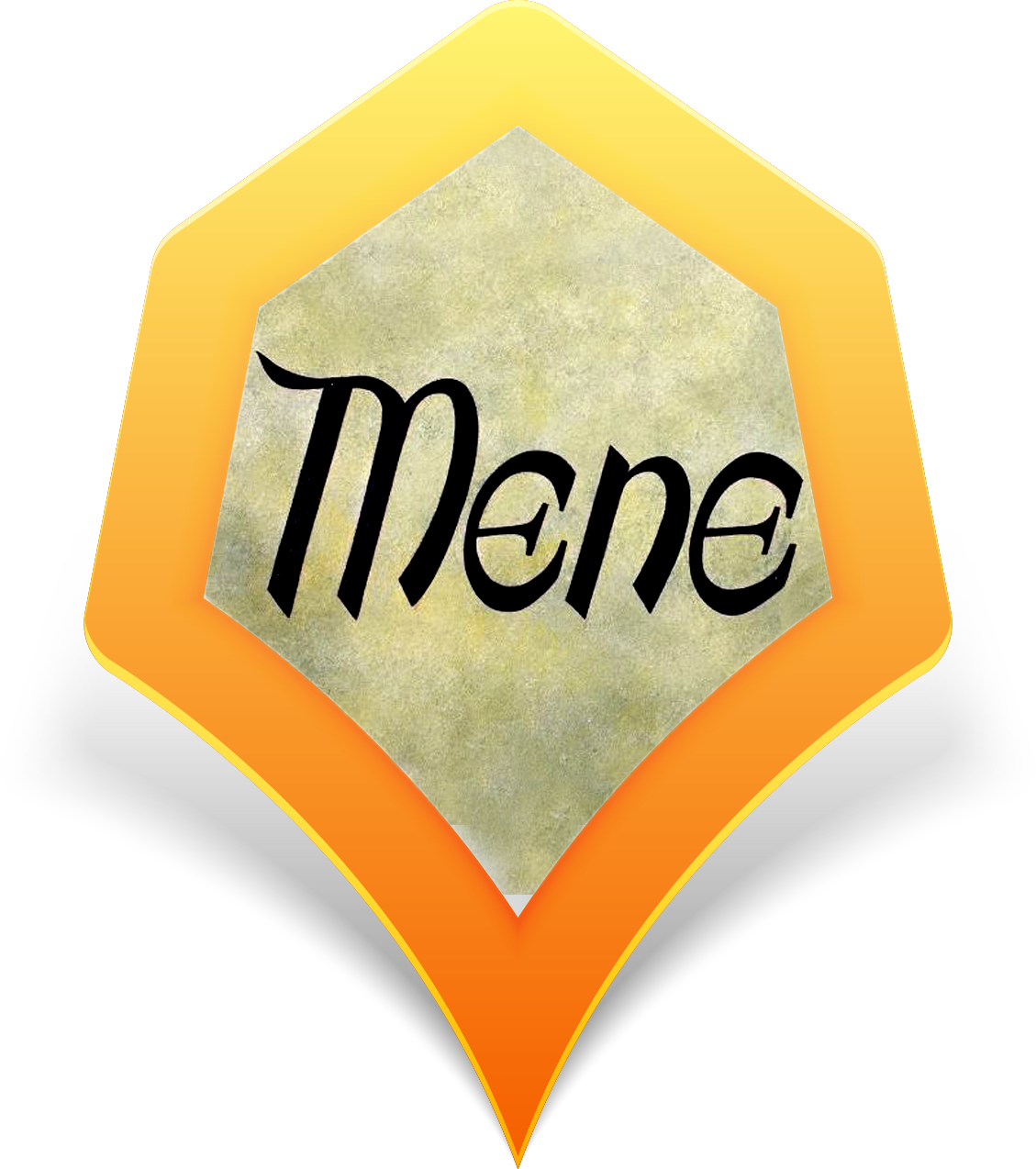 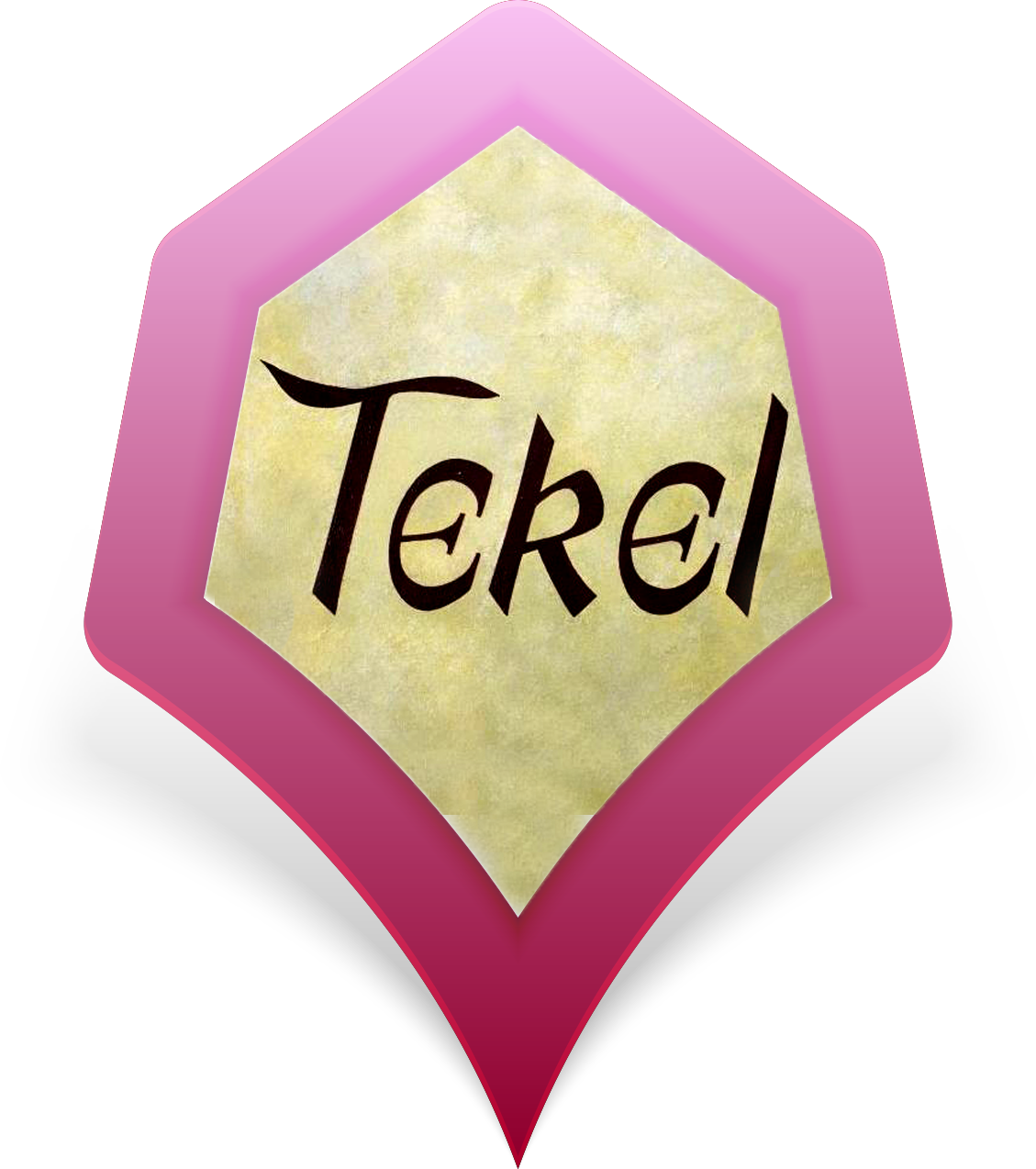 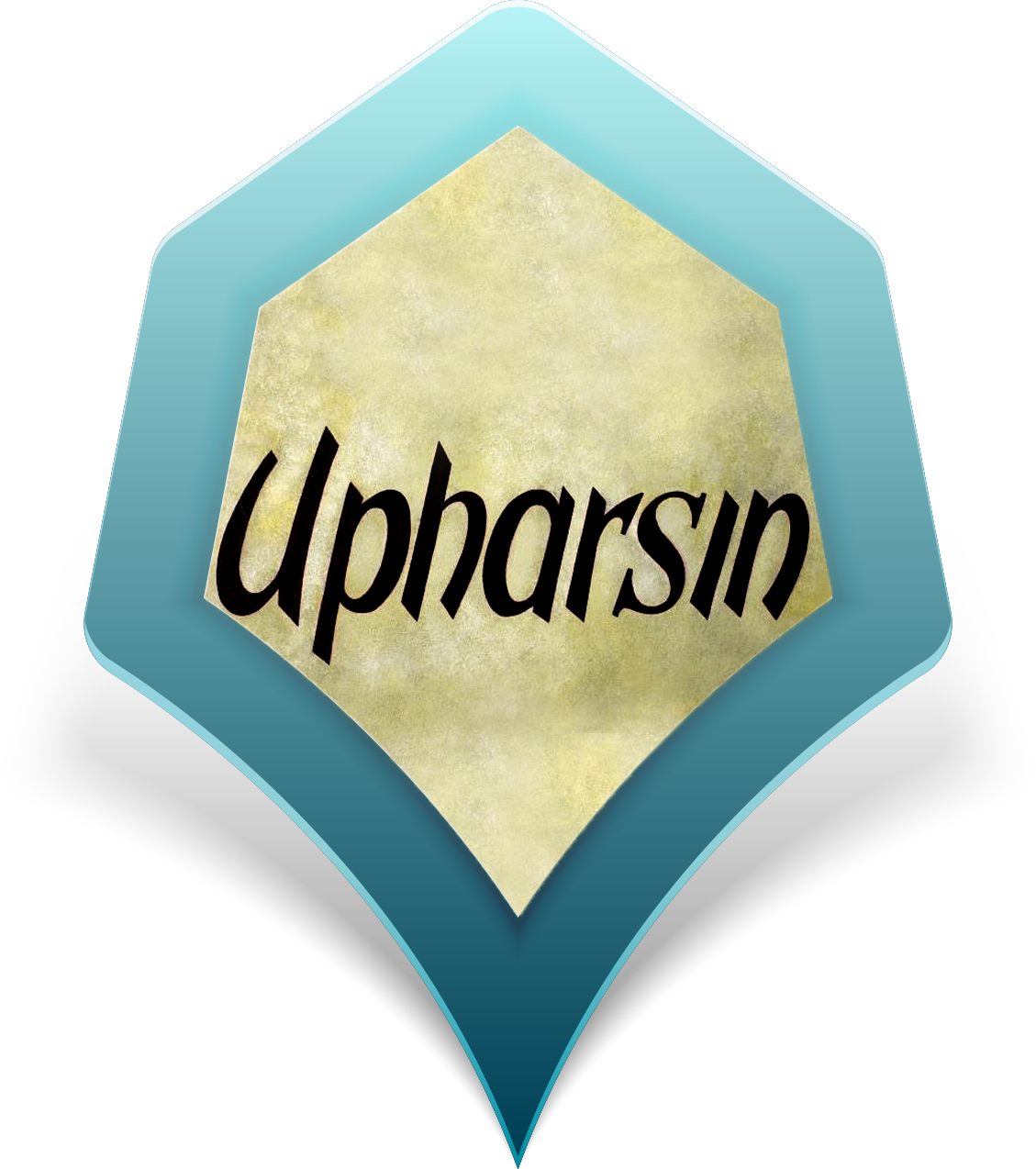 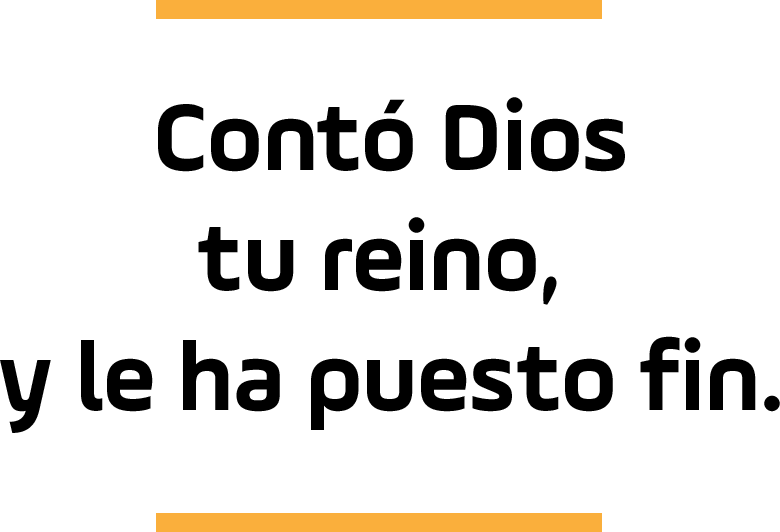 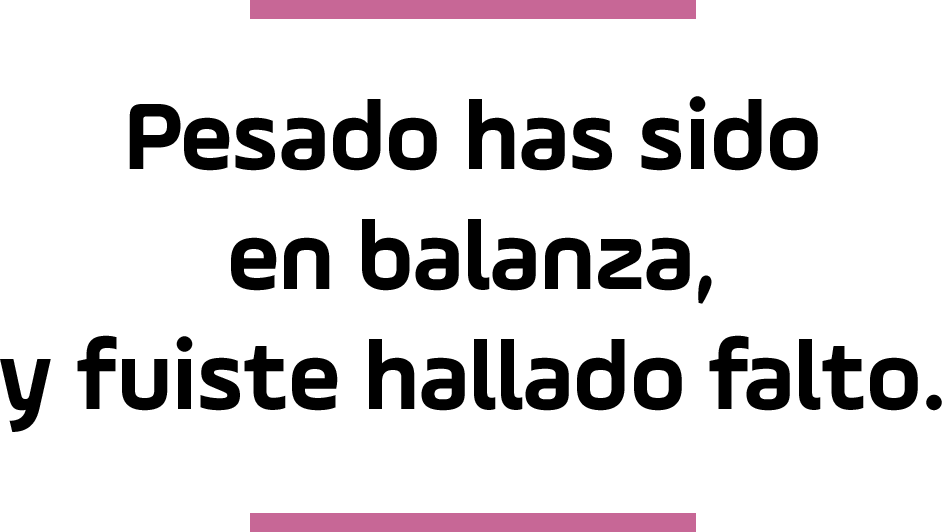 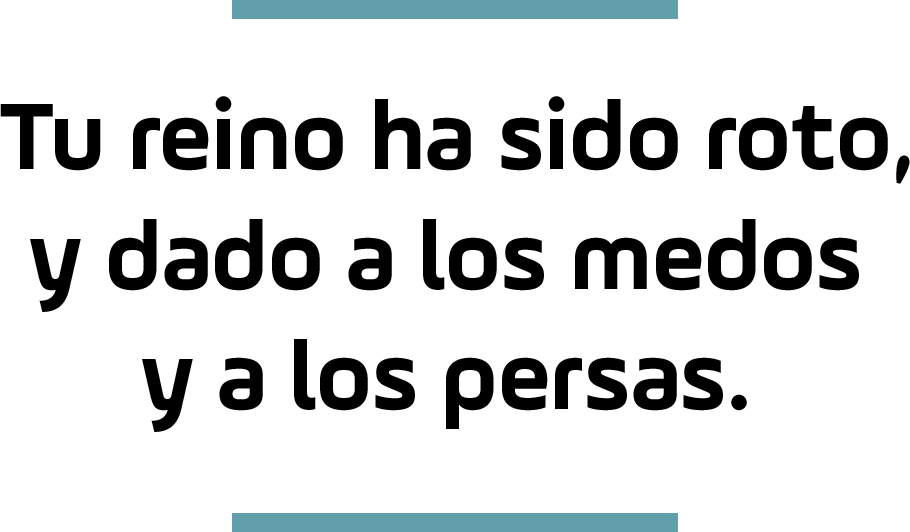 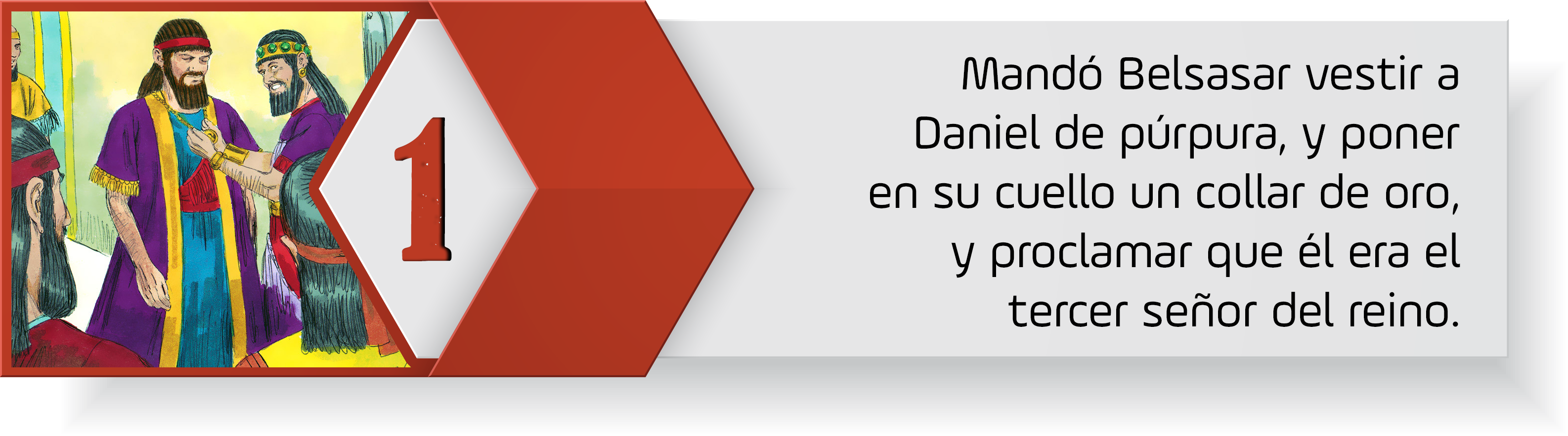 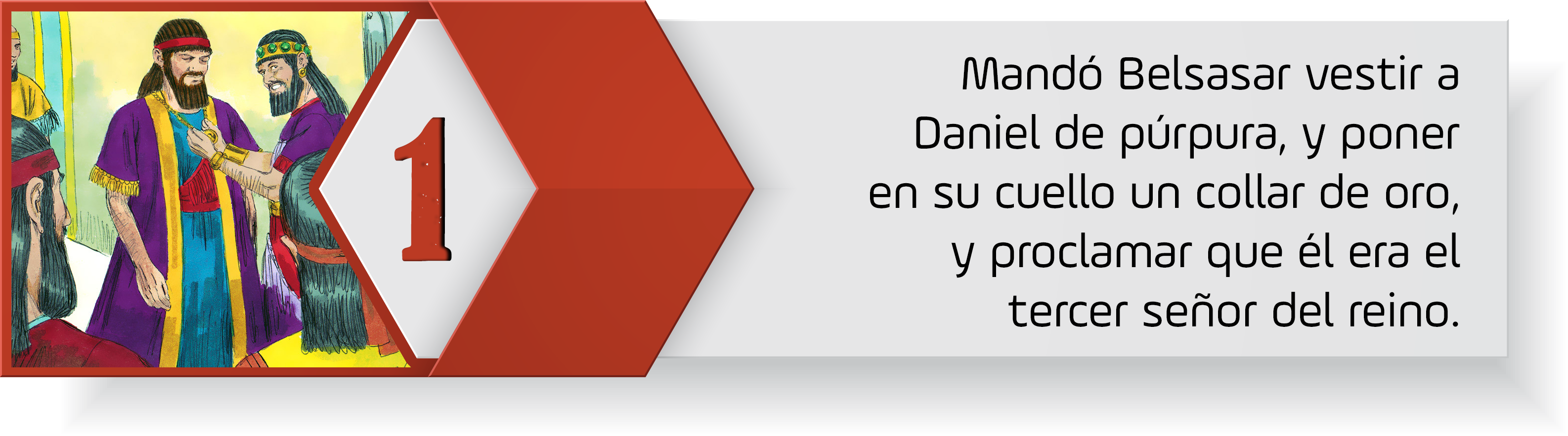 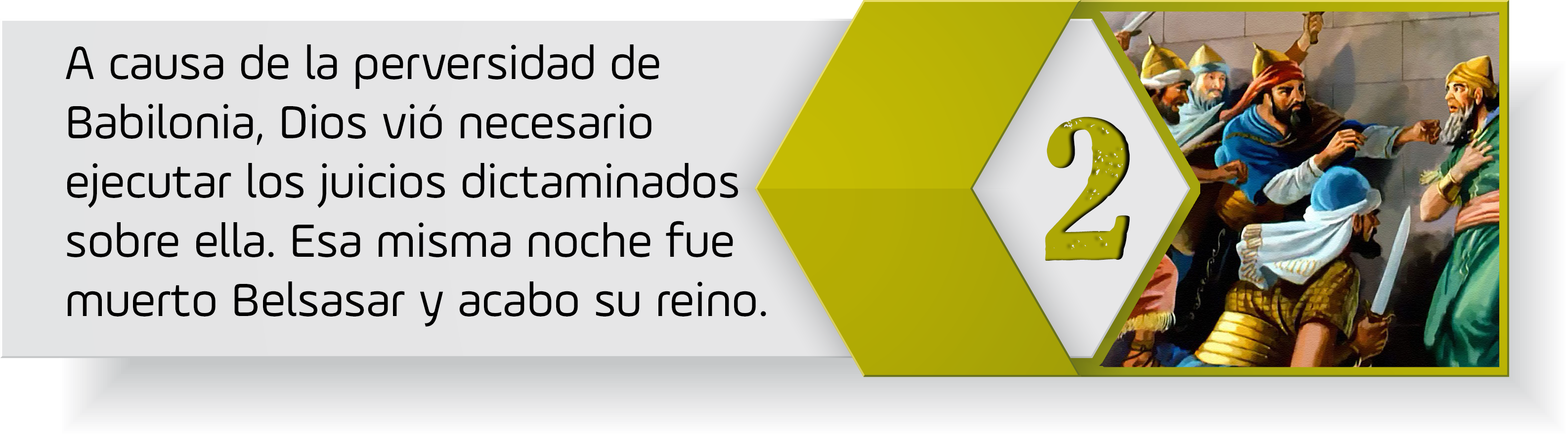 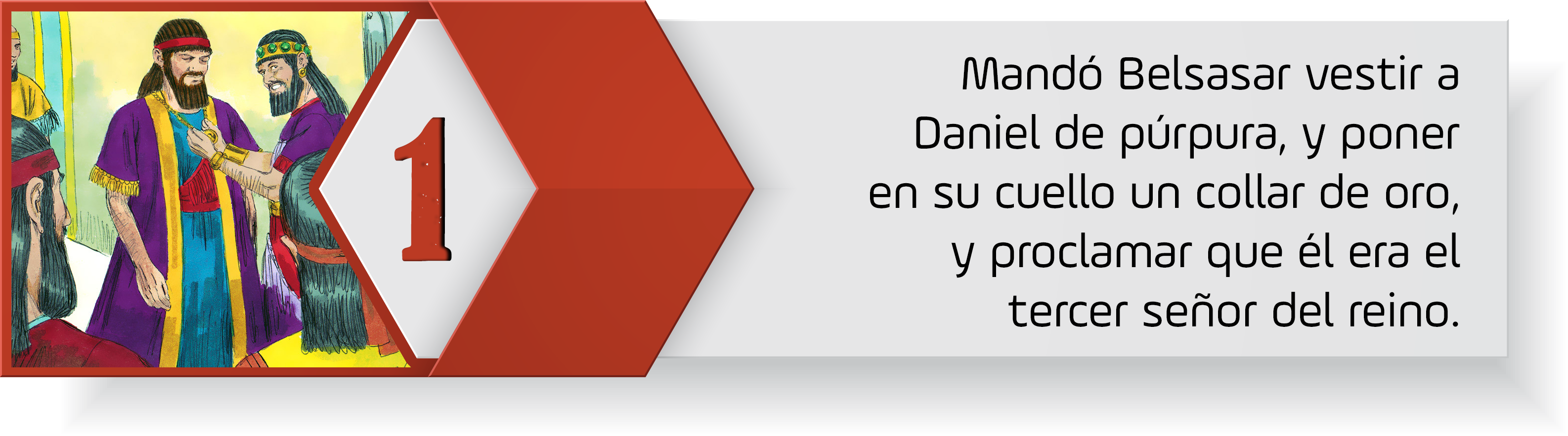 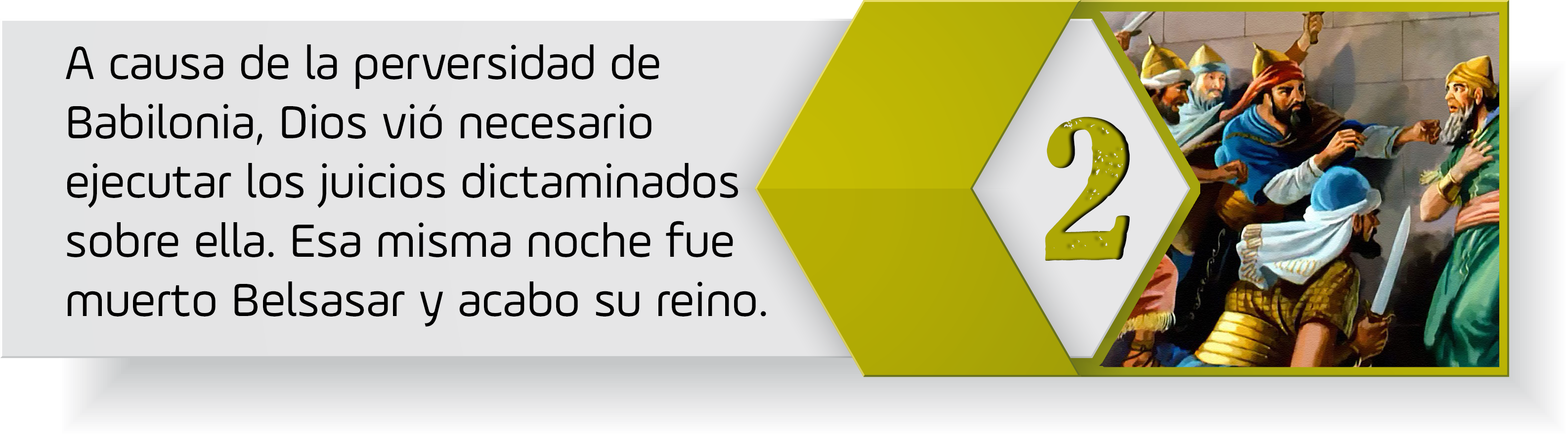 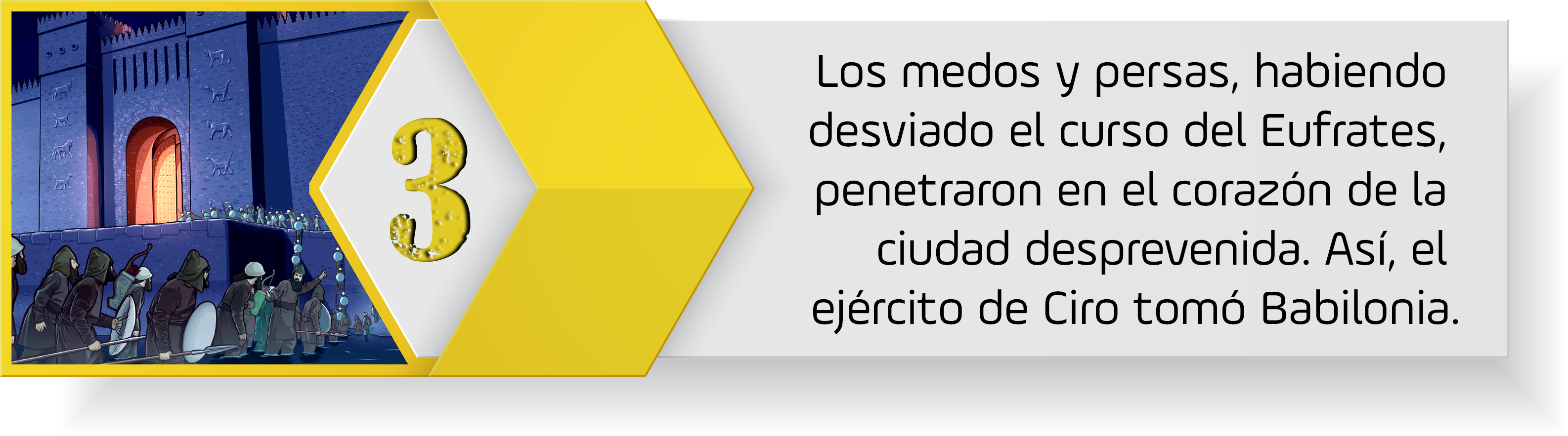 Hay lecciones que aprender, advertencias que hay que tomar en cuenta,  oportunidades para conocer al verdadero Dios y obedecerle. Préstales atención.